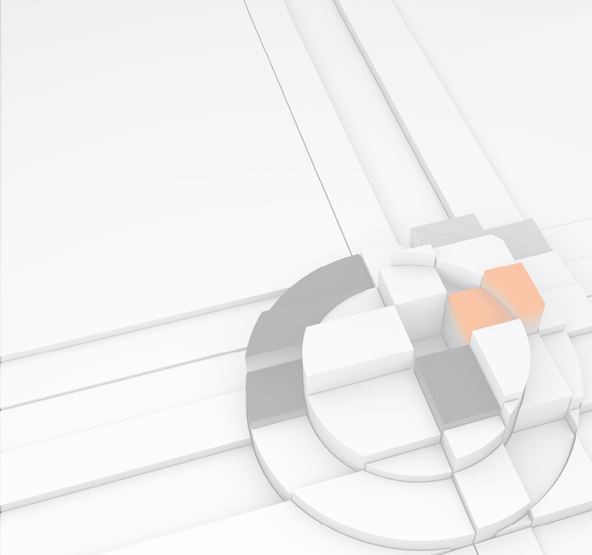 Marta Šavor Novak
Mario Uroš
Maja Baniček
Alen Kadić
Maja Lončar Jamičić
...
Nika Rakas
Ivan Kosalec
Karlo Jandrić
Katarina Holek
Maja Mrkonjić
Thomas Tätzsch
...
Josip Atalić
Provedba projekta 
Potresni rizik Grada Zagreba
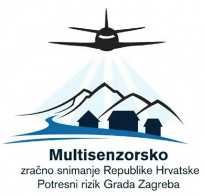 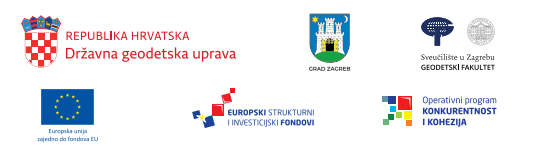 Ideja projekta
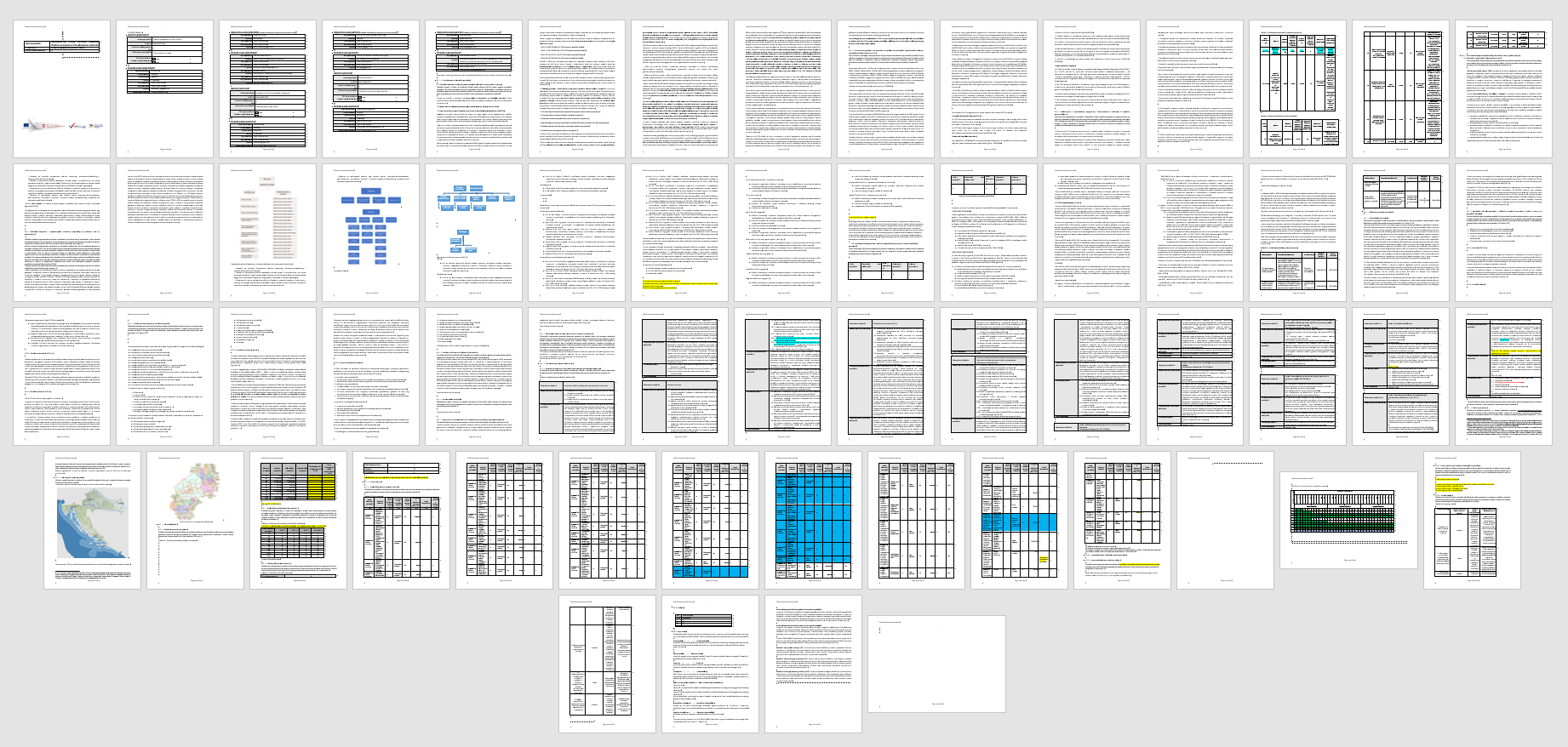 početna ideja o projektu
(2014)
Dražen Aničić
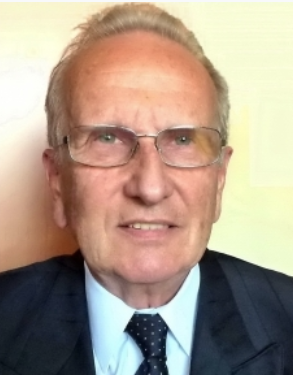 STUDIJA ZA SANIRANJE POSLJEDICA POTRESA (2013-2021)
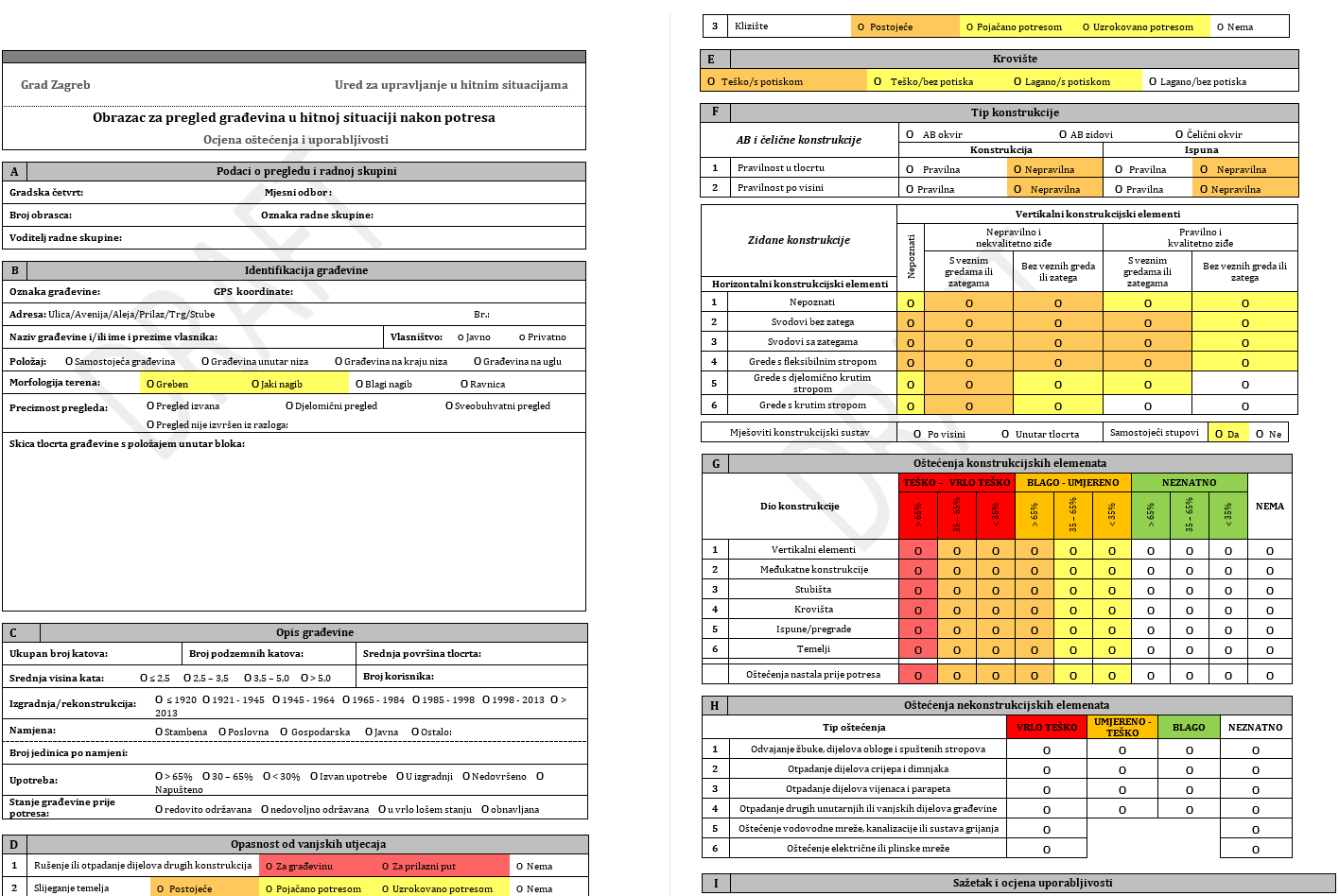 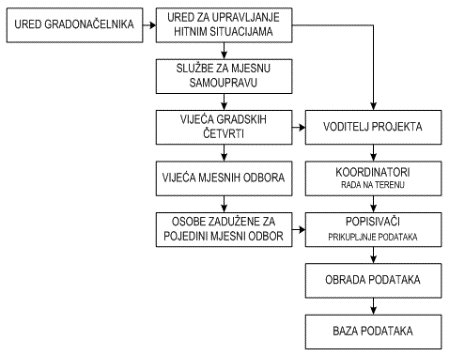 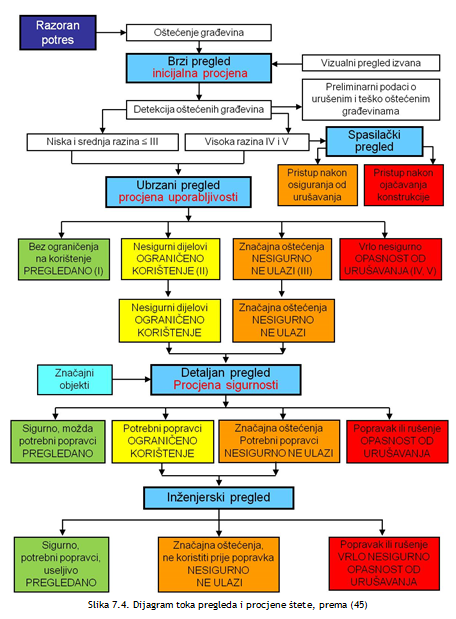 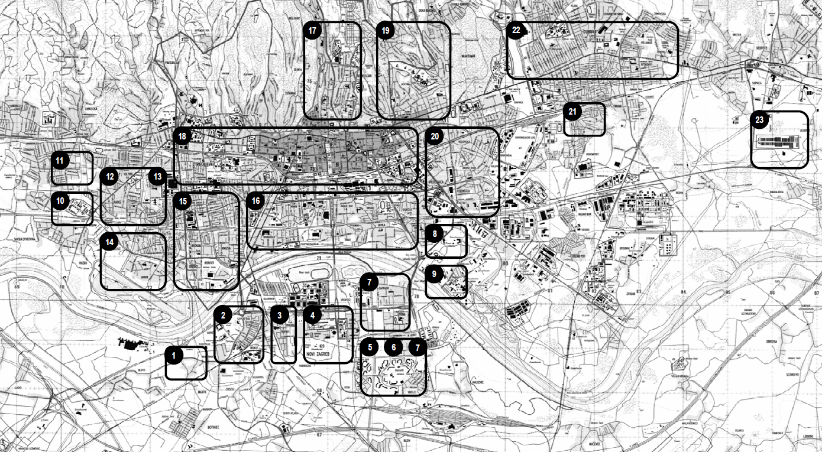 organizacija
sustava
karakteristične građevine u dijelovima grada
pregled oštećenja nakon djelovanja potresa
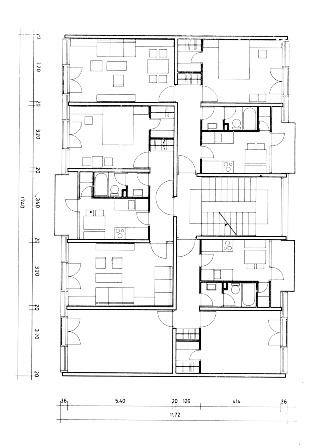 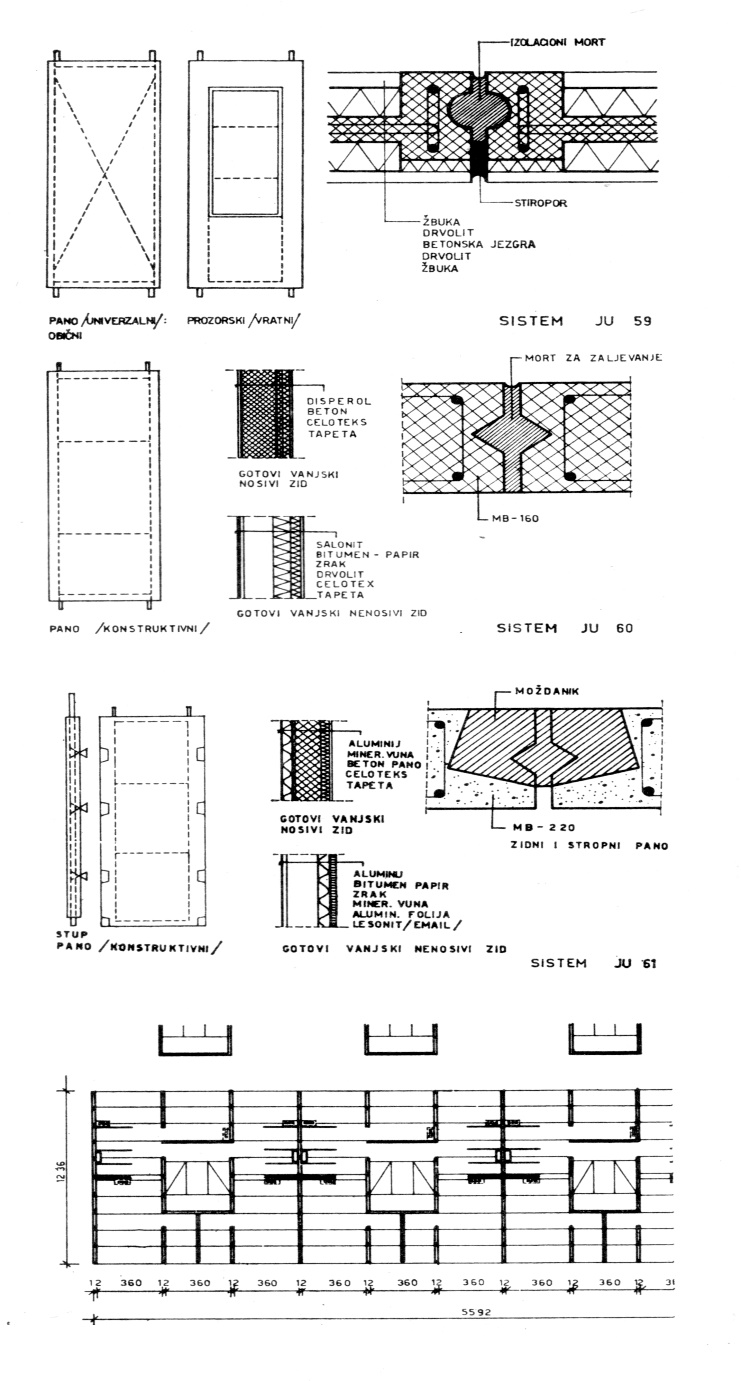 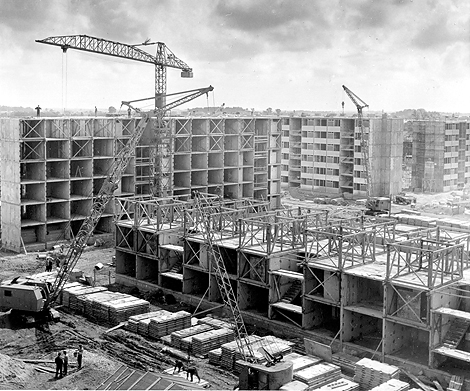 ’’limenke’’
numerički modeli
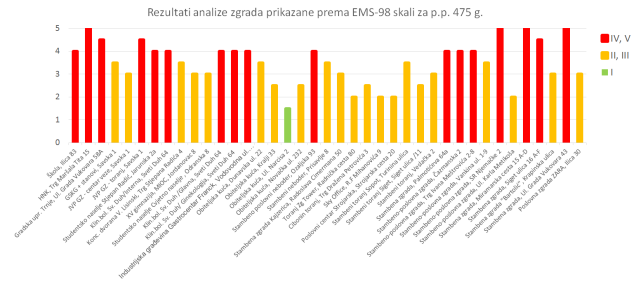 detaljne analize !!!
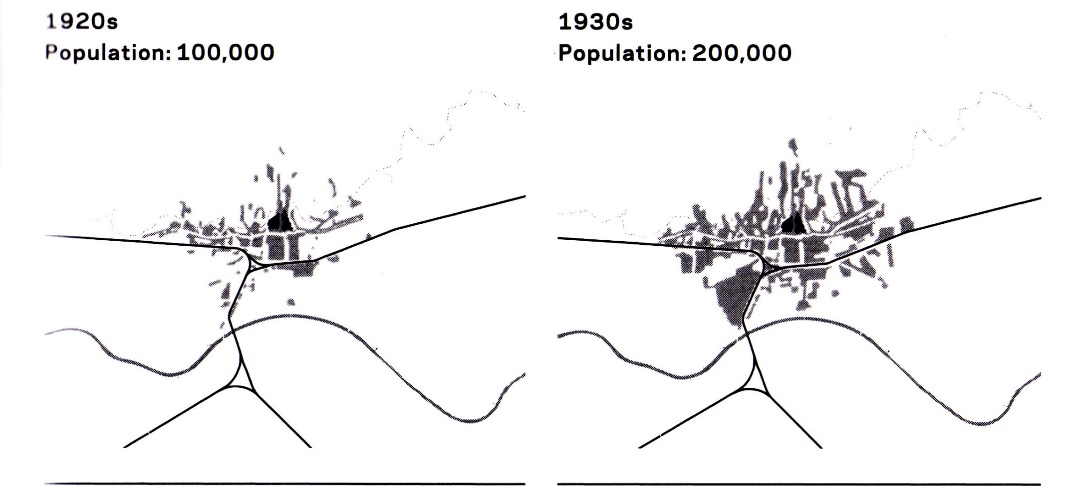 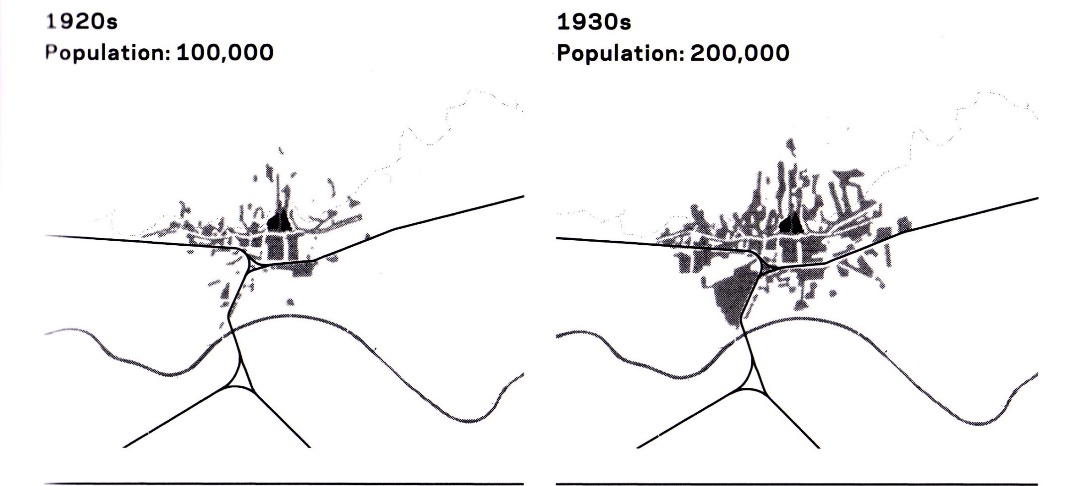 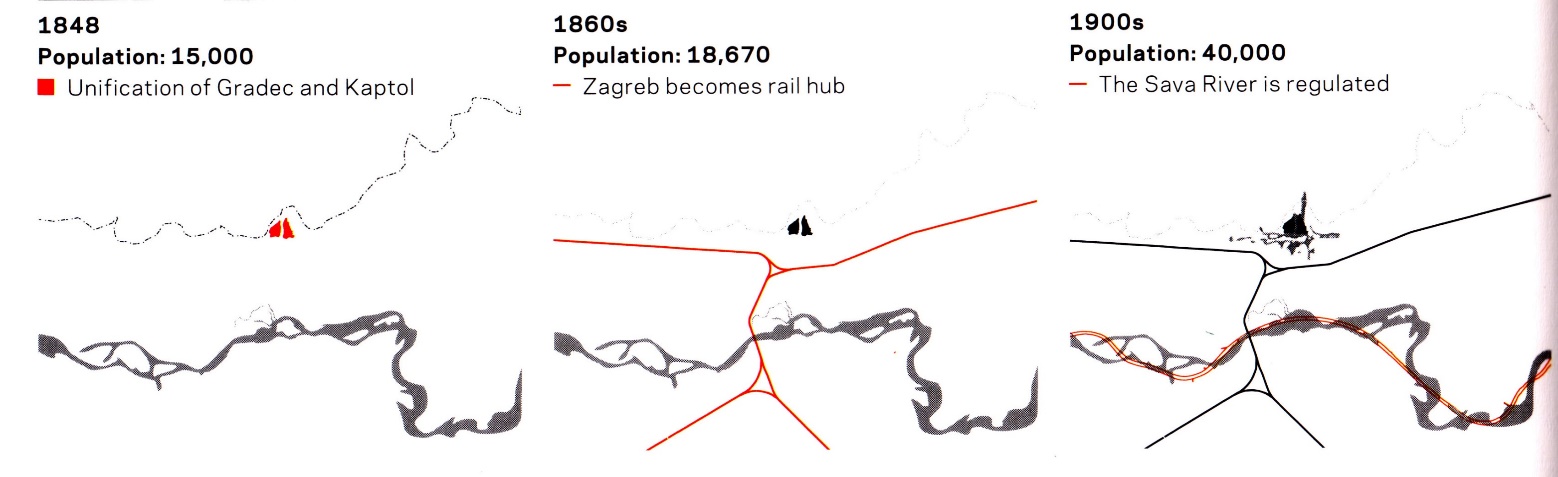 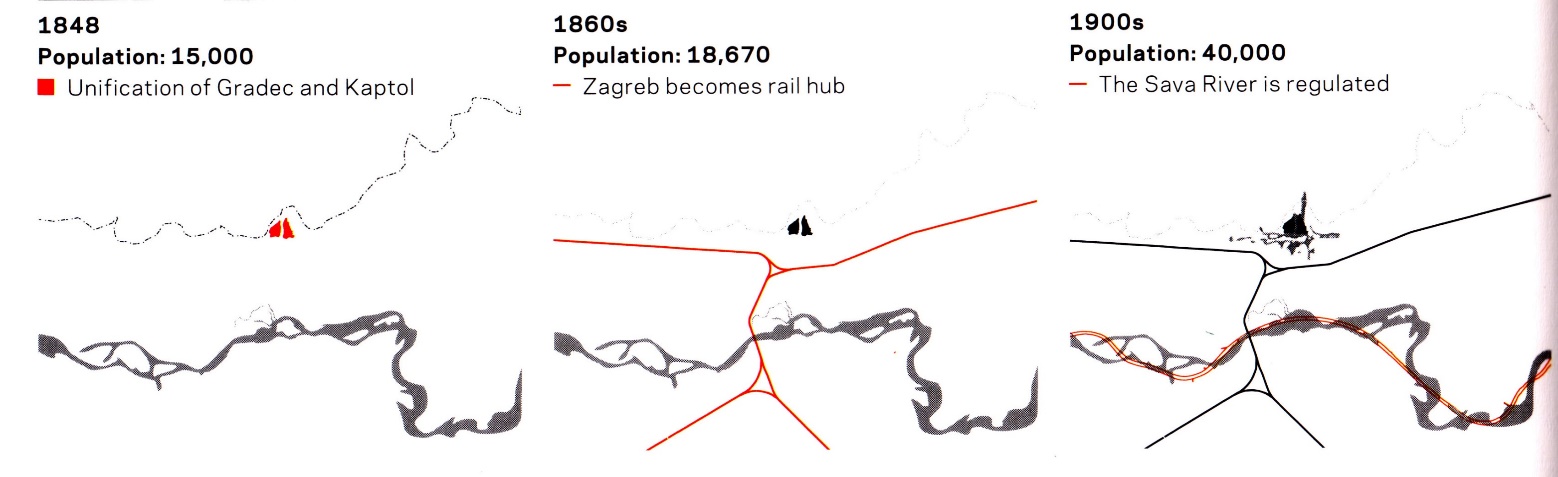 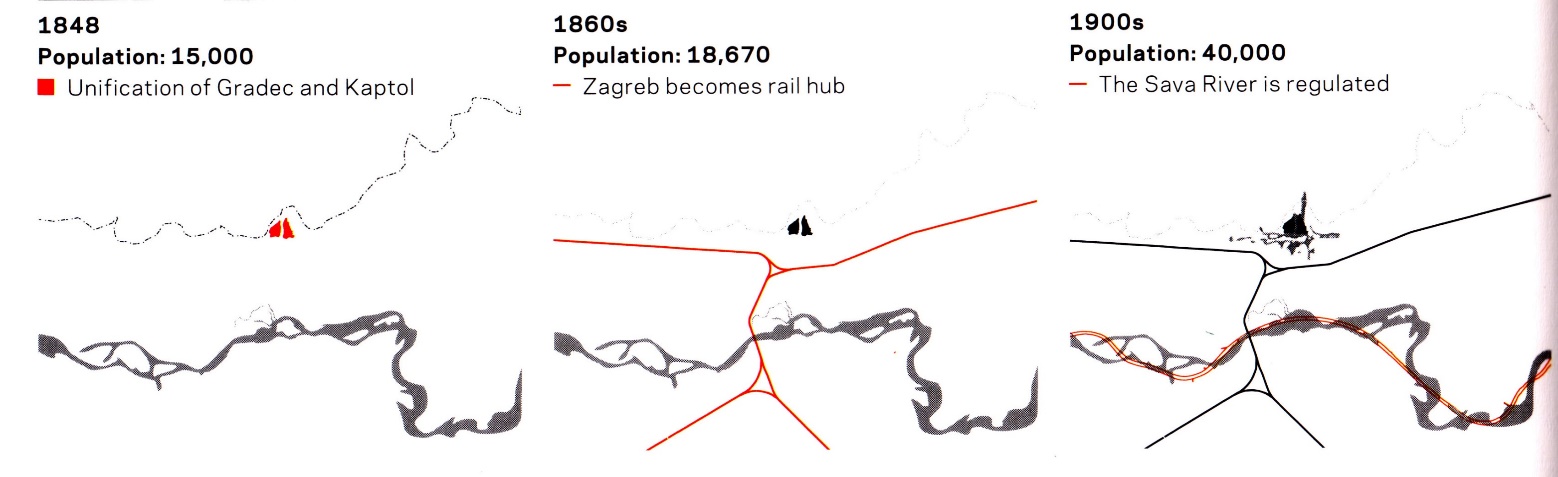 prioriteti ?!?
karta s prikazom rezulta
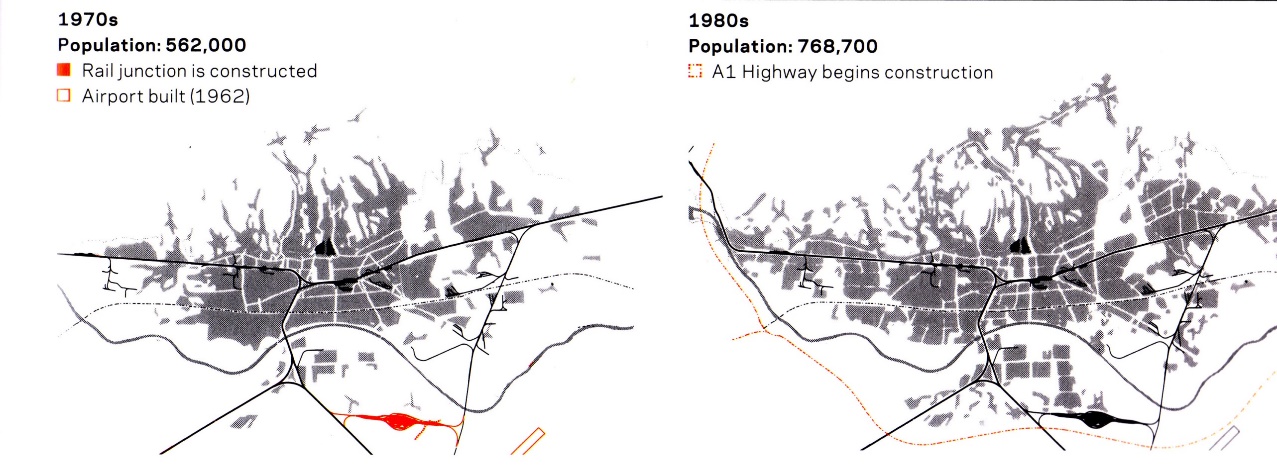 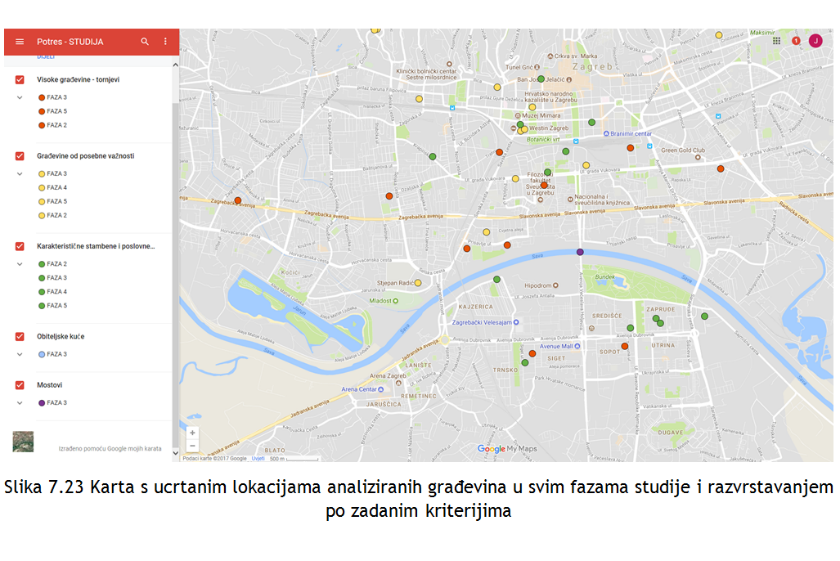 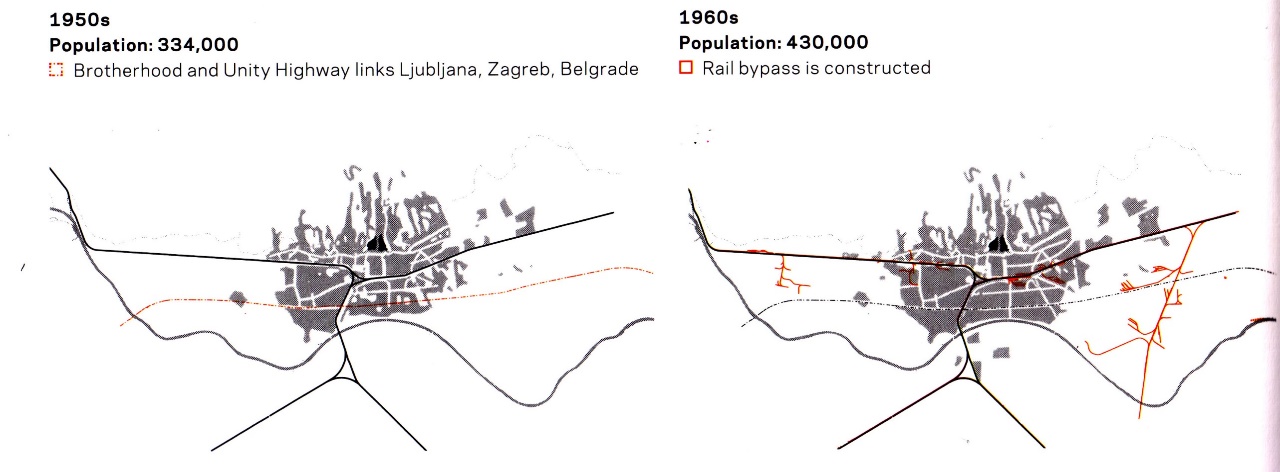 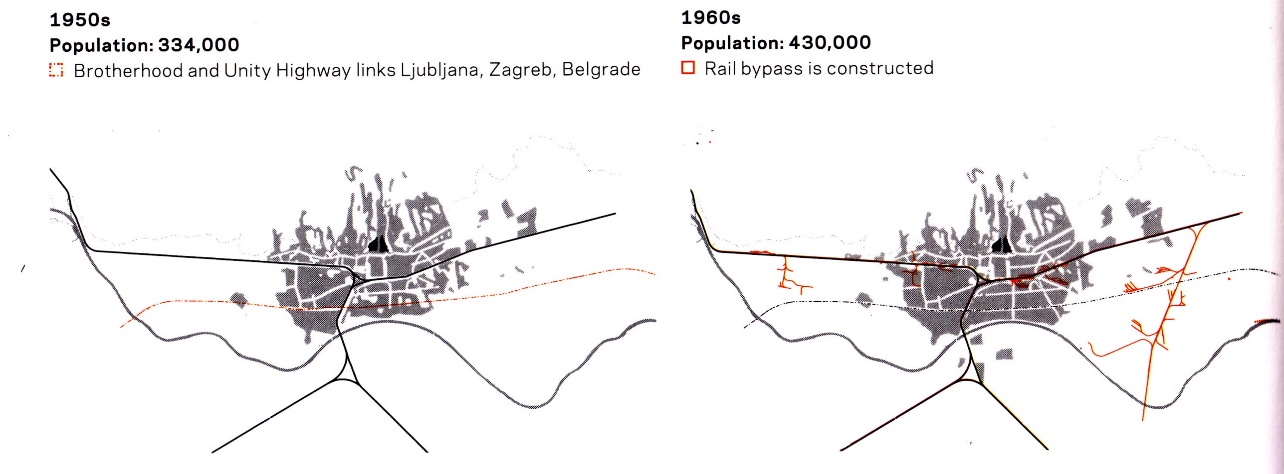 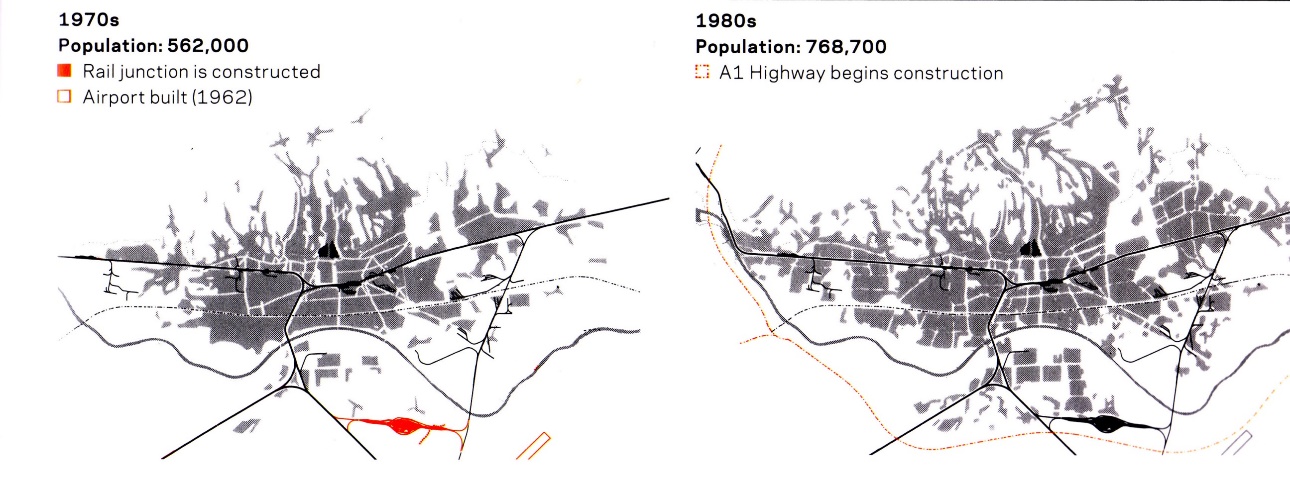 rast grada kroz povijest
mjerenja ambijentalnih vibracija
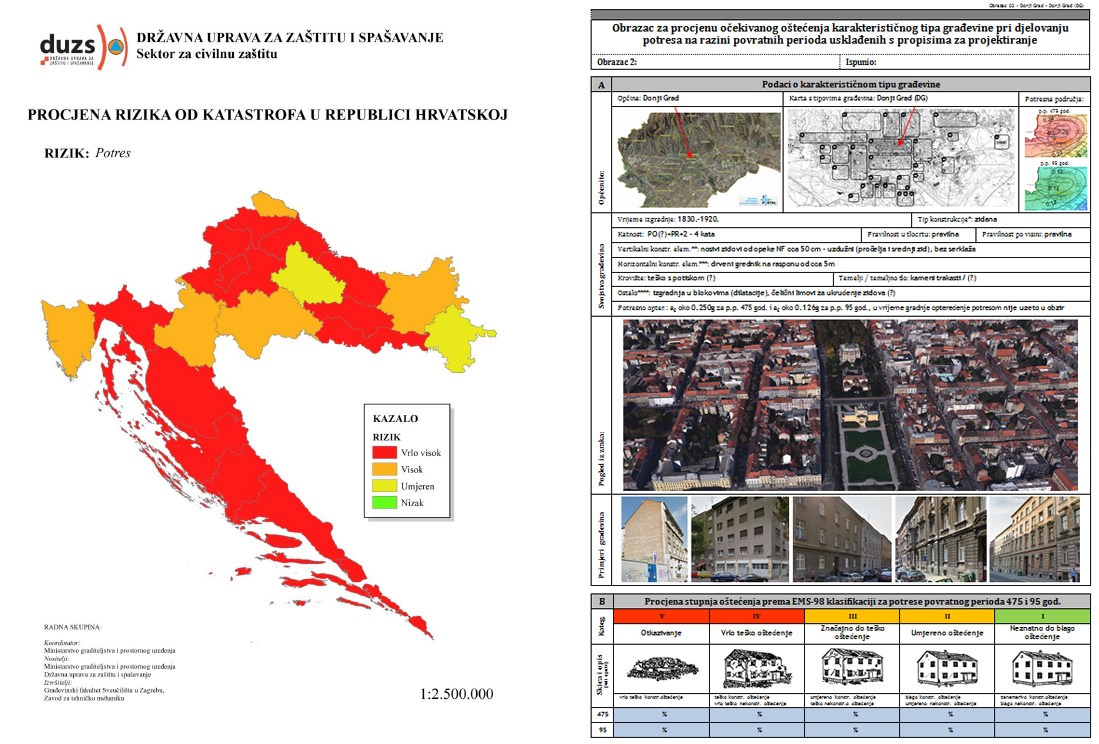 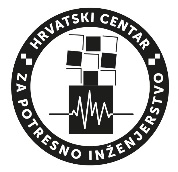 Procjene rizika od potresa
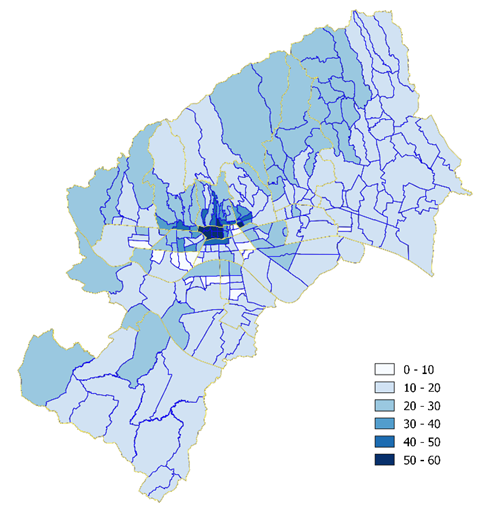 Identifikacija rizika za potres (2014)
potres, poplave, požari (’’najveći’’)
Procjena rizika od katastrofa u RH (2015)
Scenarij: Grad Zagreb (’’najvjerojatniji/najgori’
Procjena složenog rizika od katastrofa u RH (2015)
Potres i poplava ... Scenarij: Grad Zagreb
Procjena rizika za županije (2015)
Gruba procjena rizika za sve županije i gradove
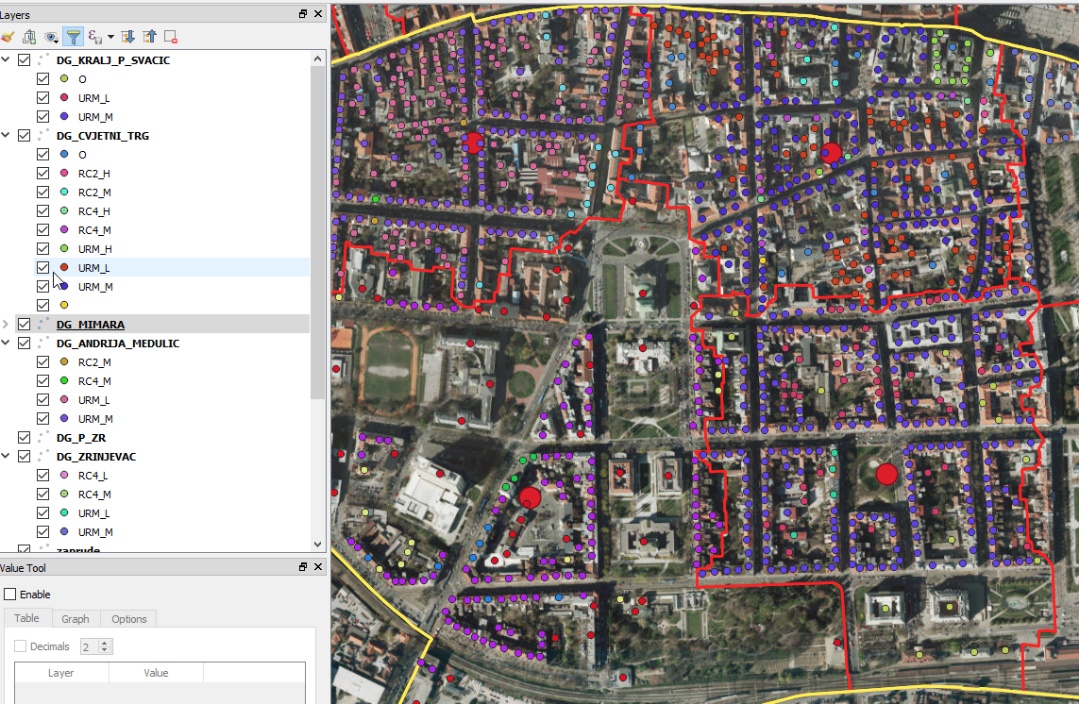 poticaj !!!
Procjena kapaciteta i sposobnosti (2018)
upravljanje, obveze, strategije, mjere (tablice, tablice, ...)

Ažurirana  procjena rizika od katastrofa za RH (2019)
Scenarij: Grad Zagreb - rad na umanjenju nepoznanica, značajno preciznije, ali ...
[Speaker Notes: tu smo imali problema s bazama podataka !!!]
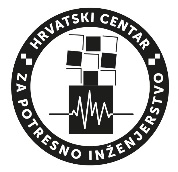 potresi 2020. godine u Hrvatskoj
Zagreb
Petrinja
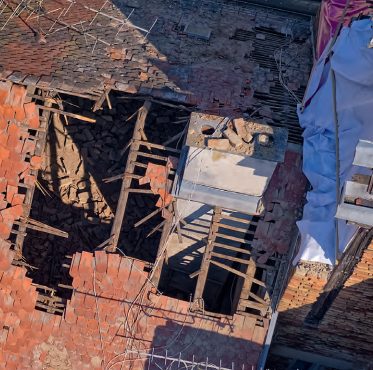 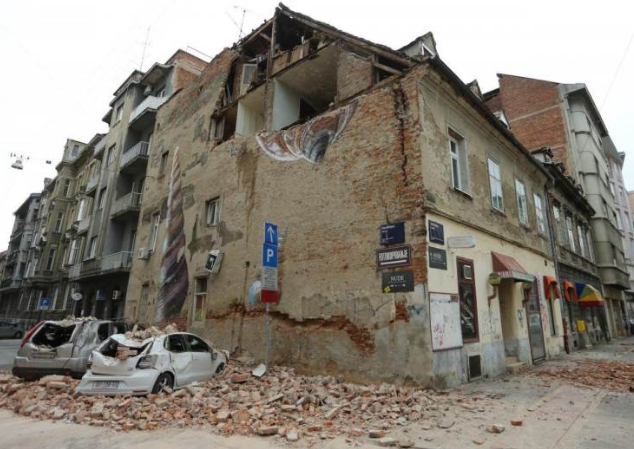 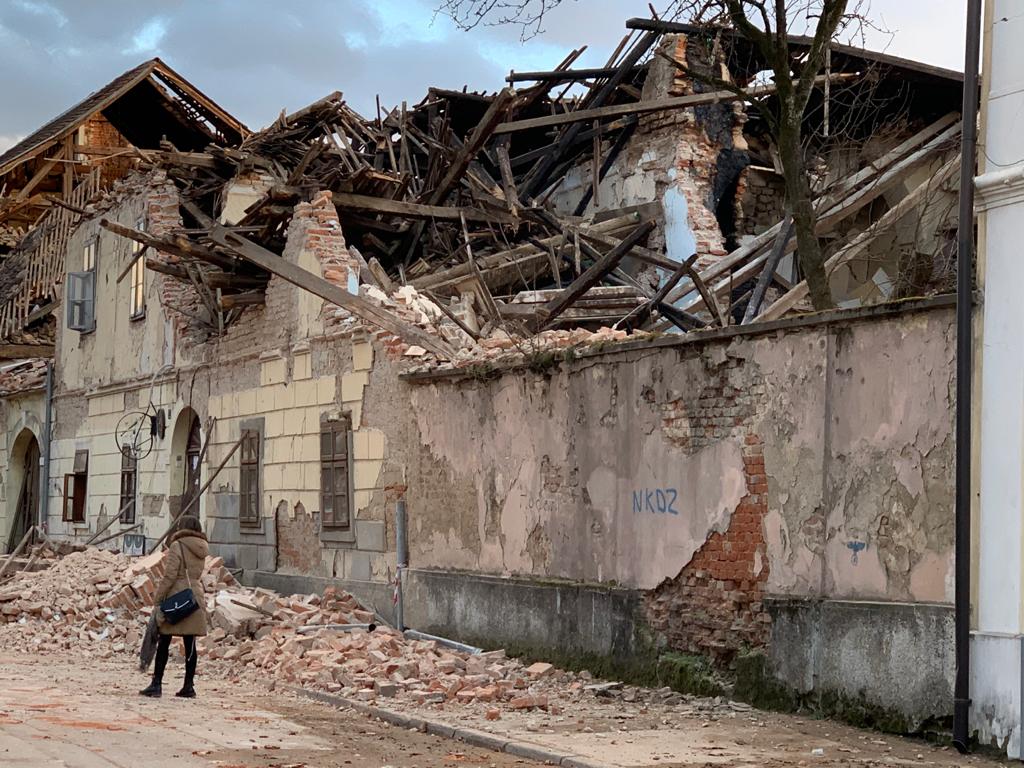 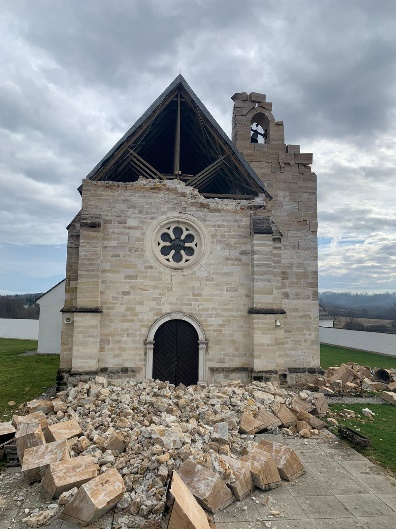 natječaj ?
odobren?
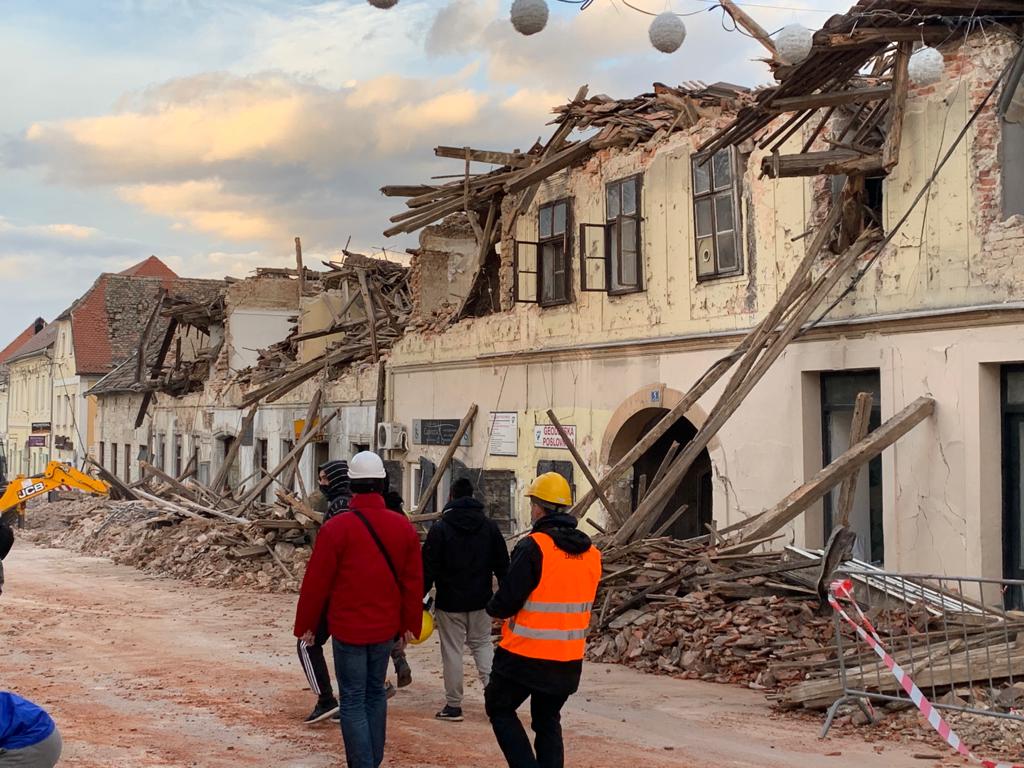 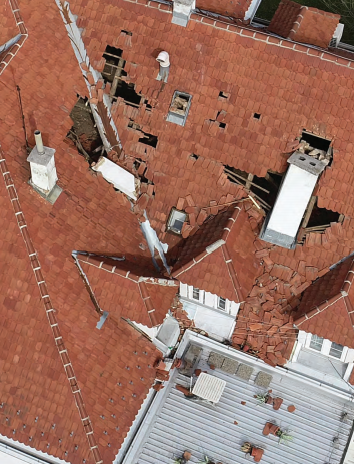 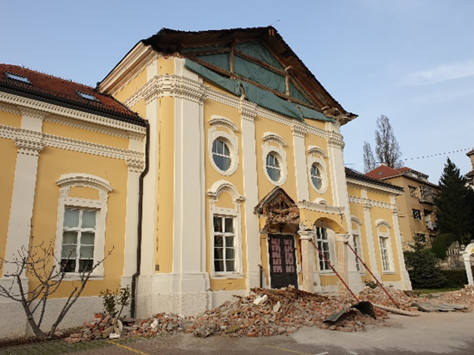 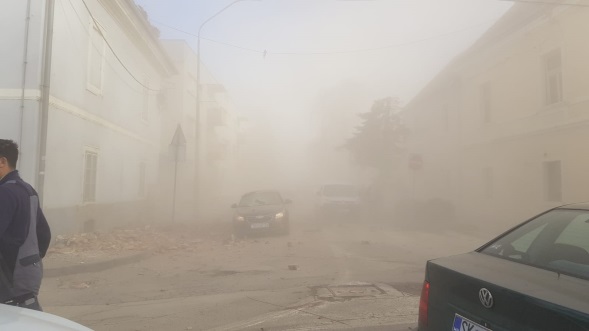 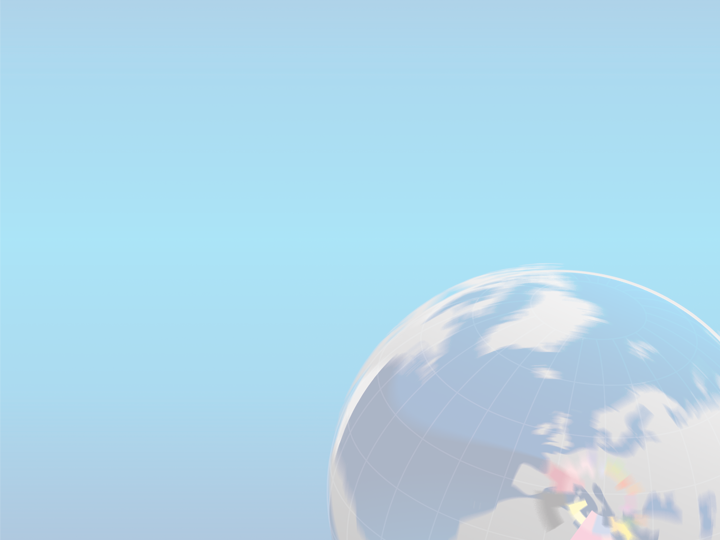 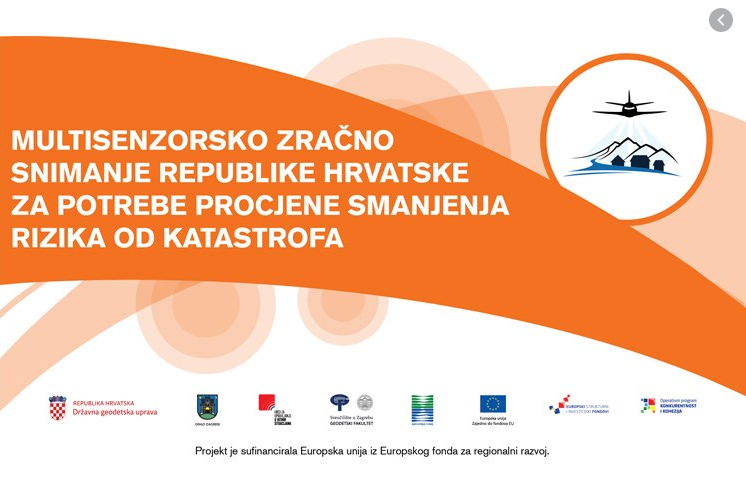 ... prikrpali se !!!
6
Stručnjaci
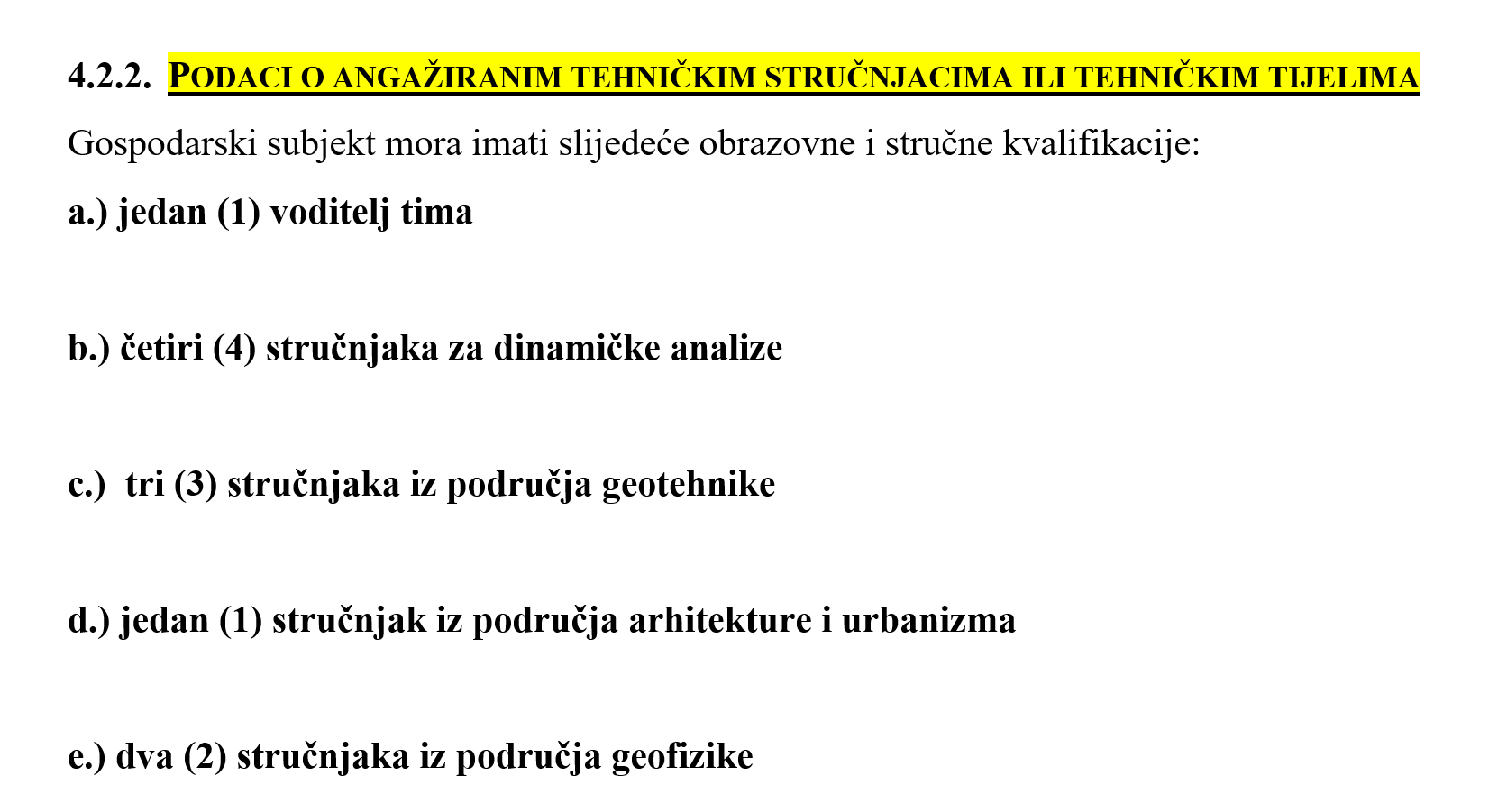 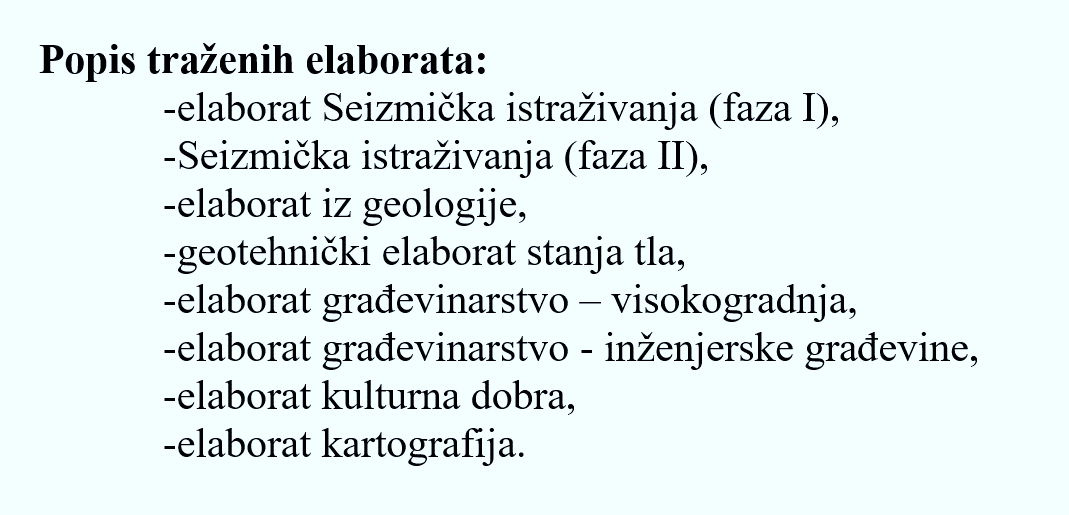 stručnjaci
Plan
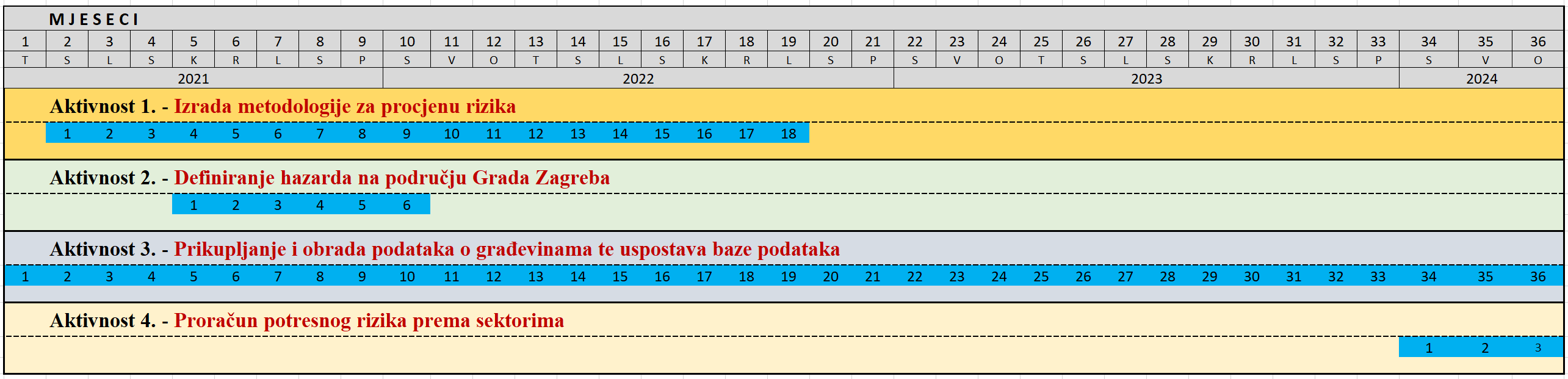 EU
Petrinja
priprema
Aktivnost 1: analiza postojećih METODOLOGIJA (podloga za prikupljanje podataka)
Aktivnost 3: kreiranje BAZE PODATAKA
Aktivnost 2: ... definiranje hazarda (različiti izvještaji)
Aktivnost 4: ... proračun rizika (konačni rezultat)
’’Natječajni’’ atributi
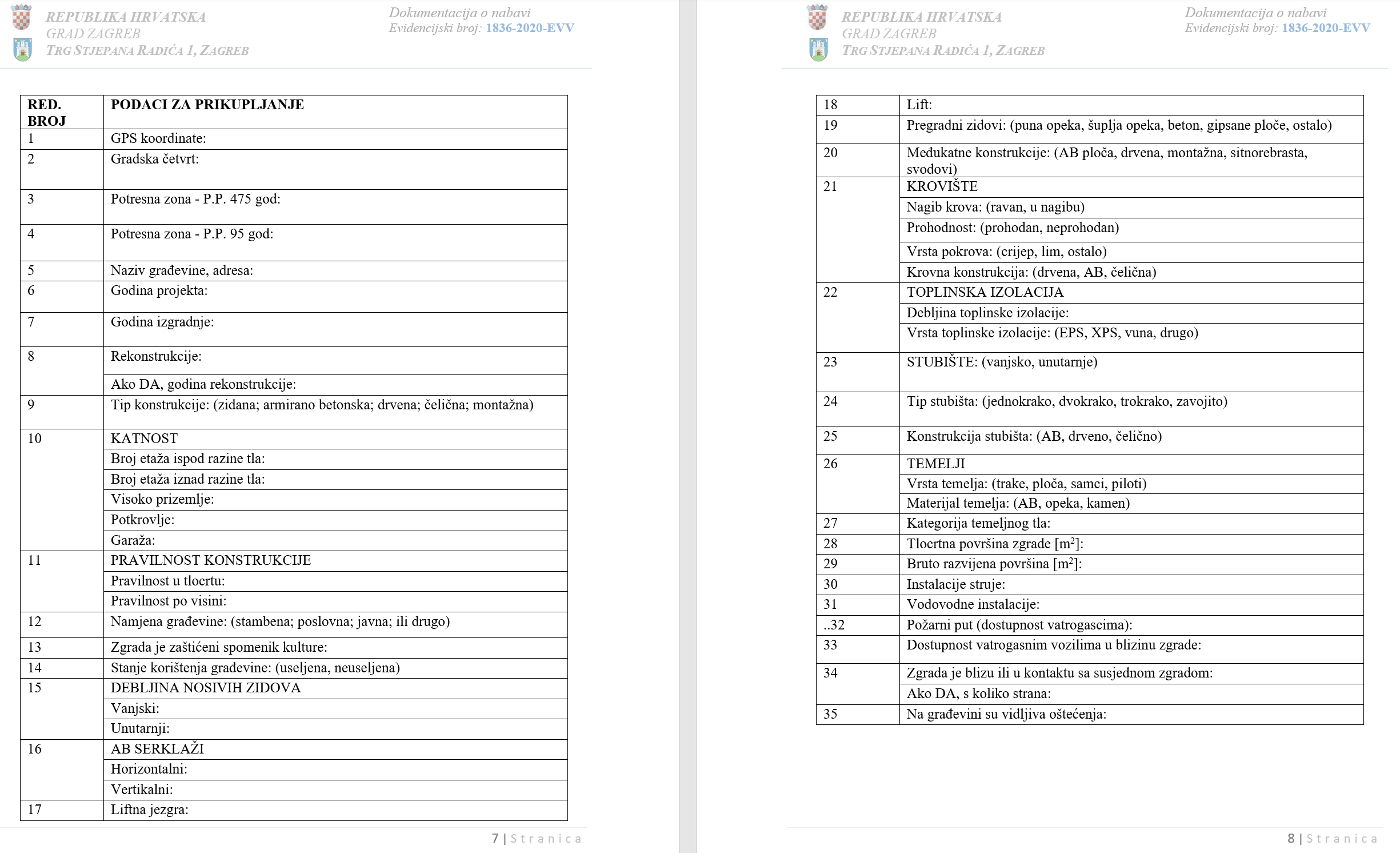 popis ???
35 atributa
’’Natječajne građevine’’
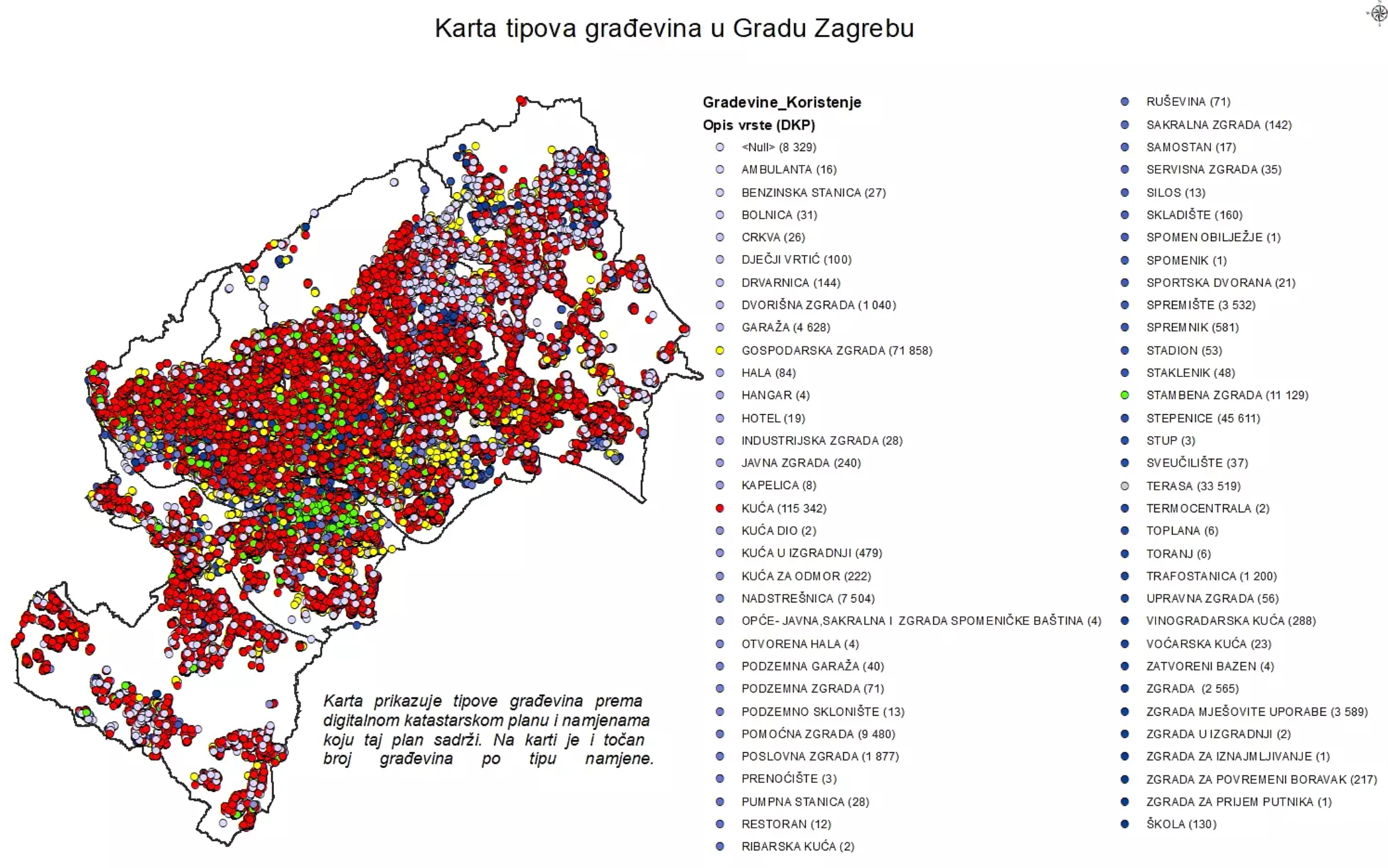 > 300.000 građevina
baze ???
[Speaker Notes: DKP spajanje !!!

Grad Zagreb u suradnji s Gdi d.o.o. izradio osnovnu podlogu (zgrade) sa 325.010 točaka koje su podijeljene u 64 vrste po digitalnom katastarskom planu (DKP)]
Model baze podataka
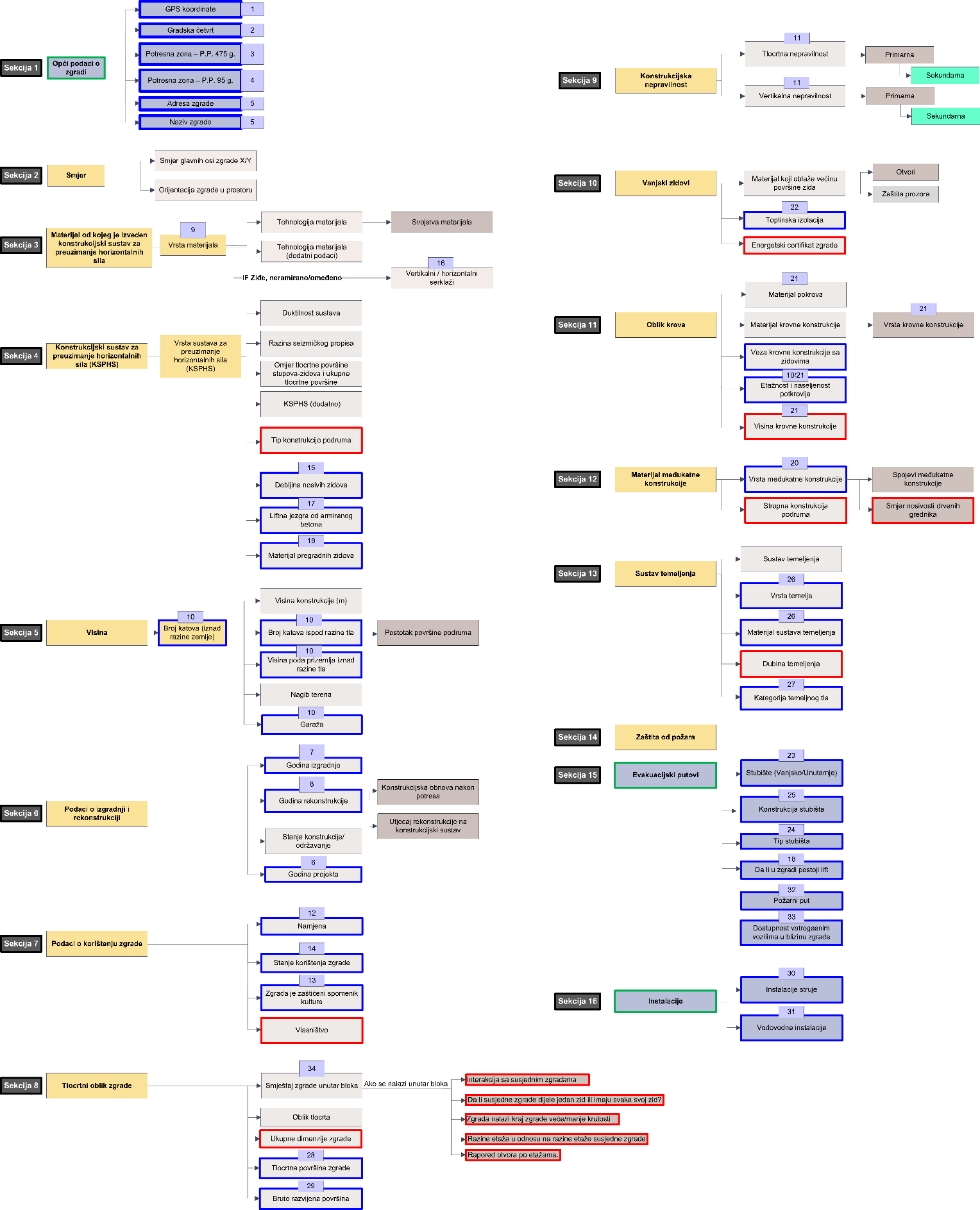 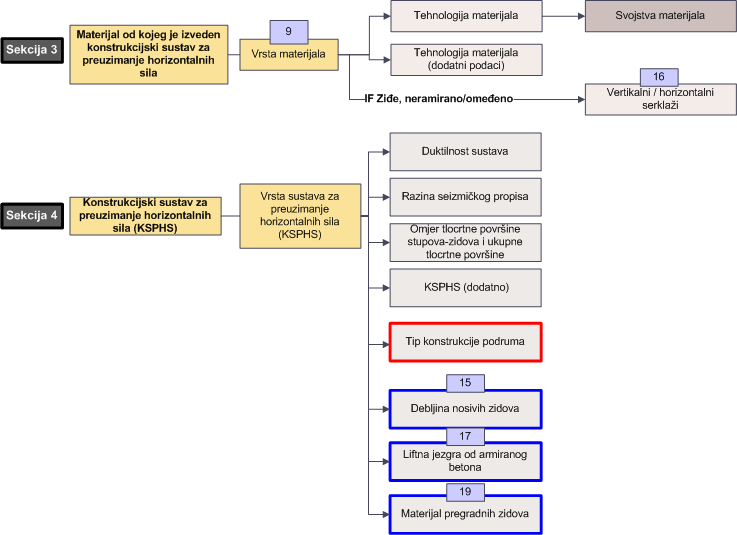 proširili popis atributa
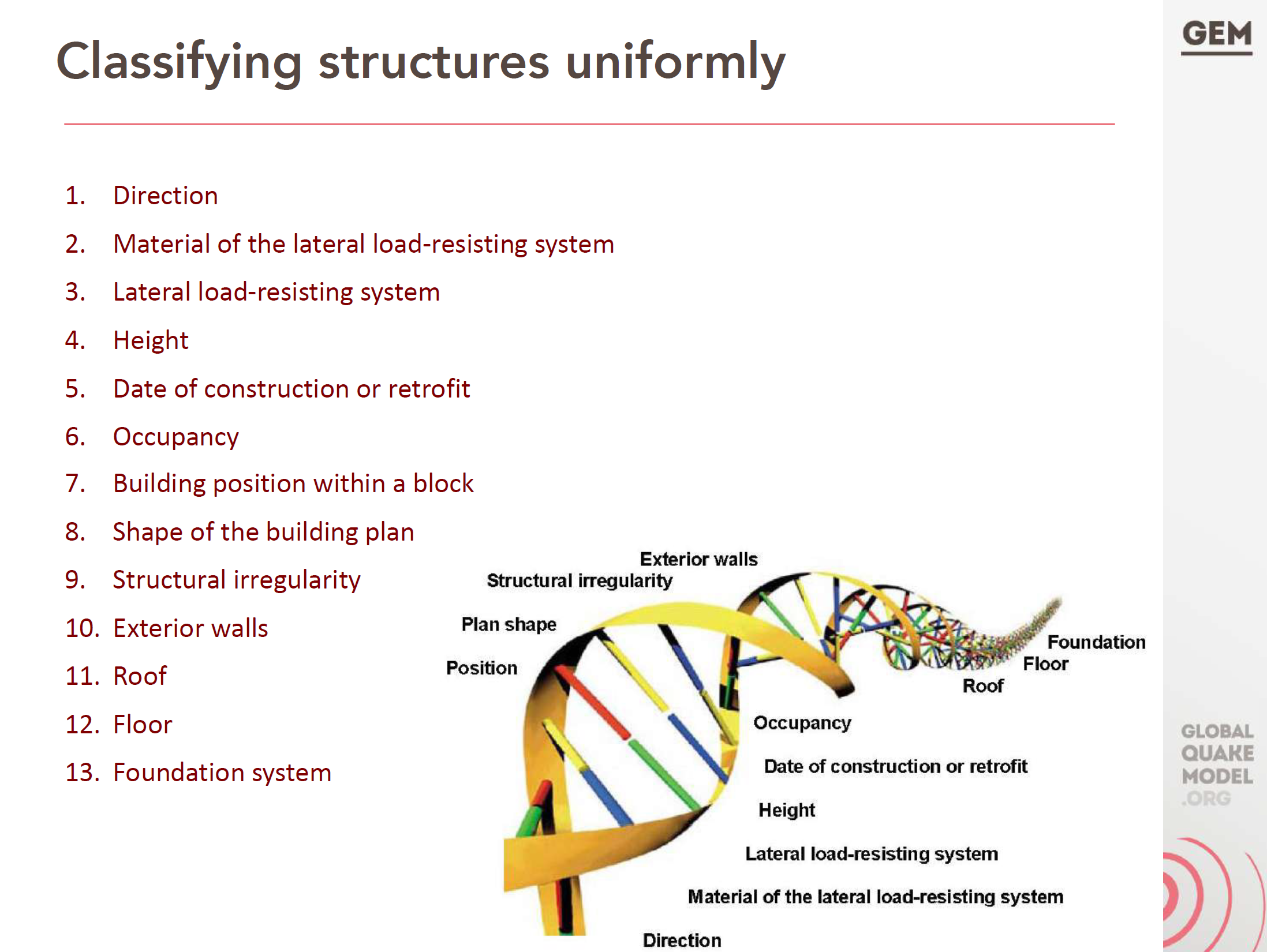 Model baze podataka
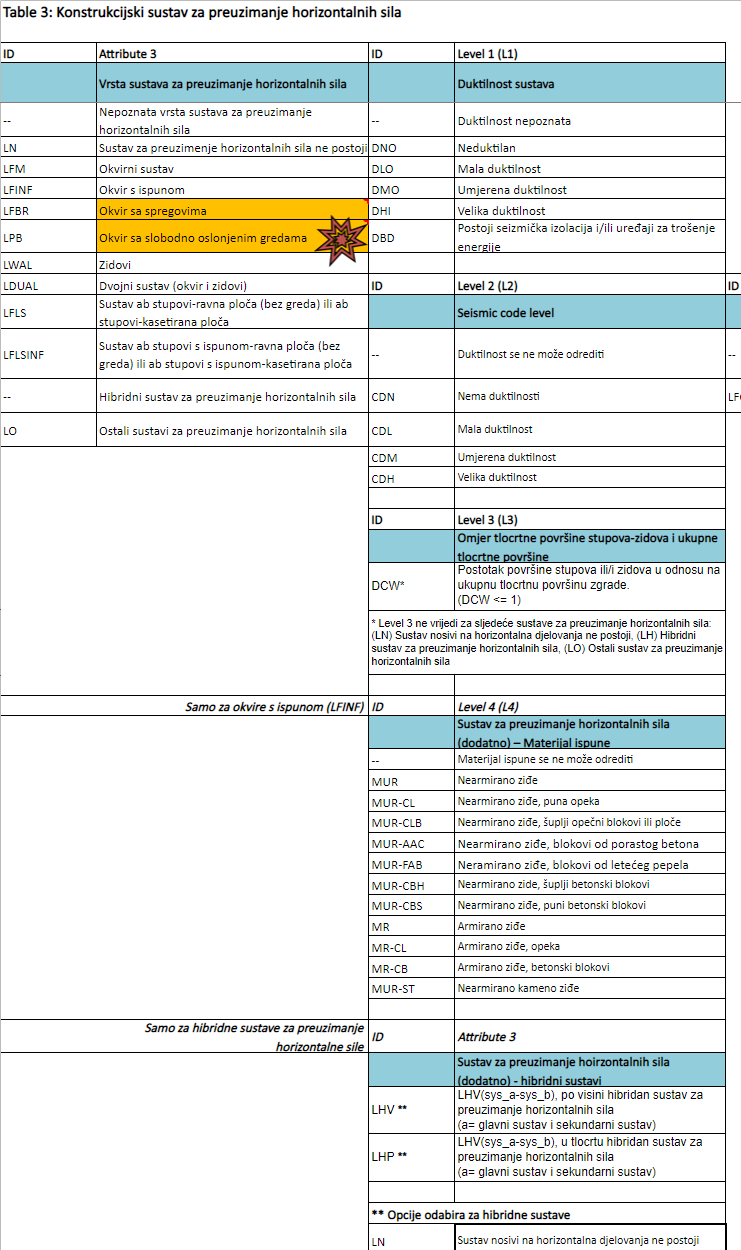 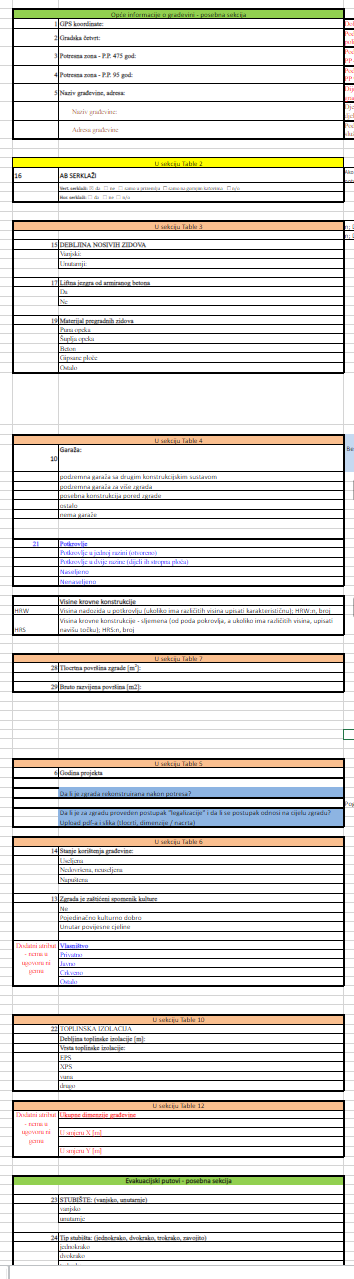 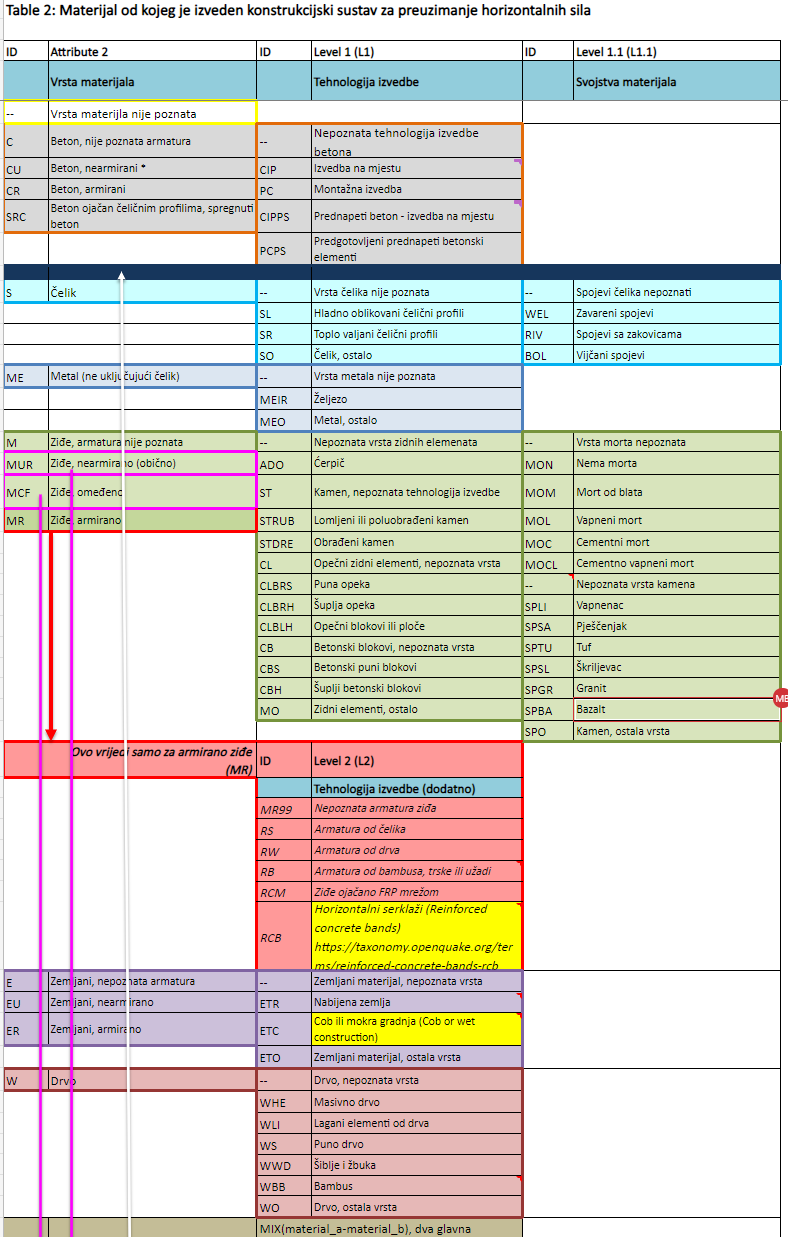 atributi iz natječaja
atributi iz metodologije
Model baze podataka
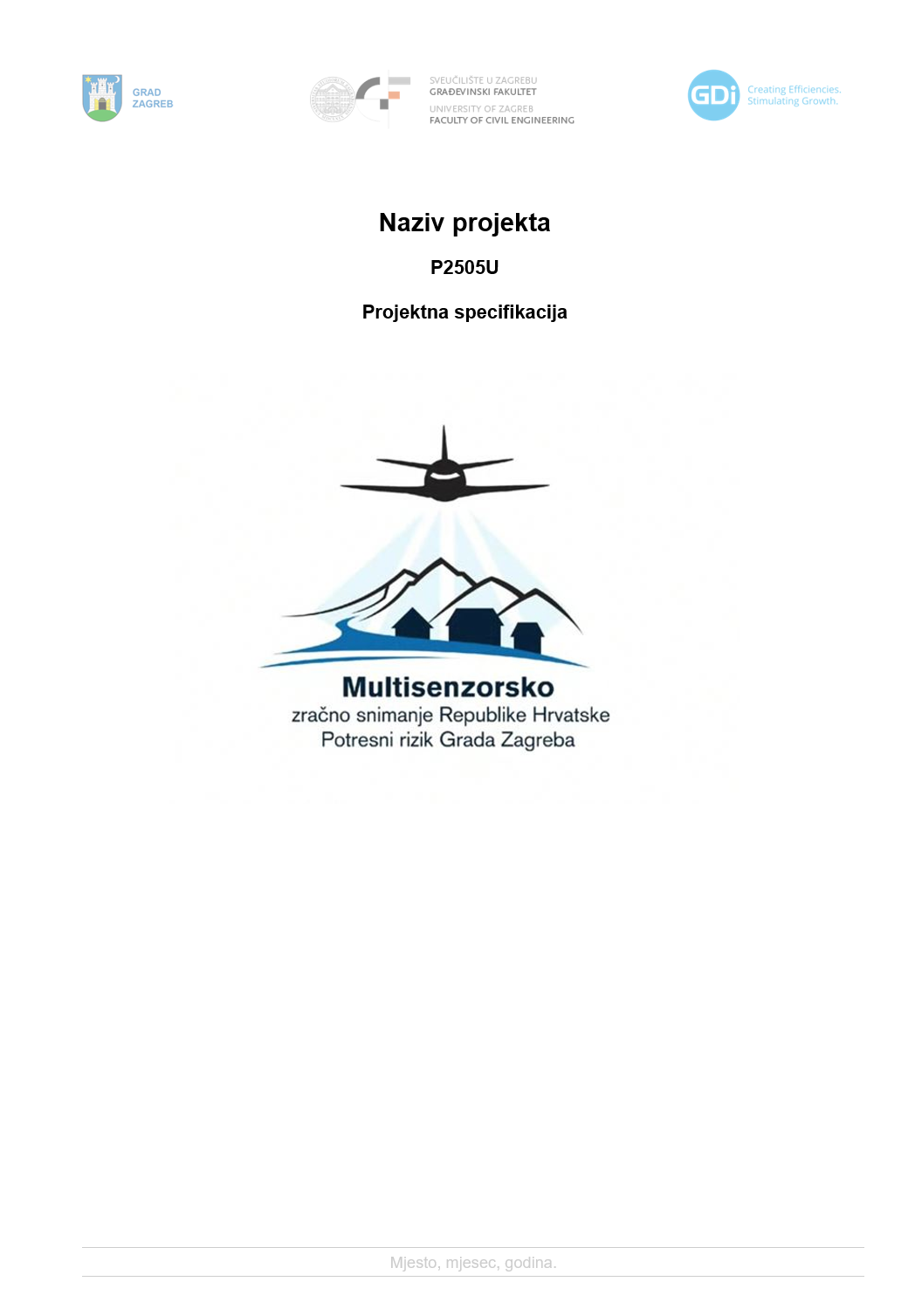 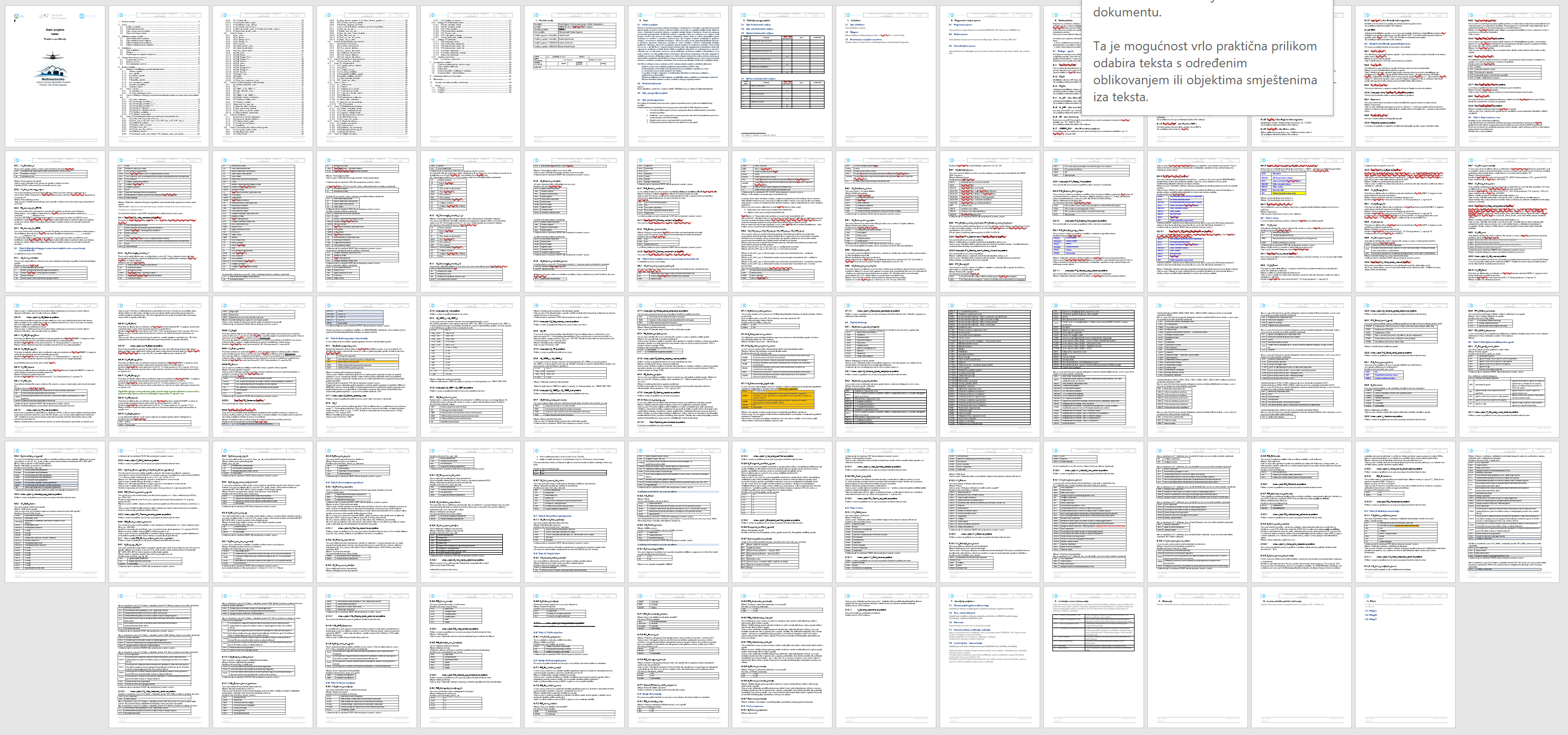 79 stranica
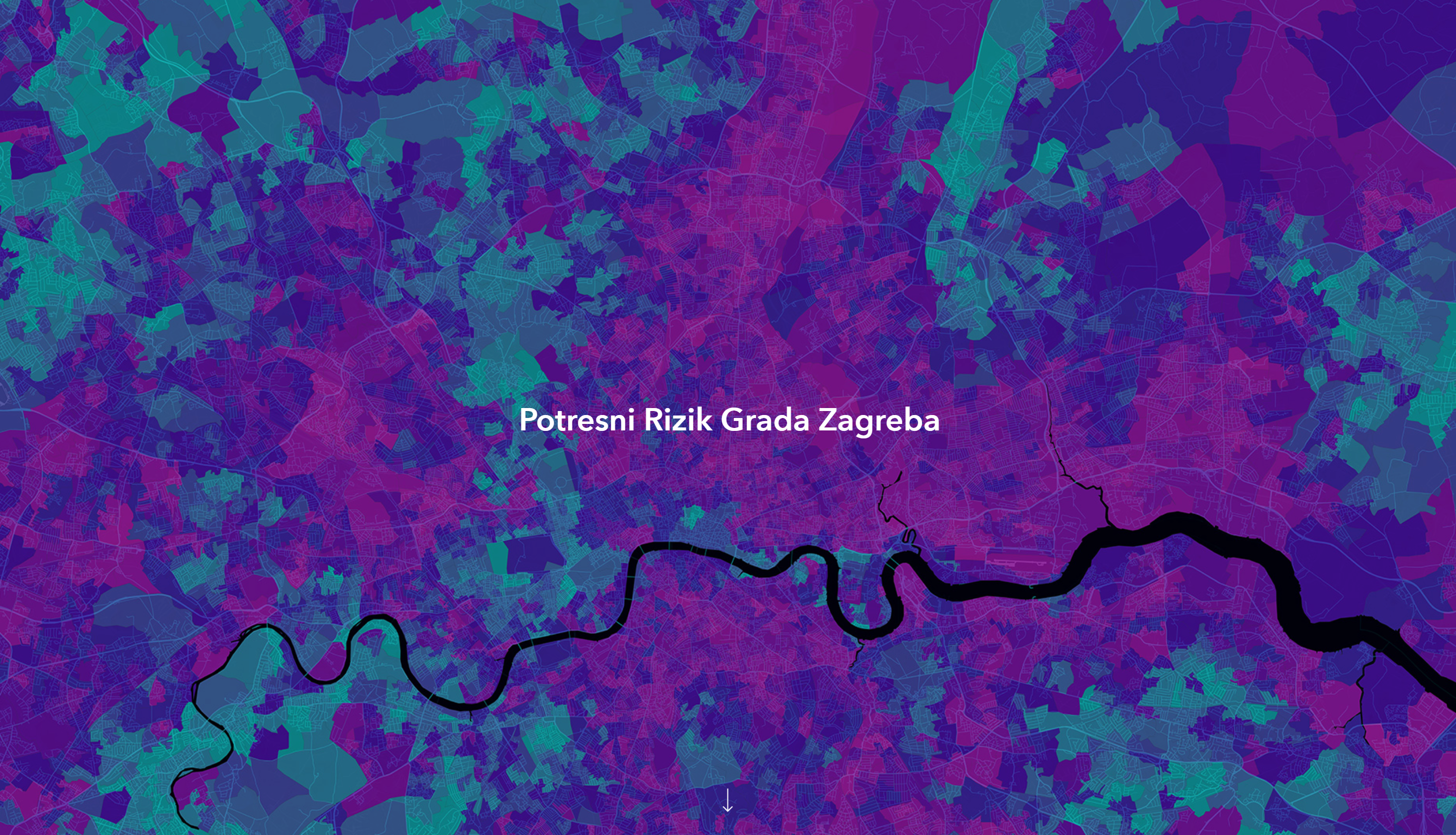 ’’Natječajne građevine’’
GDi
mogućnosti ArcGIS-a
(mapiranje, vizualizacija, analize, nadzorne ploče, ...)
[Speaker Notes: https://potresnirizik.maps.arcgis.com/home/index.html

Podaci se obrađuju u ArcGIS Pro aplikaciji za mapiranje koja podržava vizualizaciju i napredne analize 2D, 3D i 4D podataka, a prikazuju putem ArcGIS Dashboard aplikacije (nadzorna ploča), informacijski proizvod koji pruža geoprostornu infrastrukturu]
E upis zgrada i obiteljskih kuća u bazu podataka
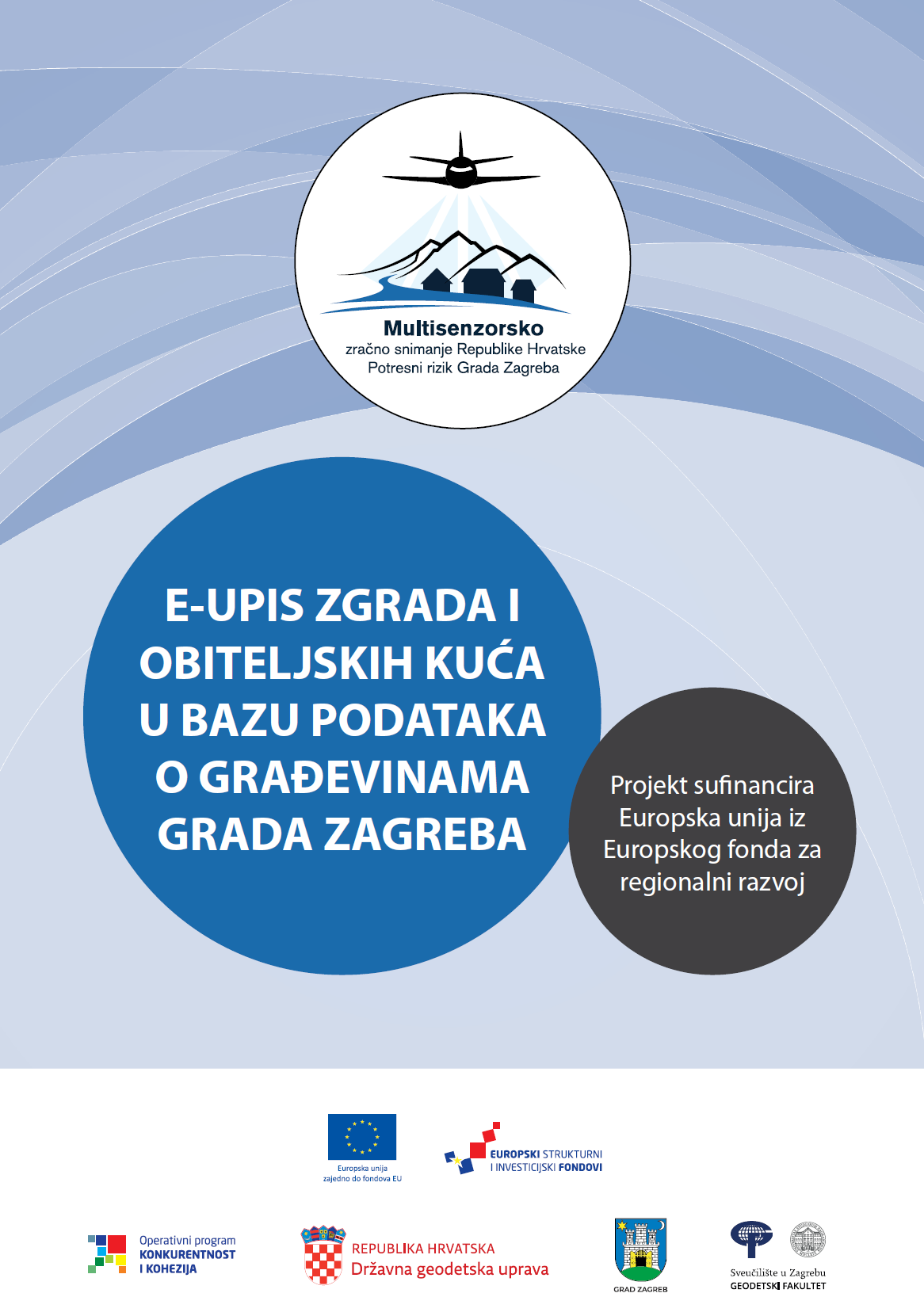 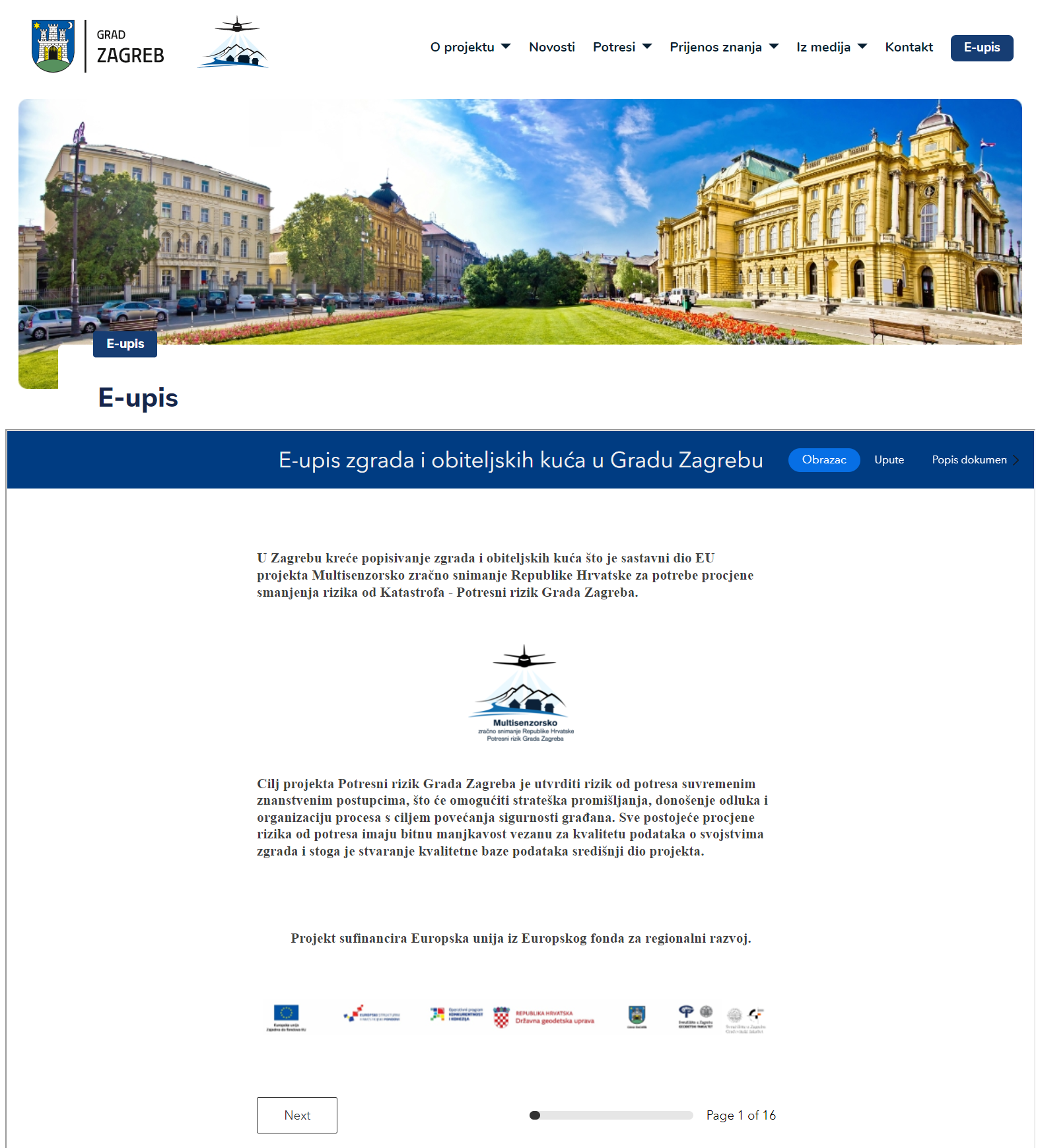 brošura
E-upis
E upis zgrada i obiteljskih kuća u bazu podataka
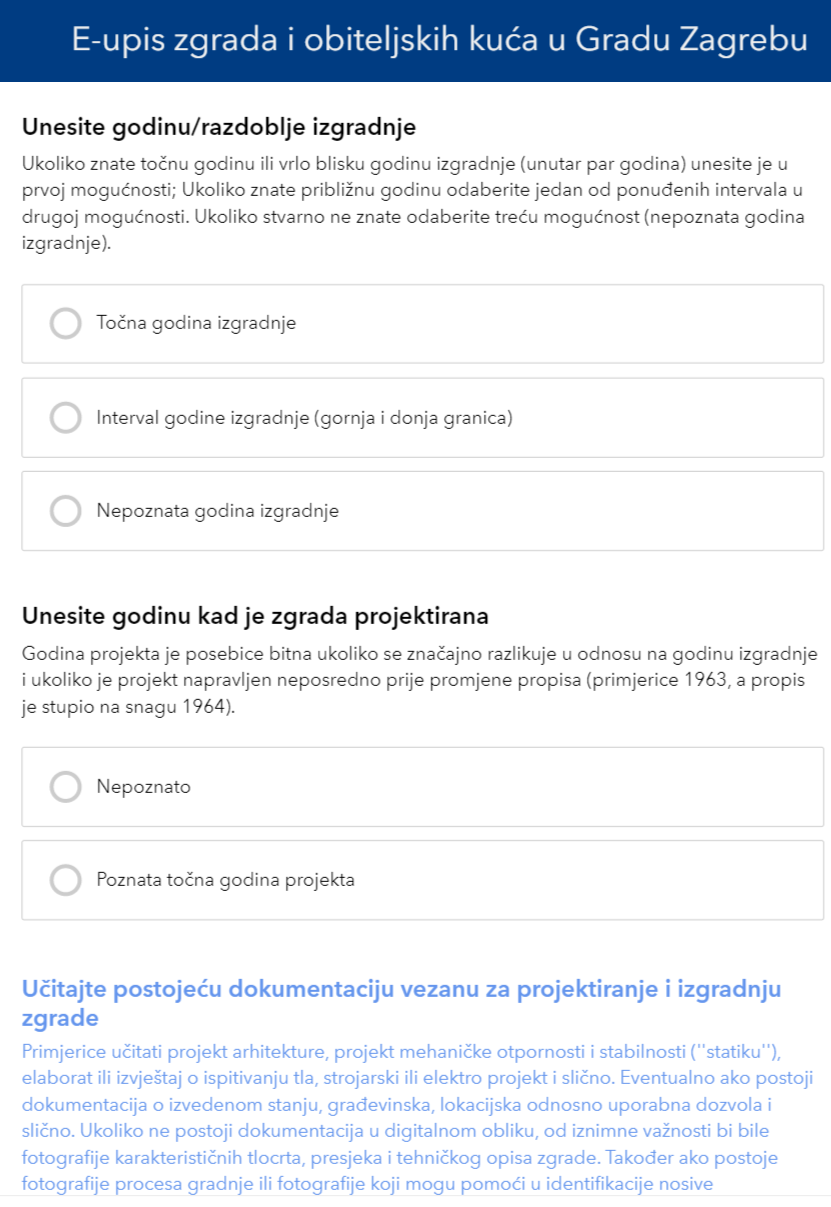 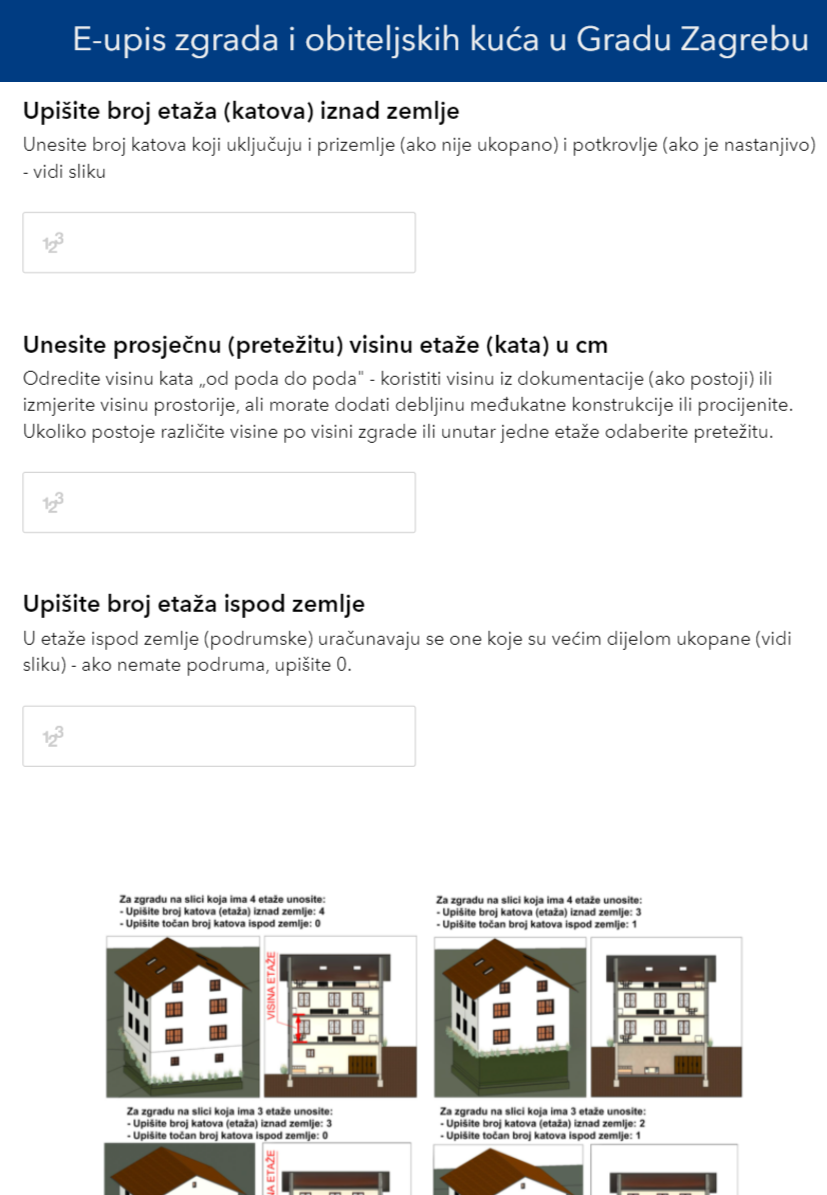 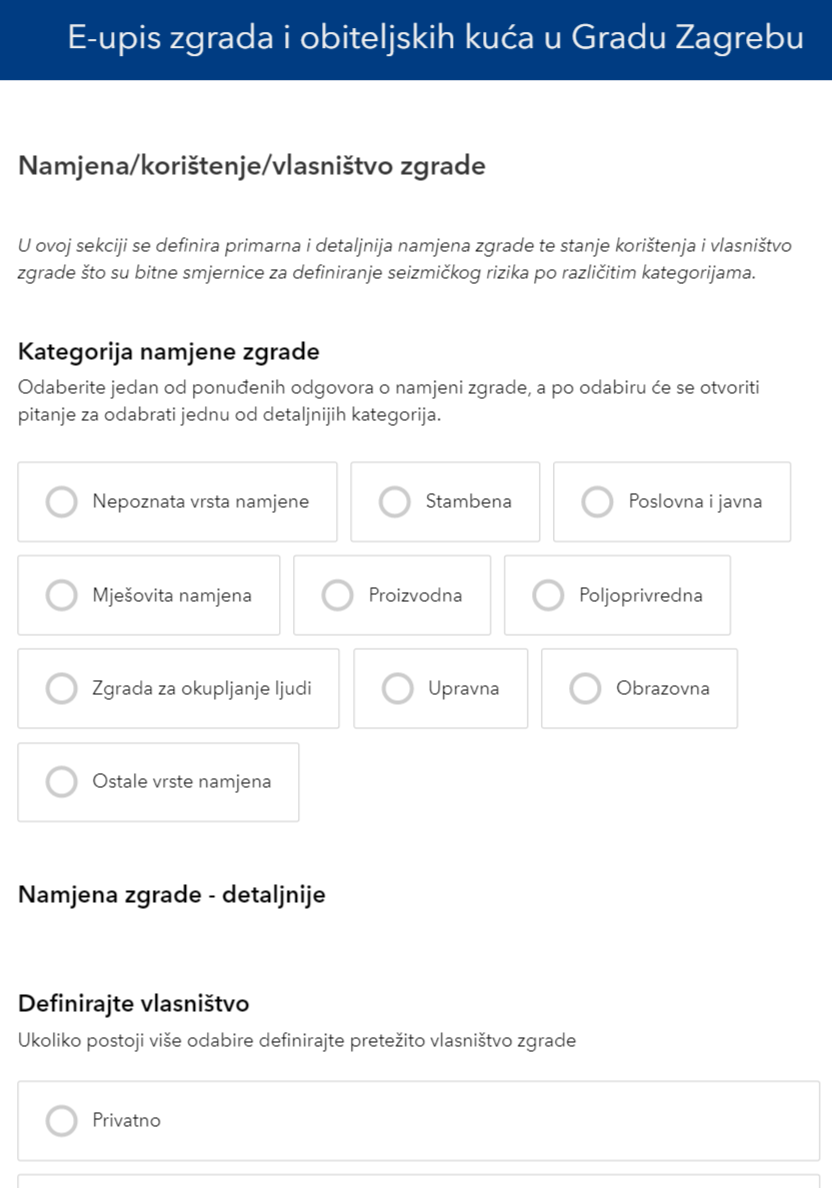 ’’katnost’’
’’godine’’
namjena/vlasništvo/...
E upis zgrada i obiteljskih kuća u bazu podataka
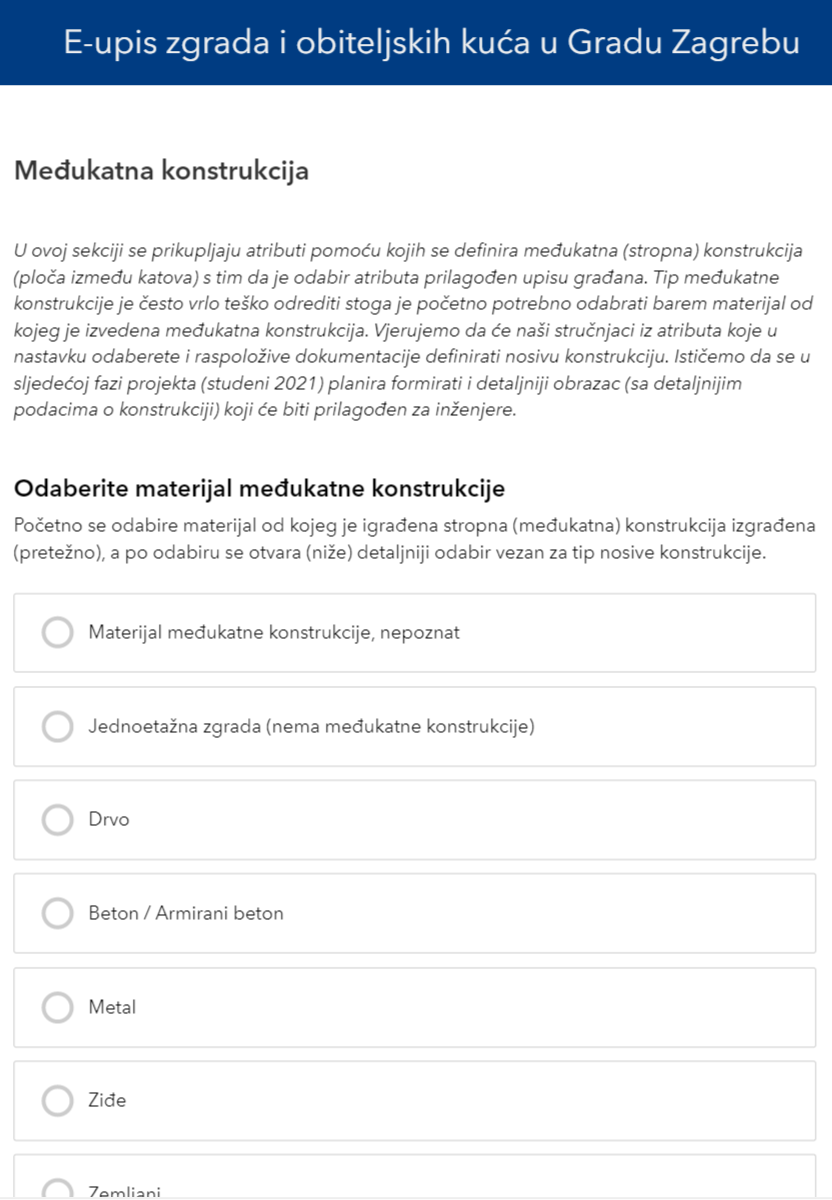 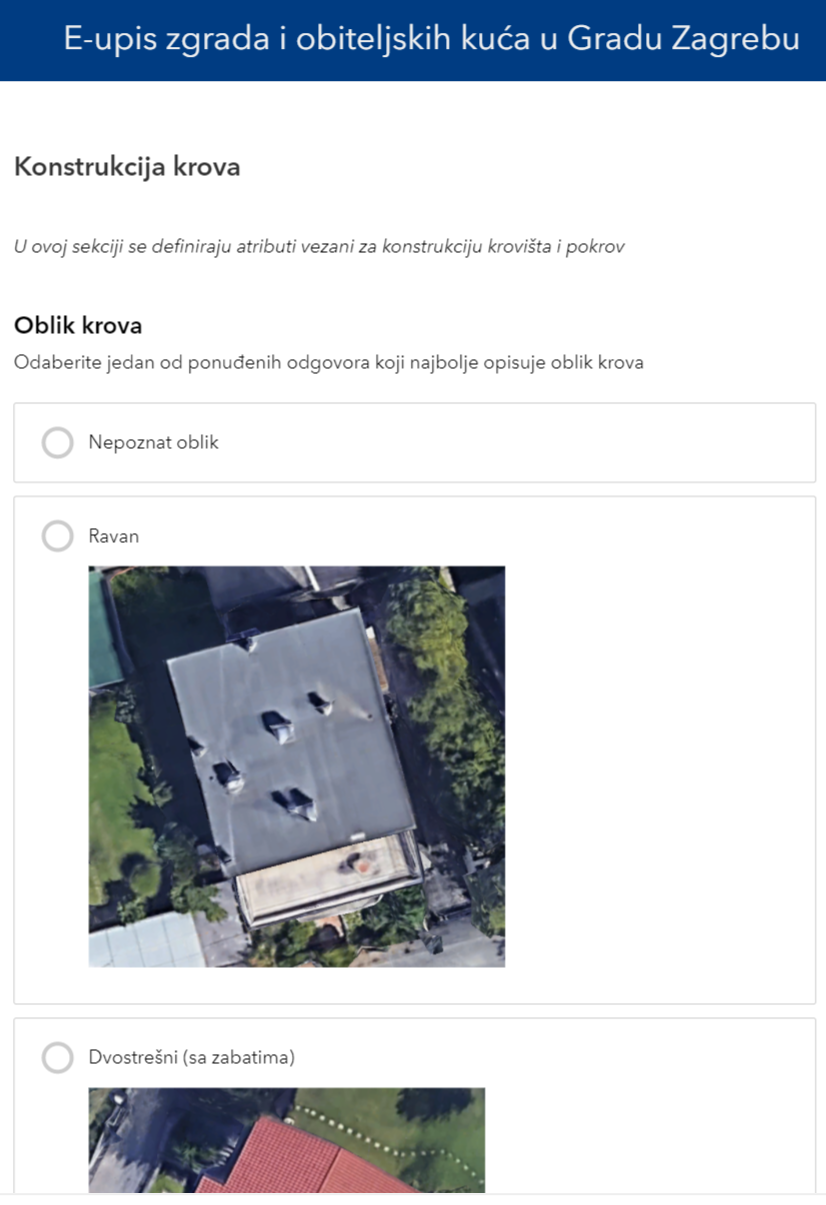 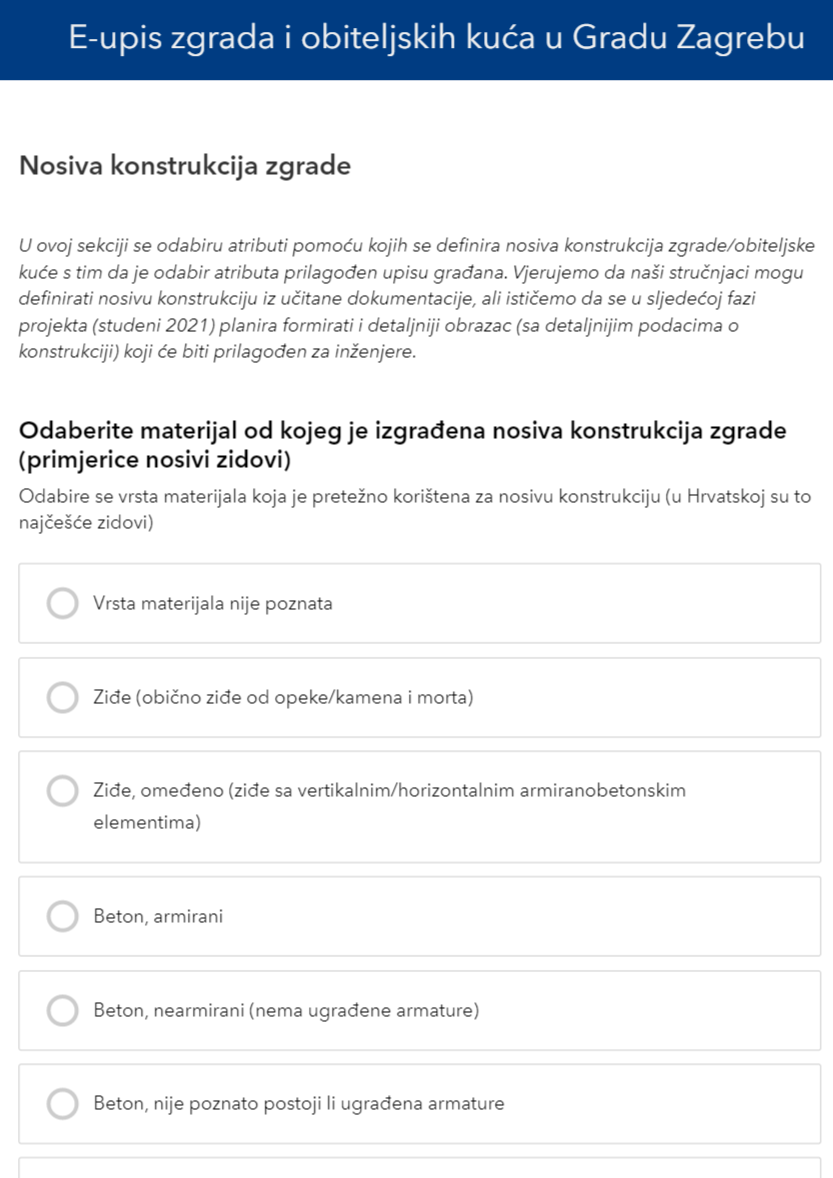 nosiva konstrukcija
konstrukcija krova
međukatna konstrukcija
E upis zgrada i obiteljskih kuća u bazu podataka
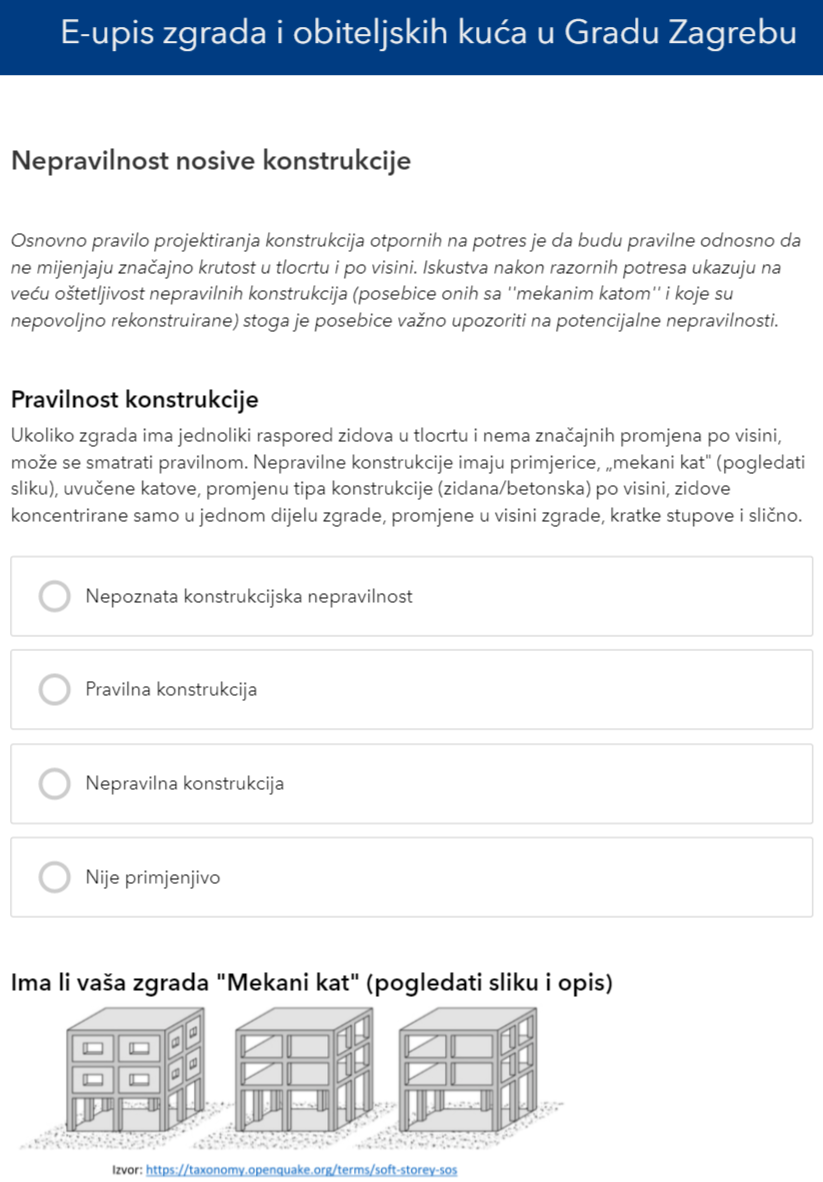 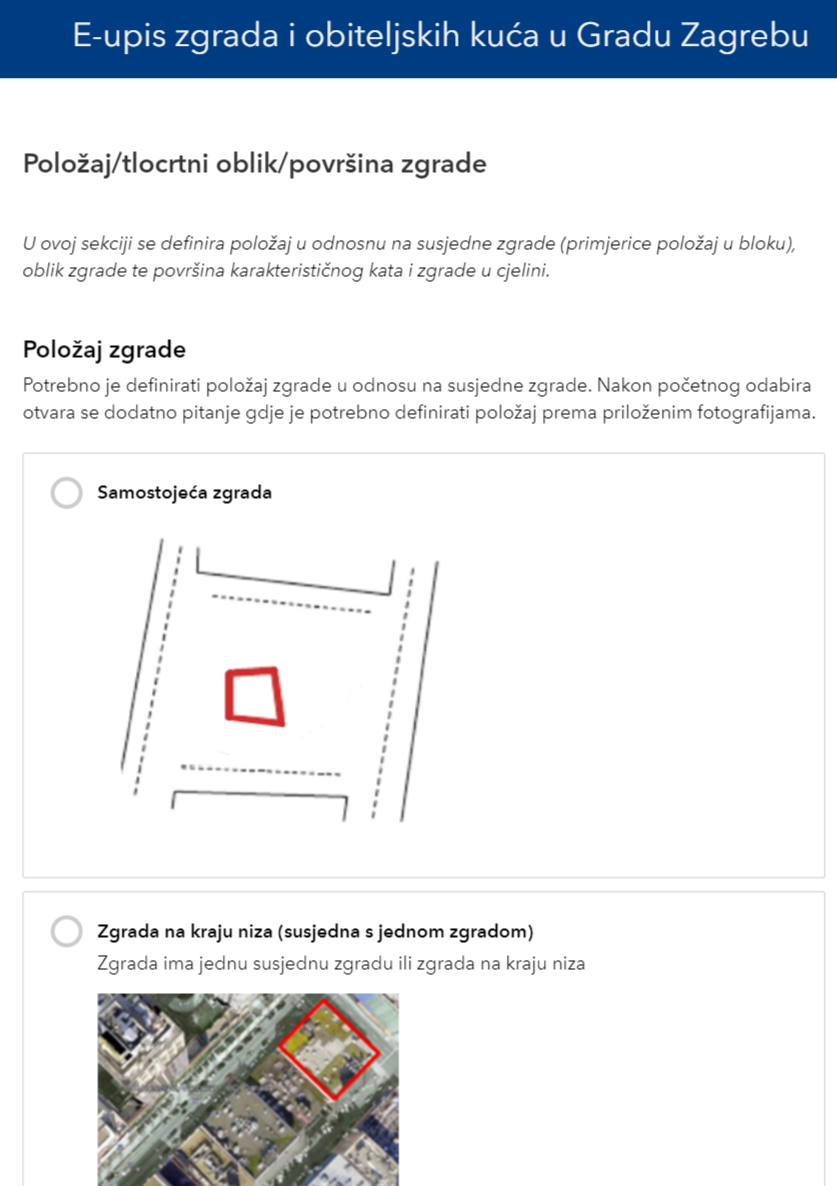 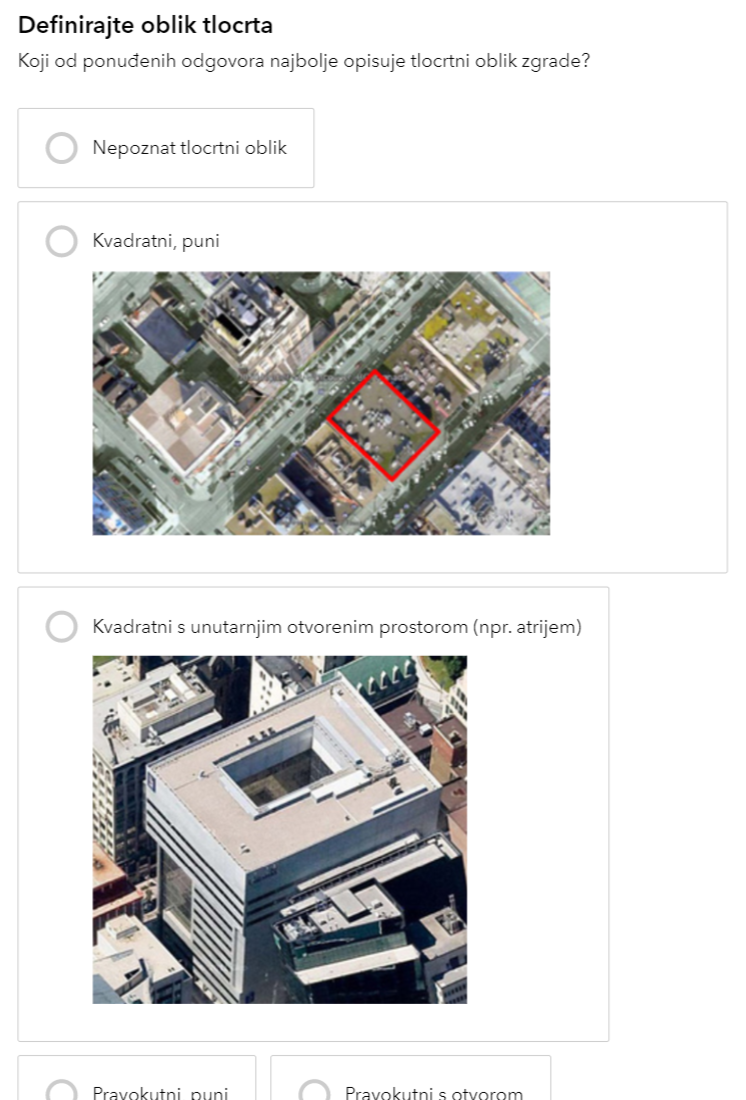 oblik tlocrta
’’nepravilnost’’
položaj
... prikupljanje ulaznih podataka
Procjena rizika
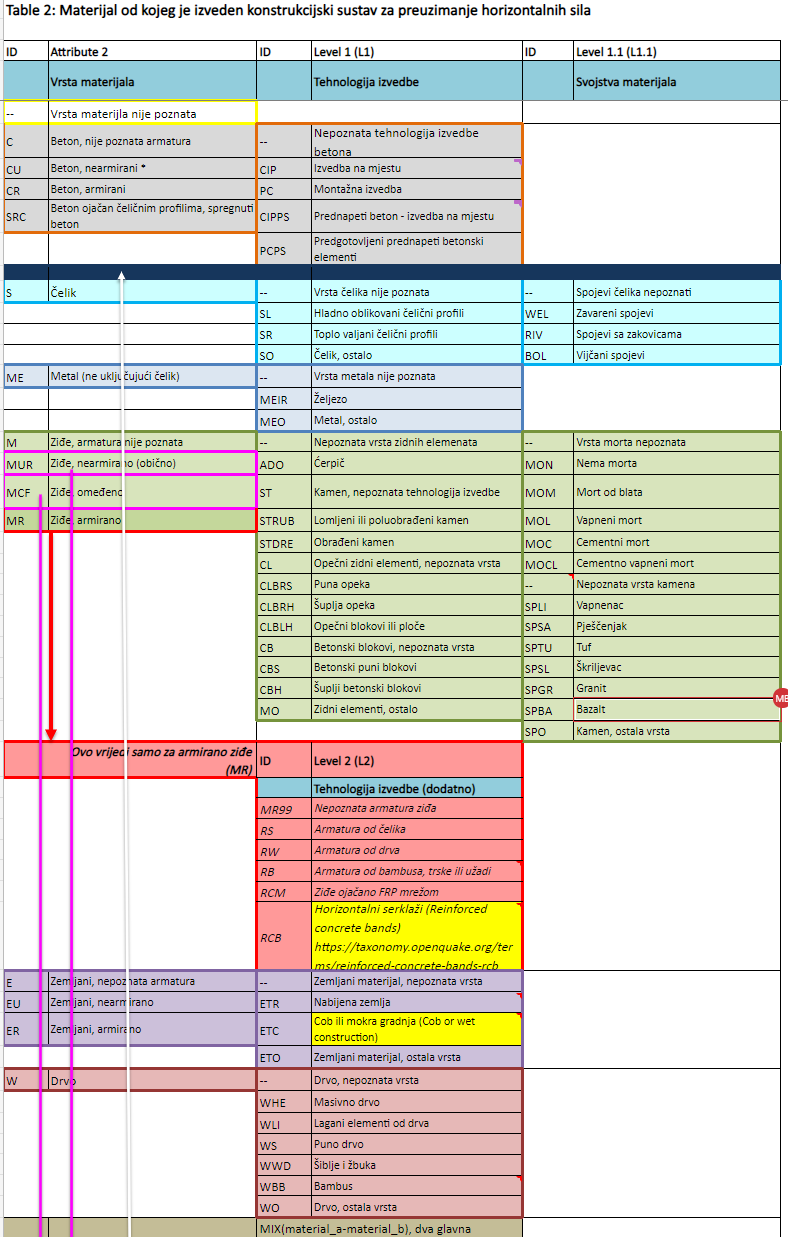 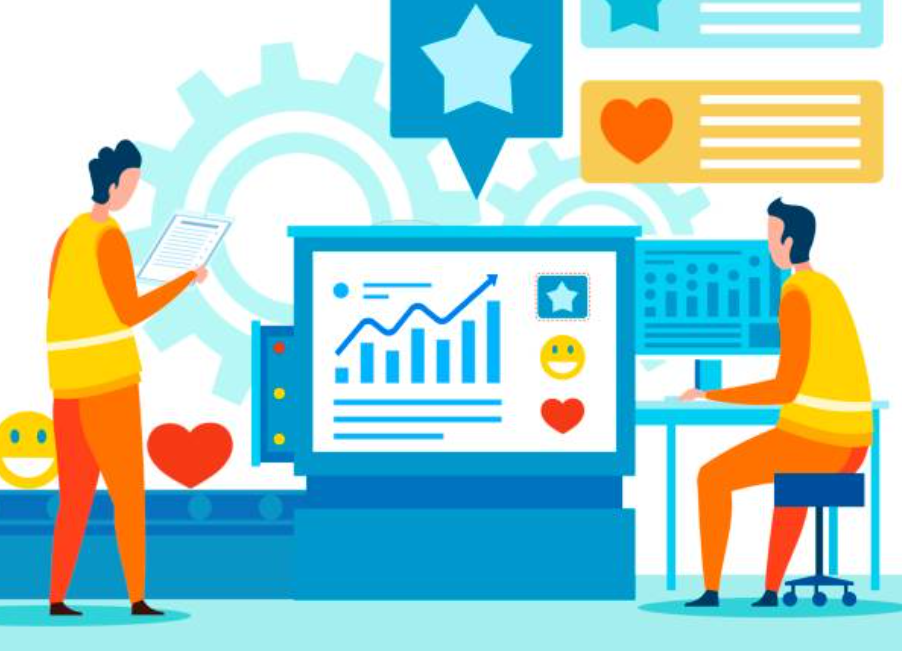 BAZA PODATAKA ’’trokutića’’
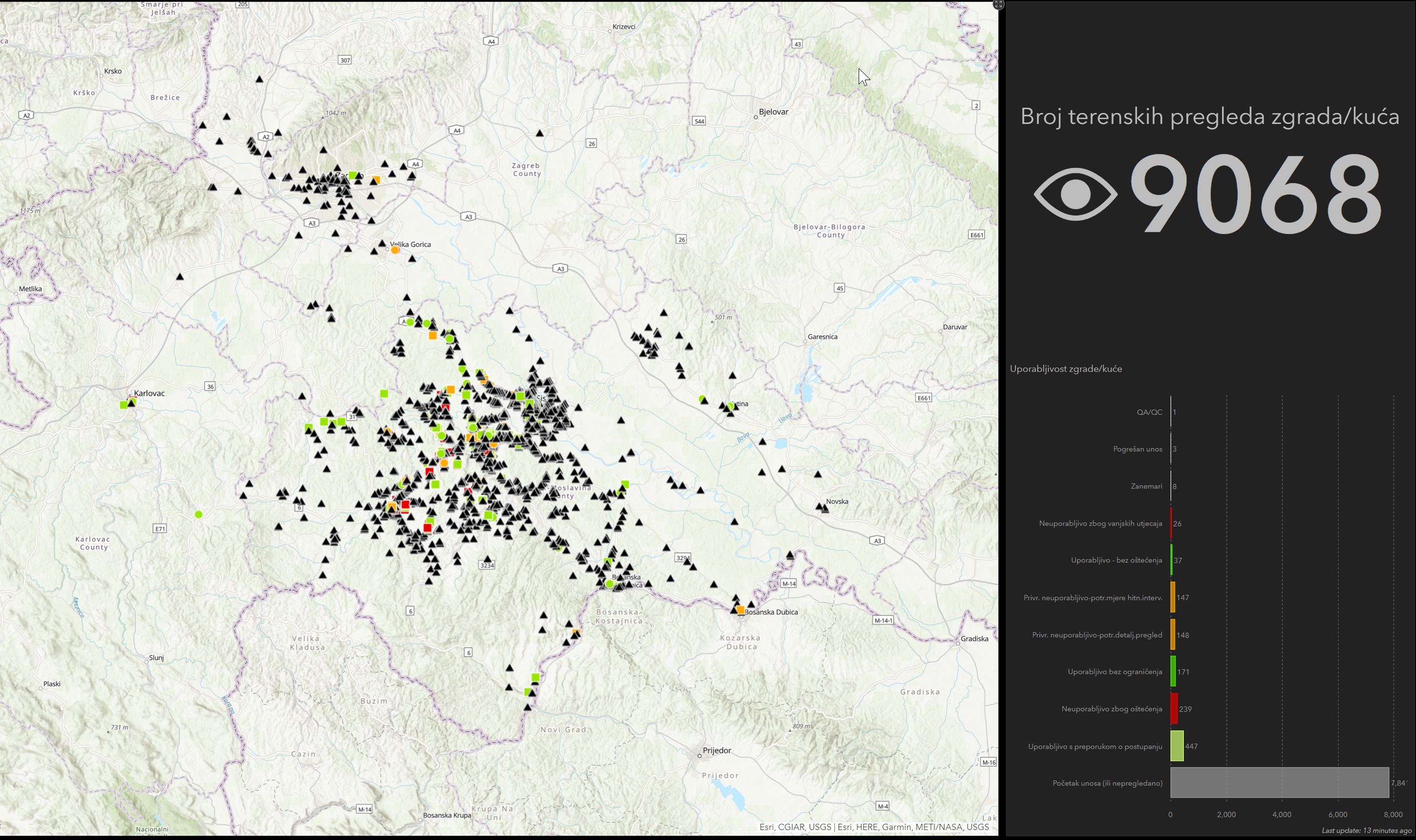 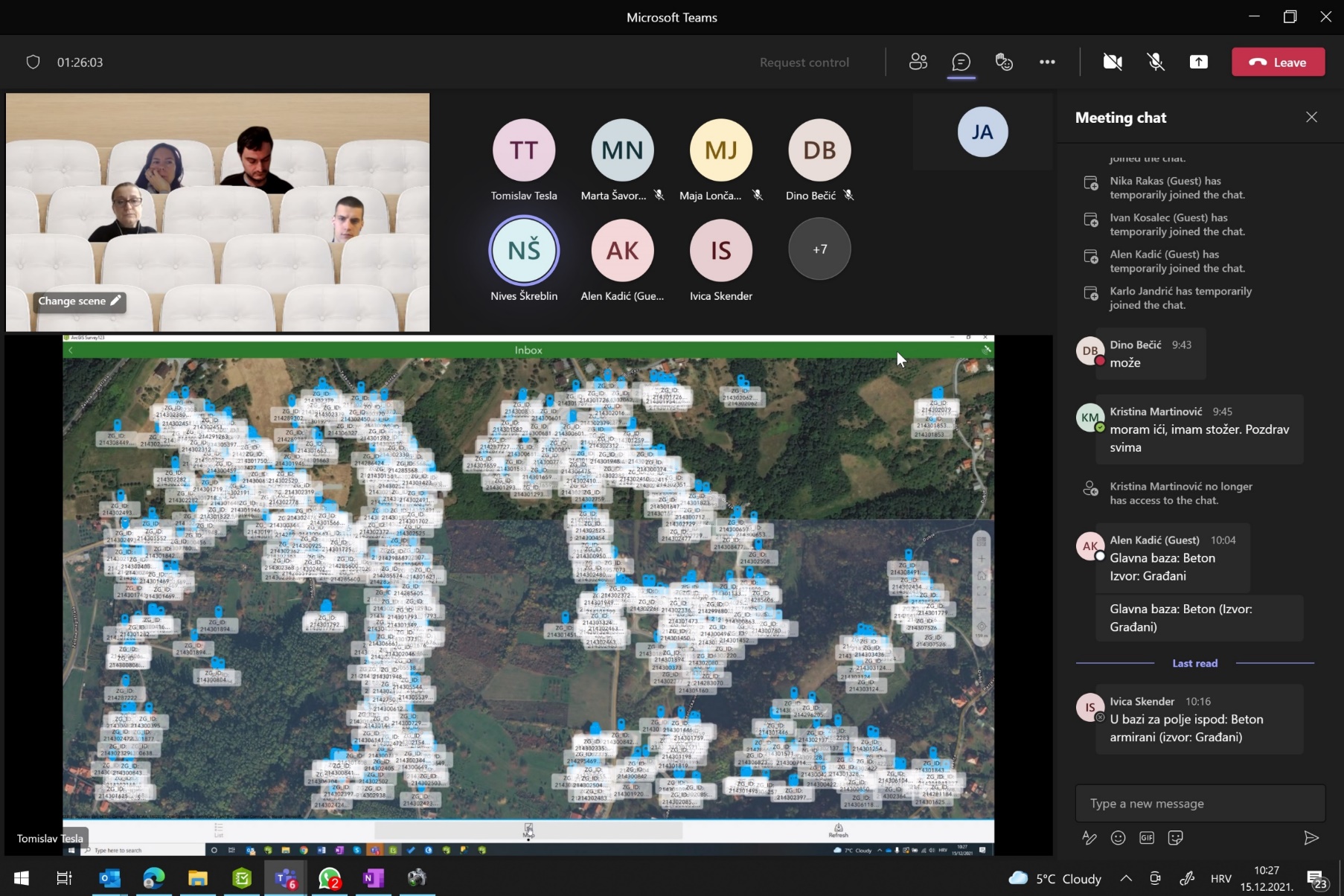 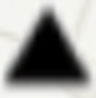 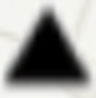 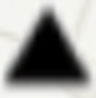 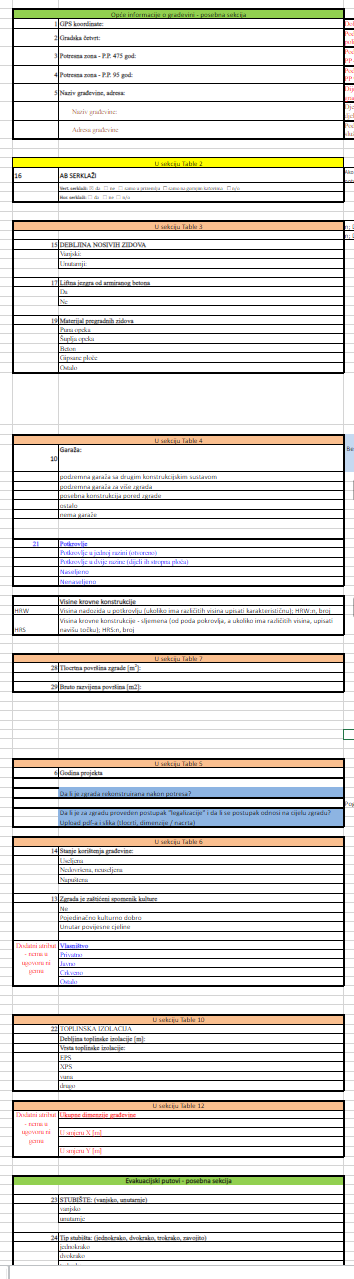 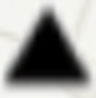 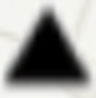 atributi
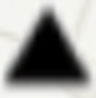 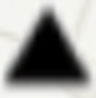 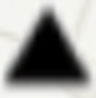 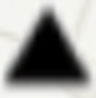 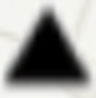 ... analiza rizika
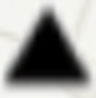 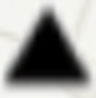 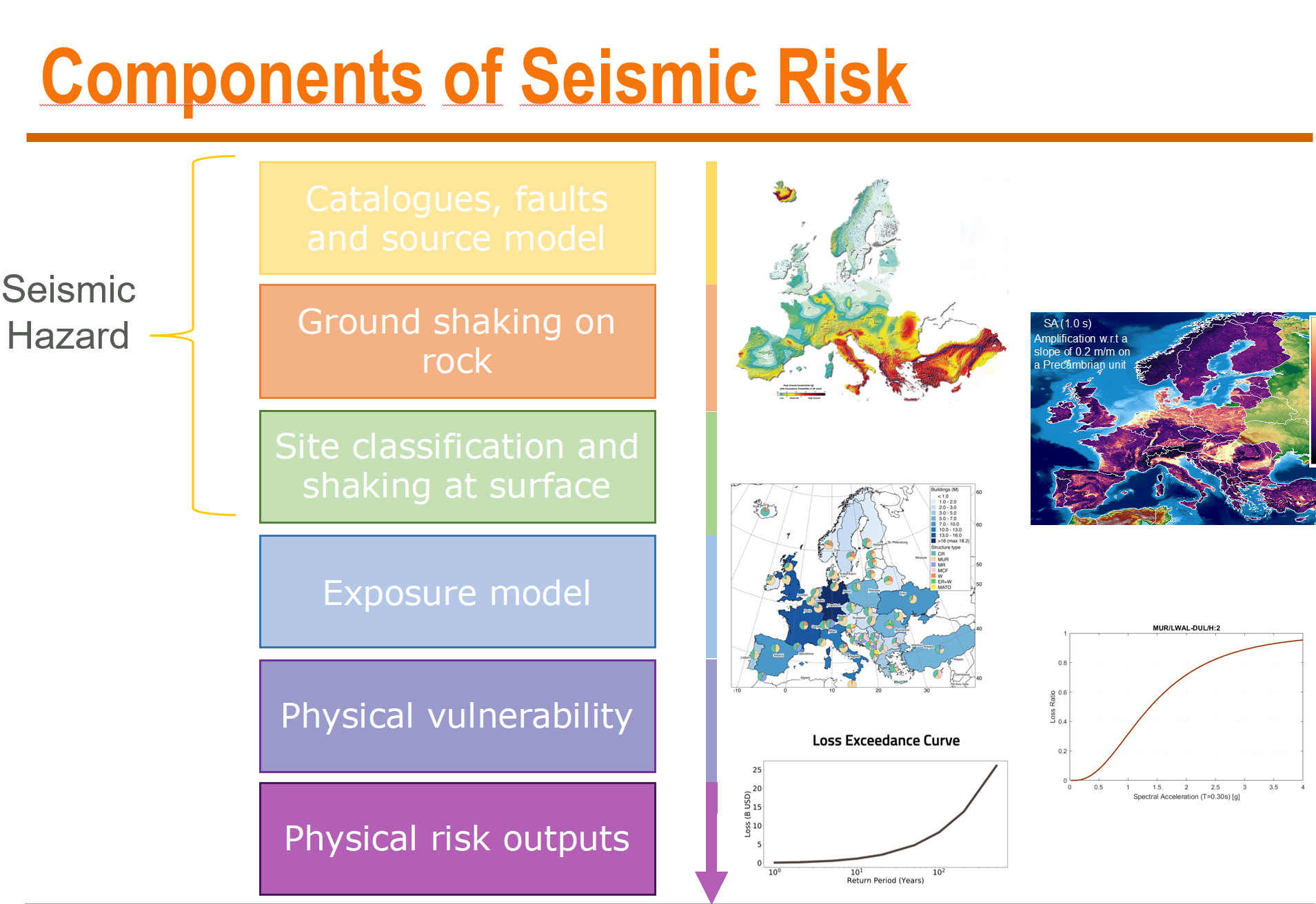 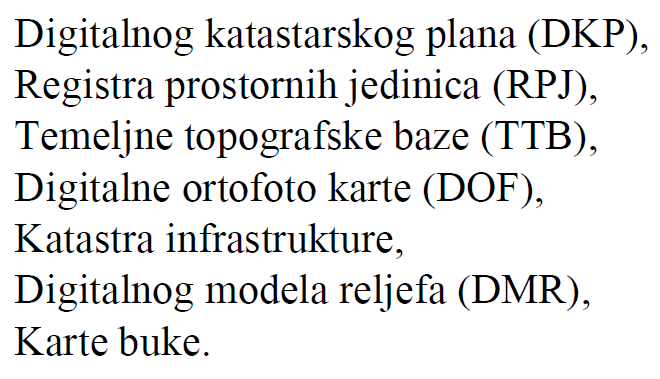 Procjene rizika od potresa
Rizik od potresa se u pravilu definira kao kombinacija samih posljedica događaja i odgovarajuće vjerojatnosti njihove pojave
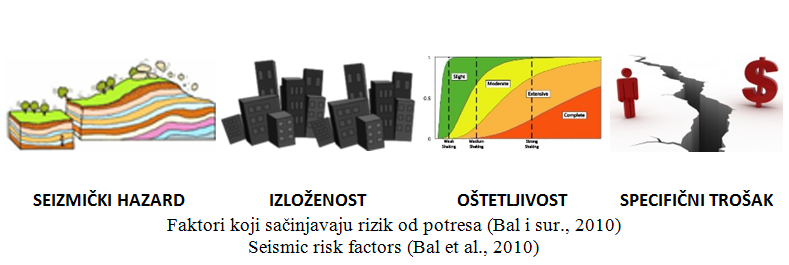 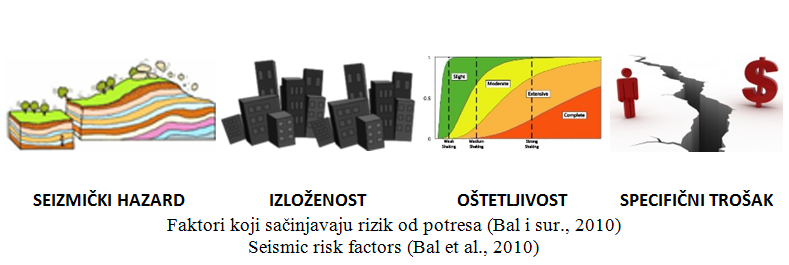 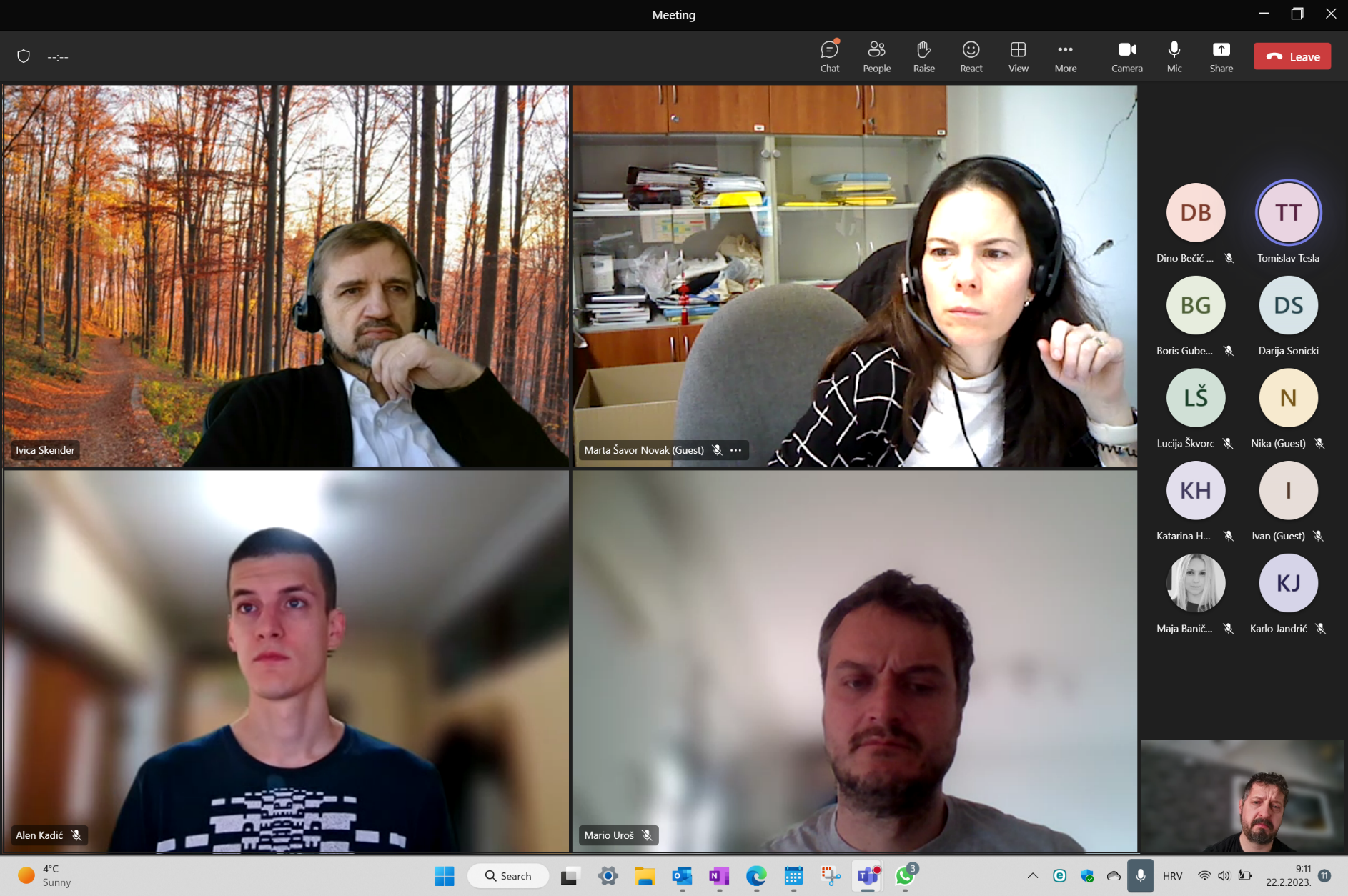 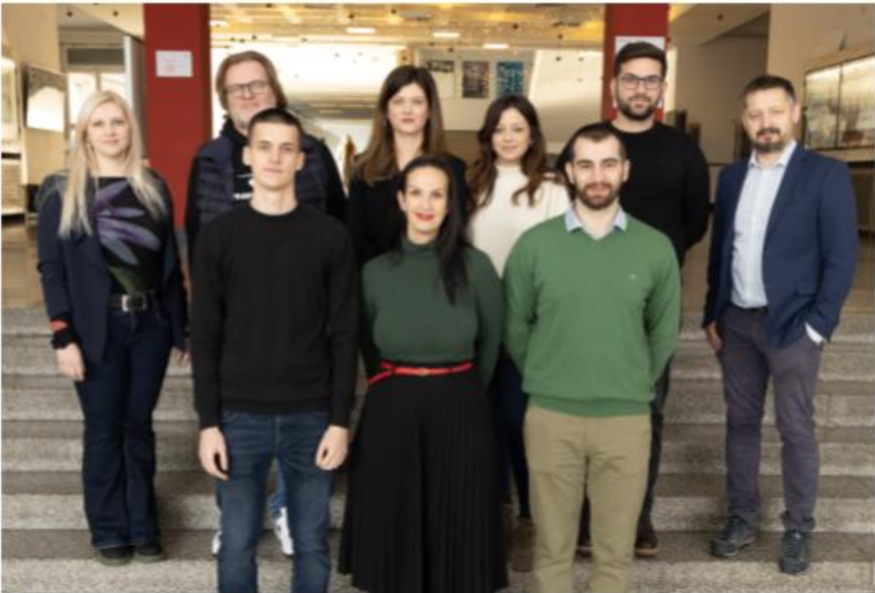 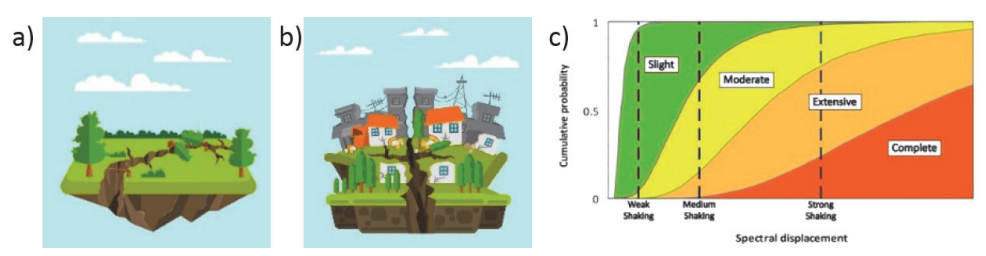 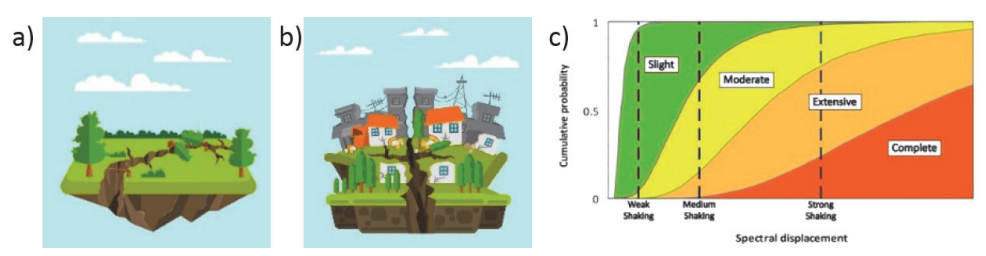 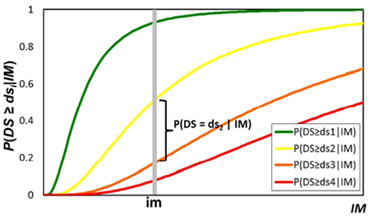 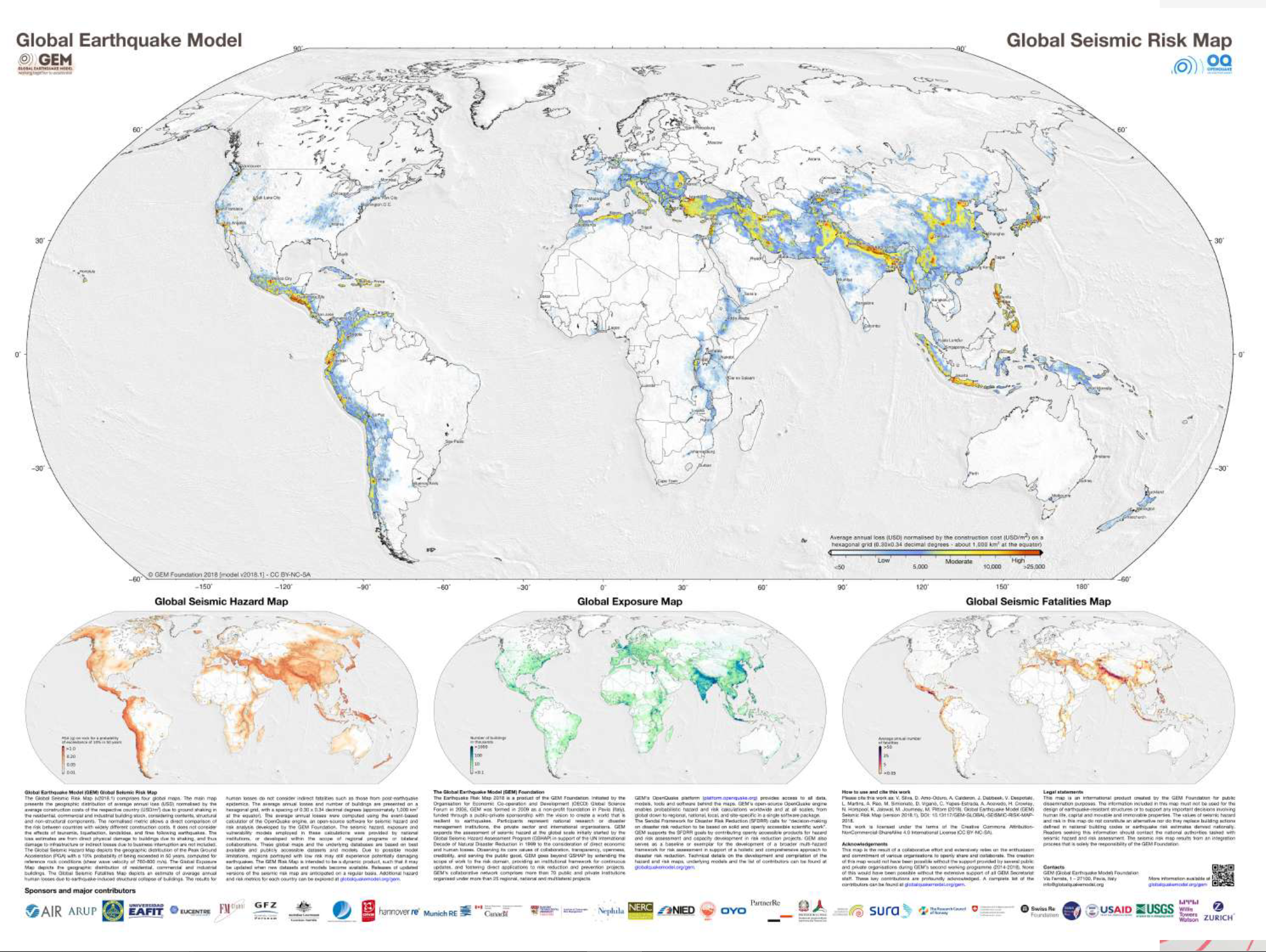 4. mjesečno razdoblje
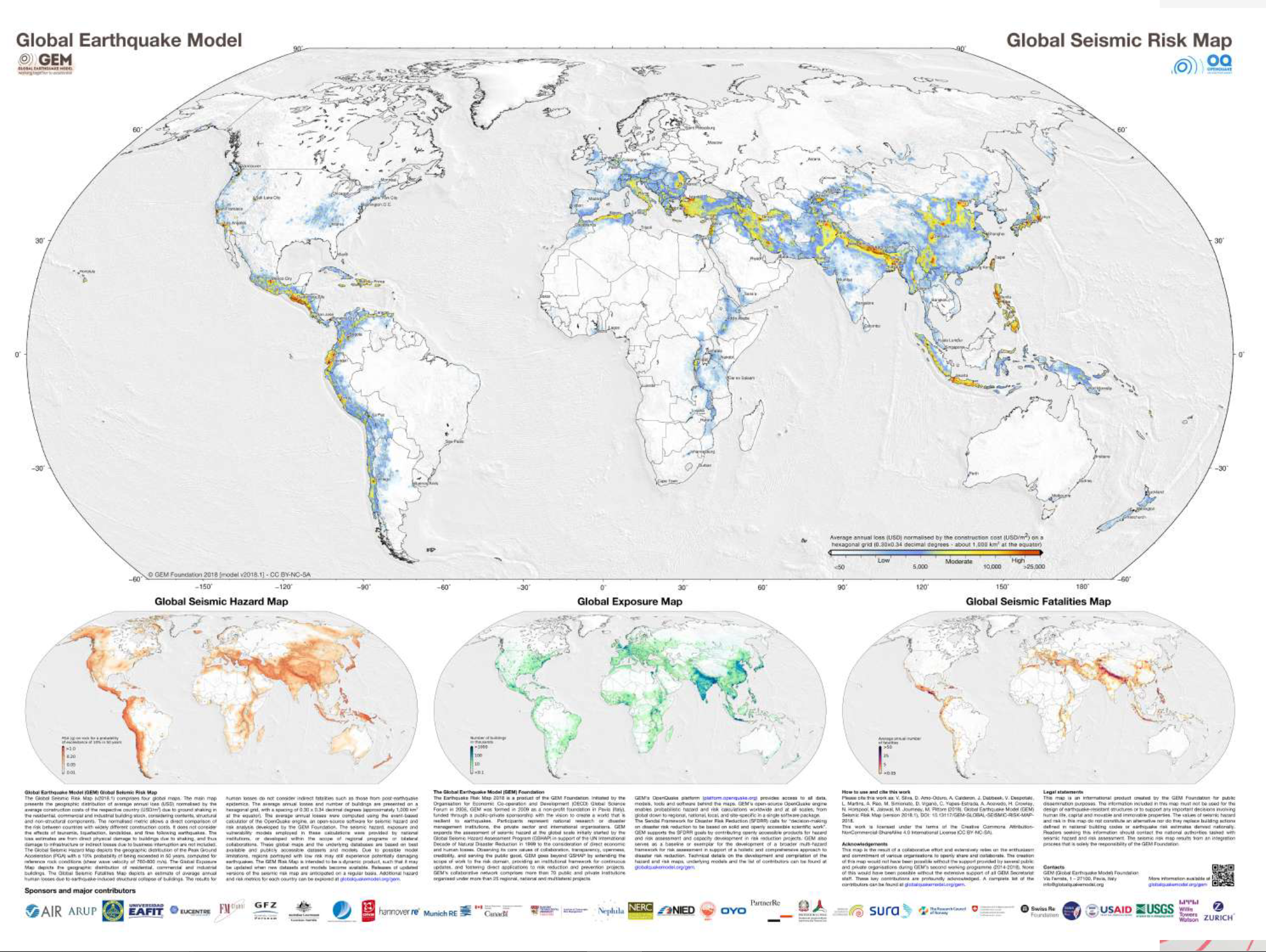 ZAKLJUČAK
KONTINUIRANI PROCES !!!
[Speaker Notes: ER2 Earthquake – YouTube 


Upisani podaci o građevinama objedinjuju se u jedinstvenu cjelovitu bazu podataka o građevinama i stanovništvu
Izrada podloga za analize rizika od katastrofa
Procjena potresnog rizika za Grad Zagreb
Dostupnost analiziranih podataka na portalu svim službama i tijelima u sustavu rizika od katastrofa]
’’Sastanci’’ (SRIJEDA ujutro)
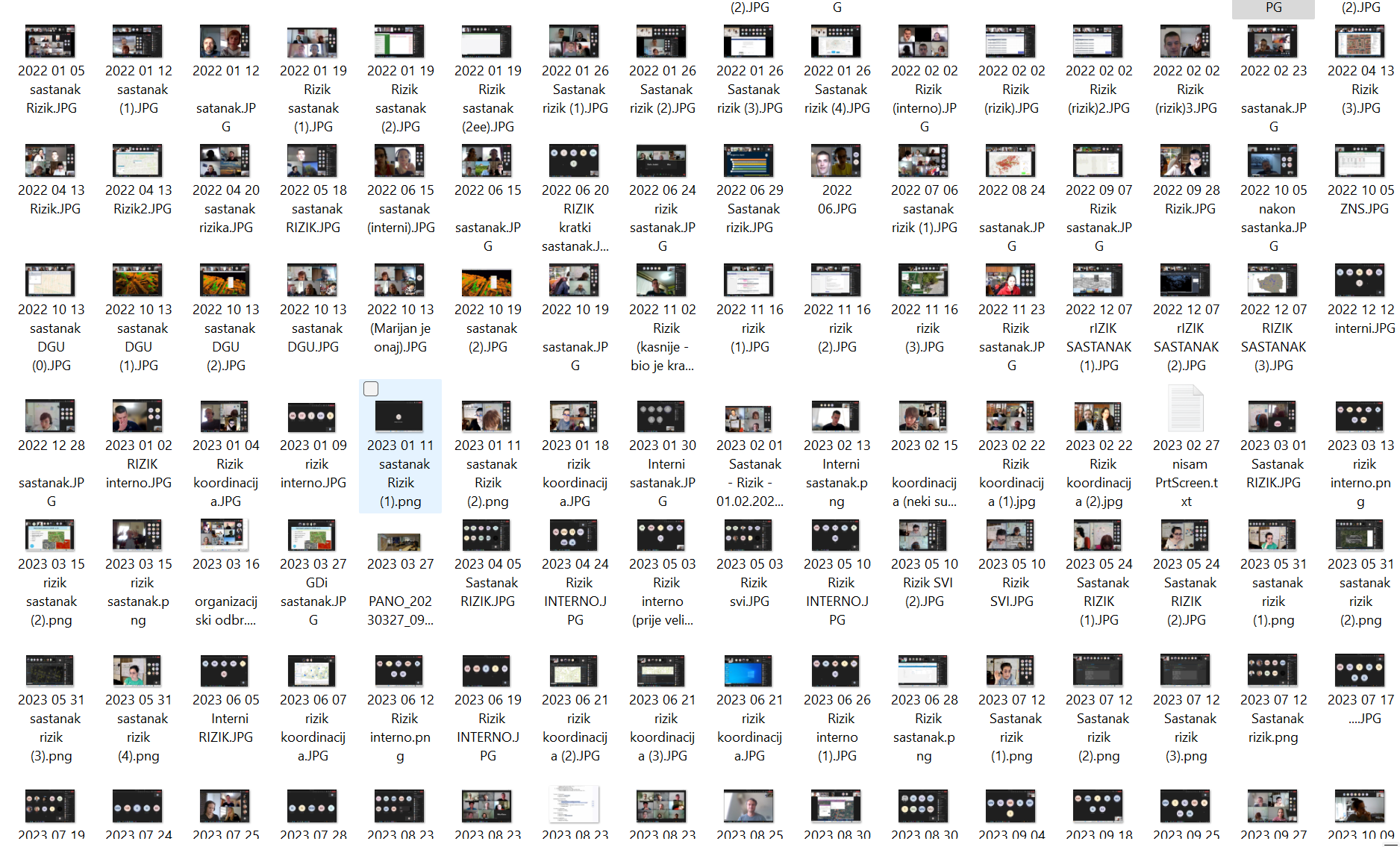 ’’Sastanci’’ (SRIJEDA ujutro)
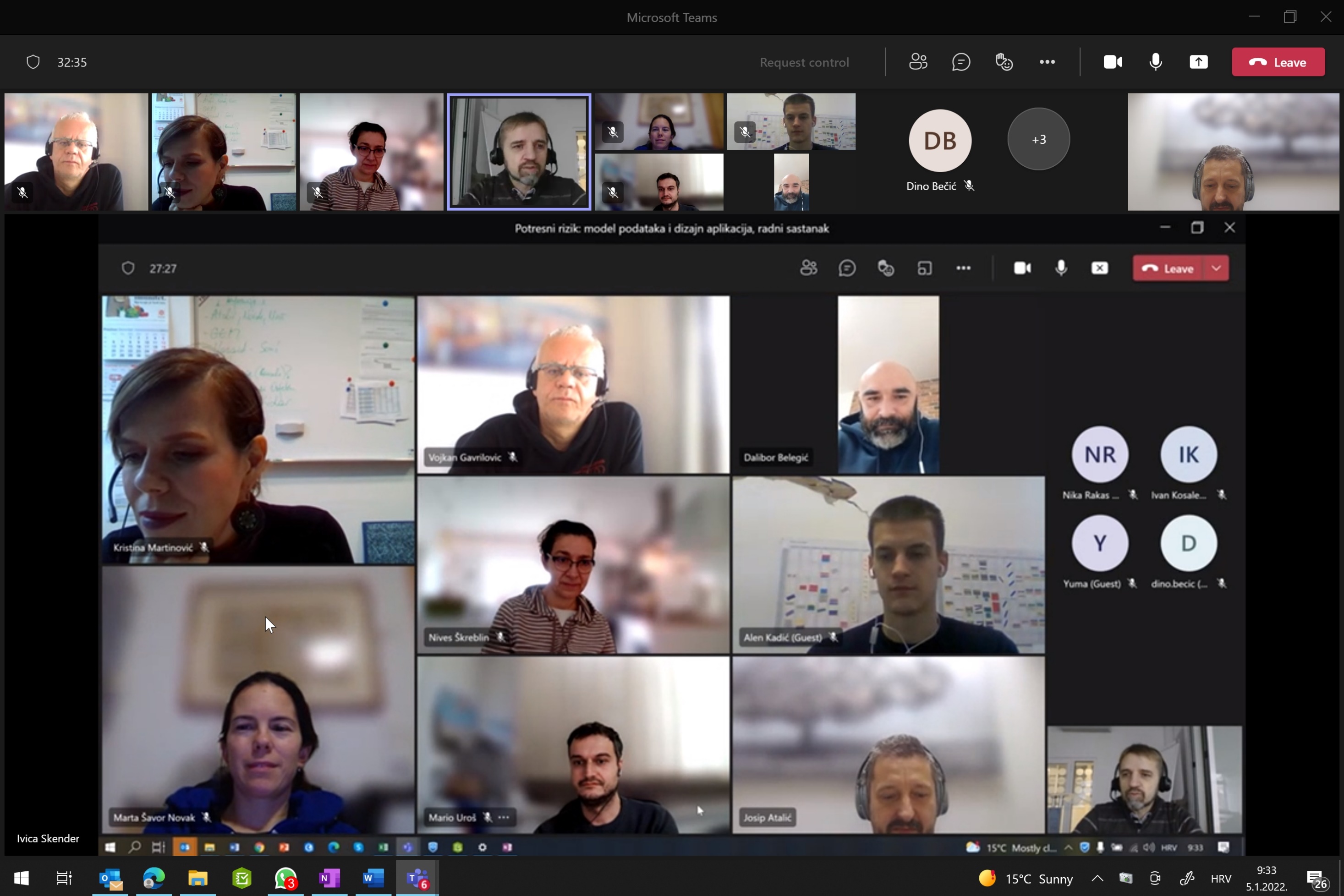 ’’Sastanci’’ (SRIJEDA ujutro)
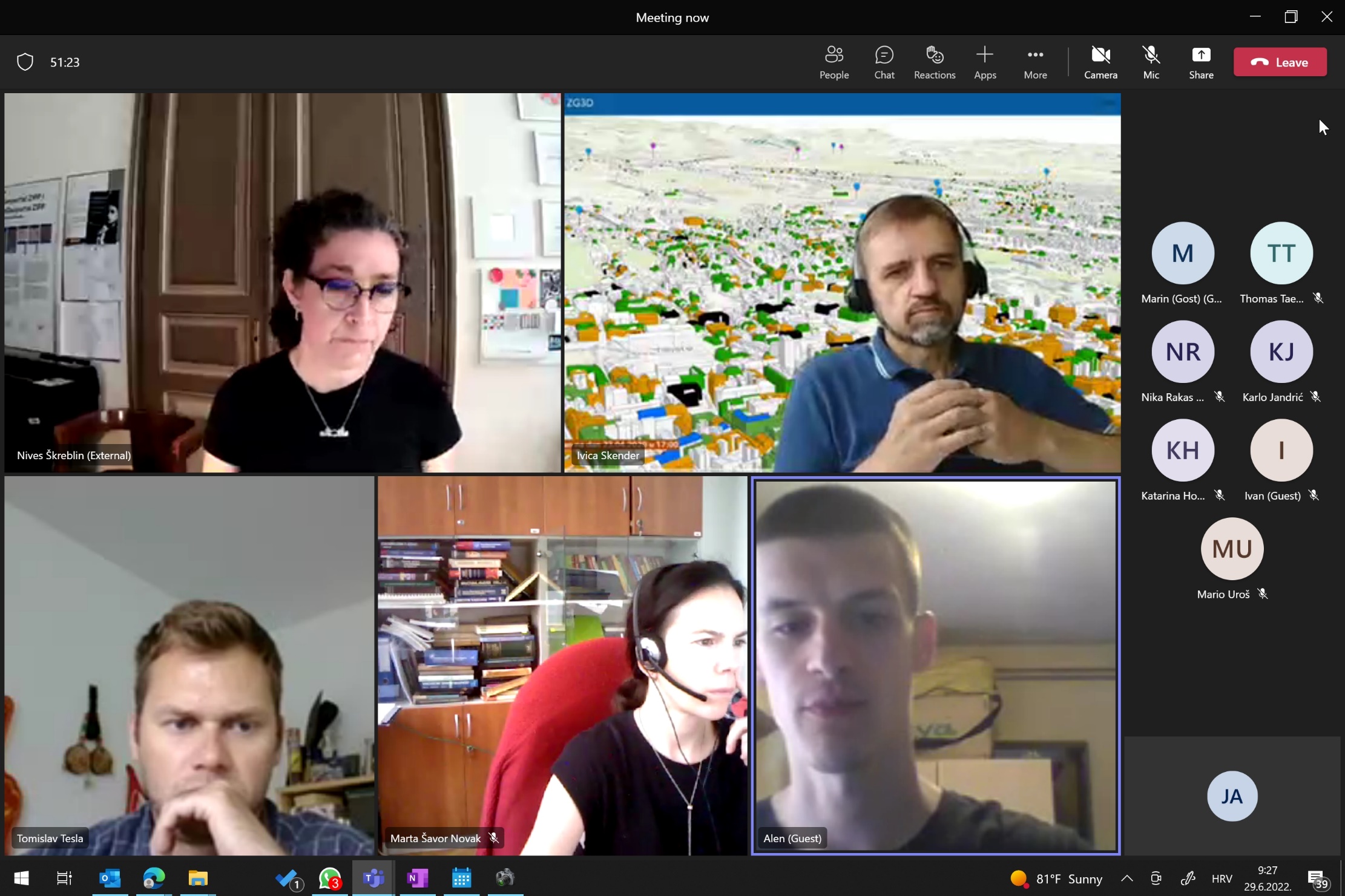 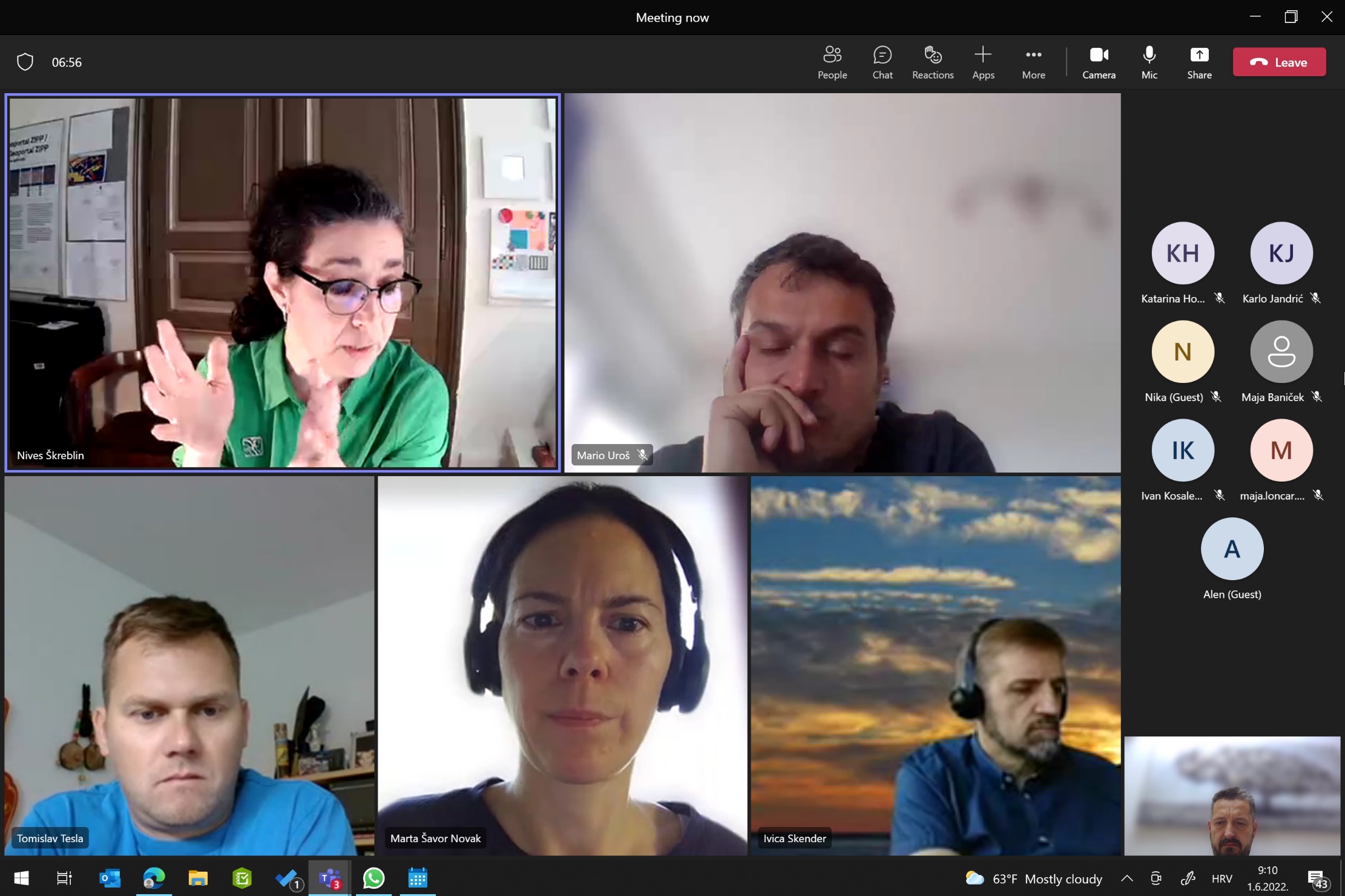 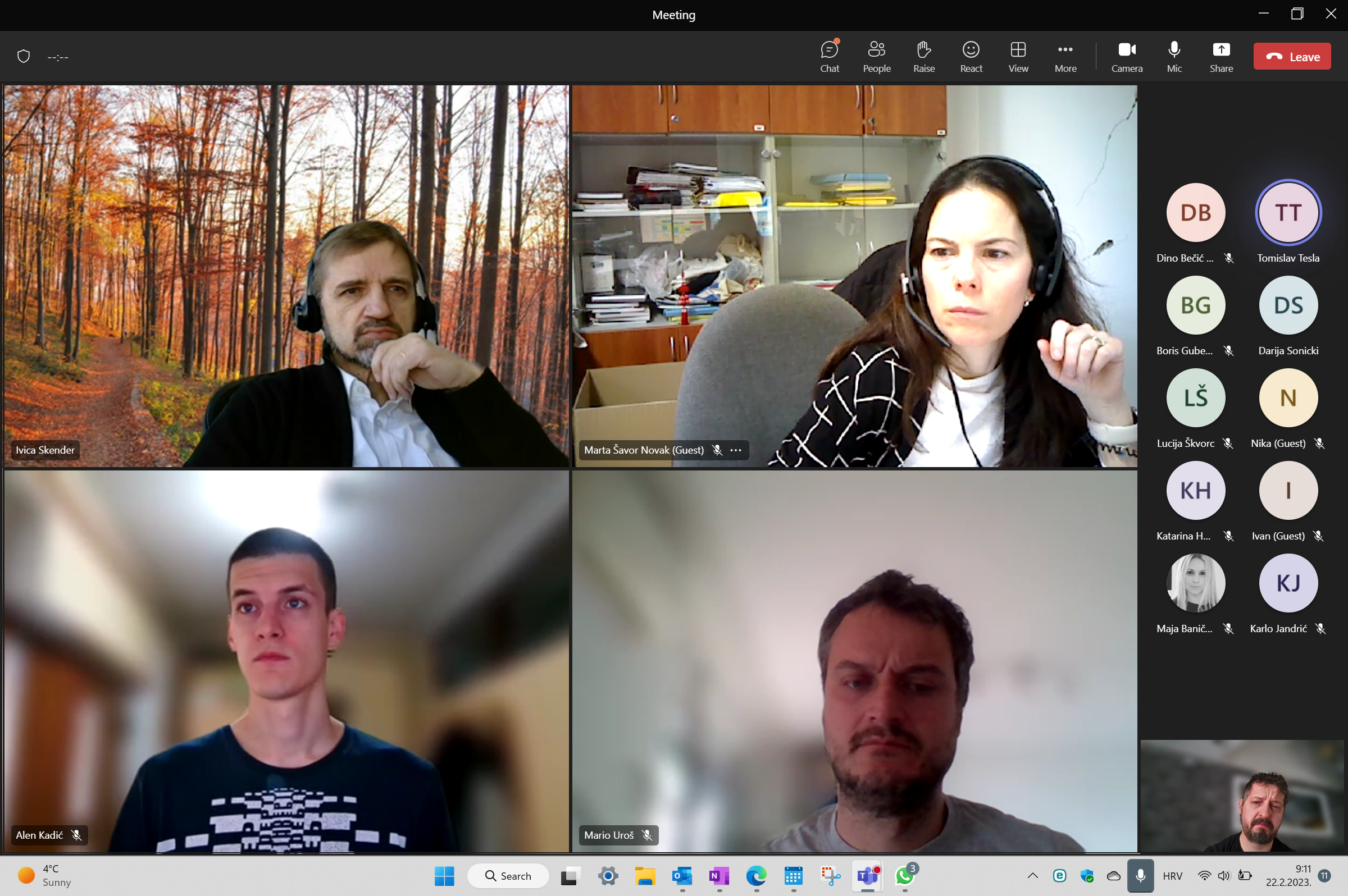 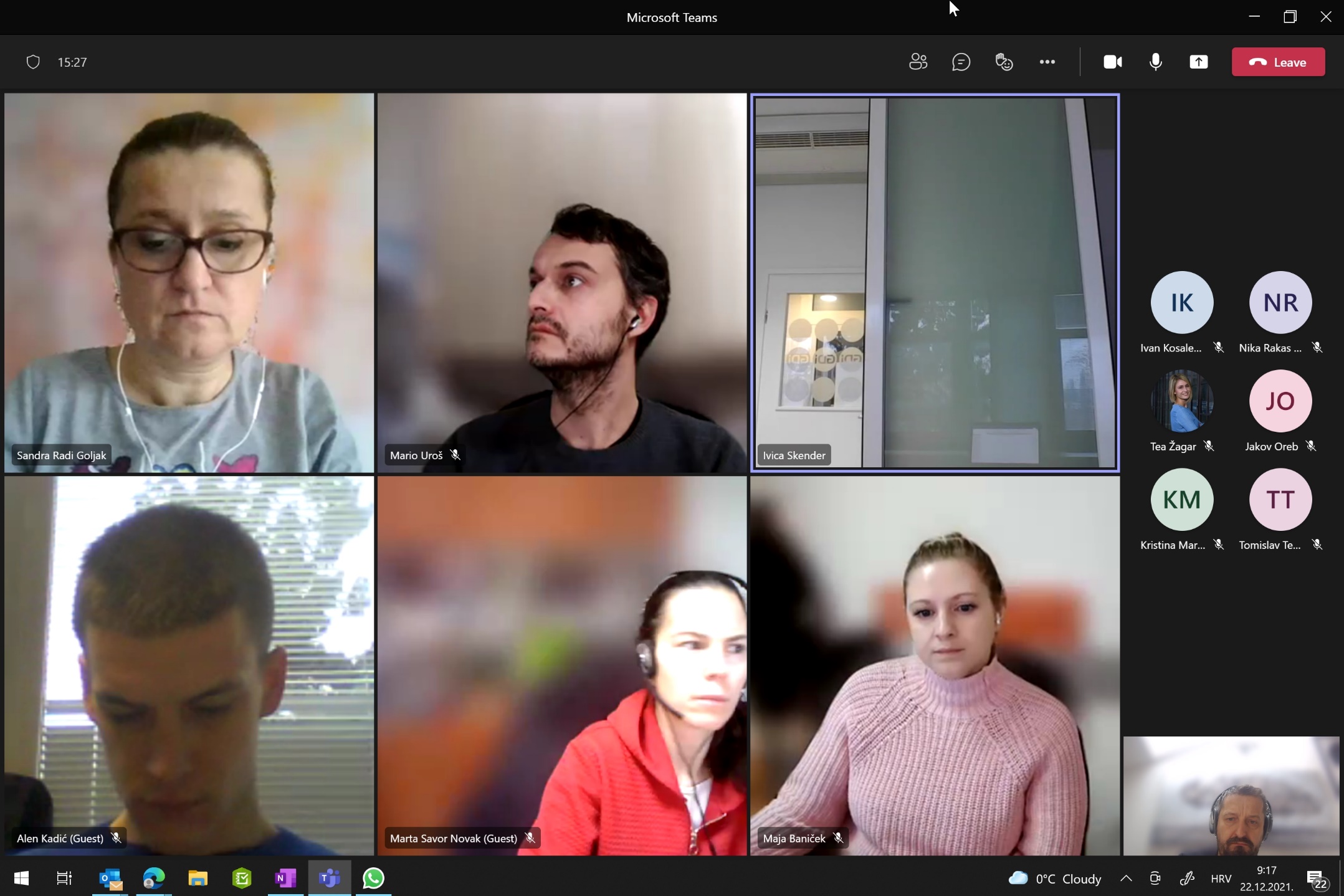 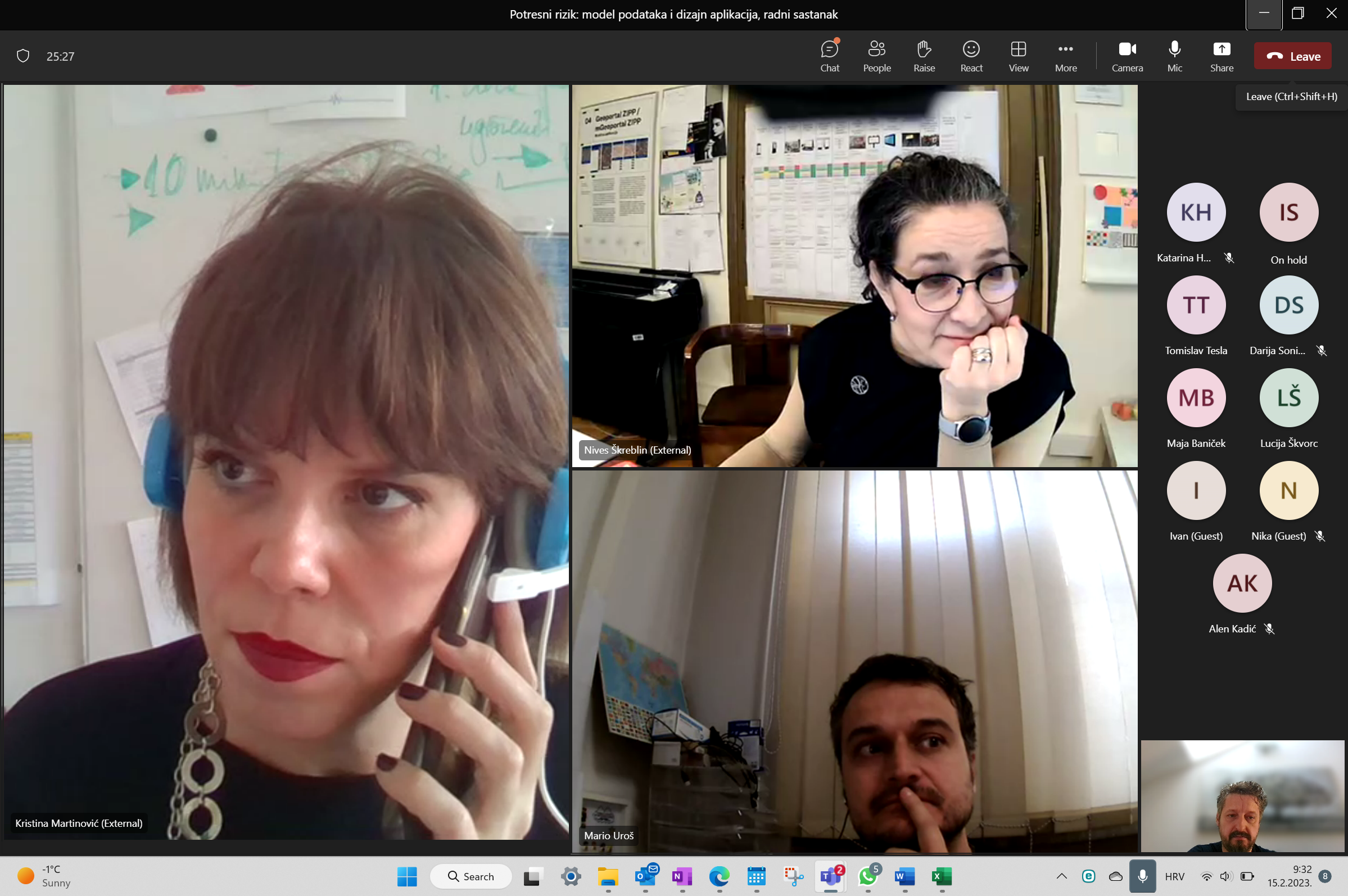 ’’Sastanci’’ (SRIJEDA ujutro)
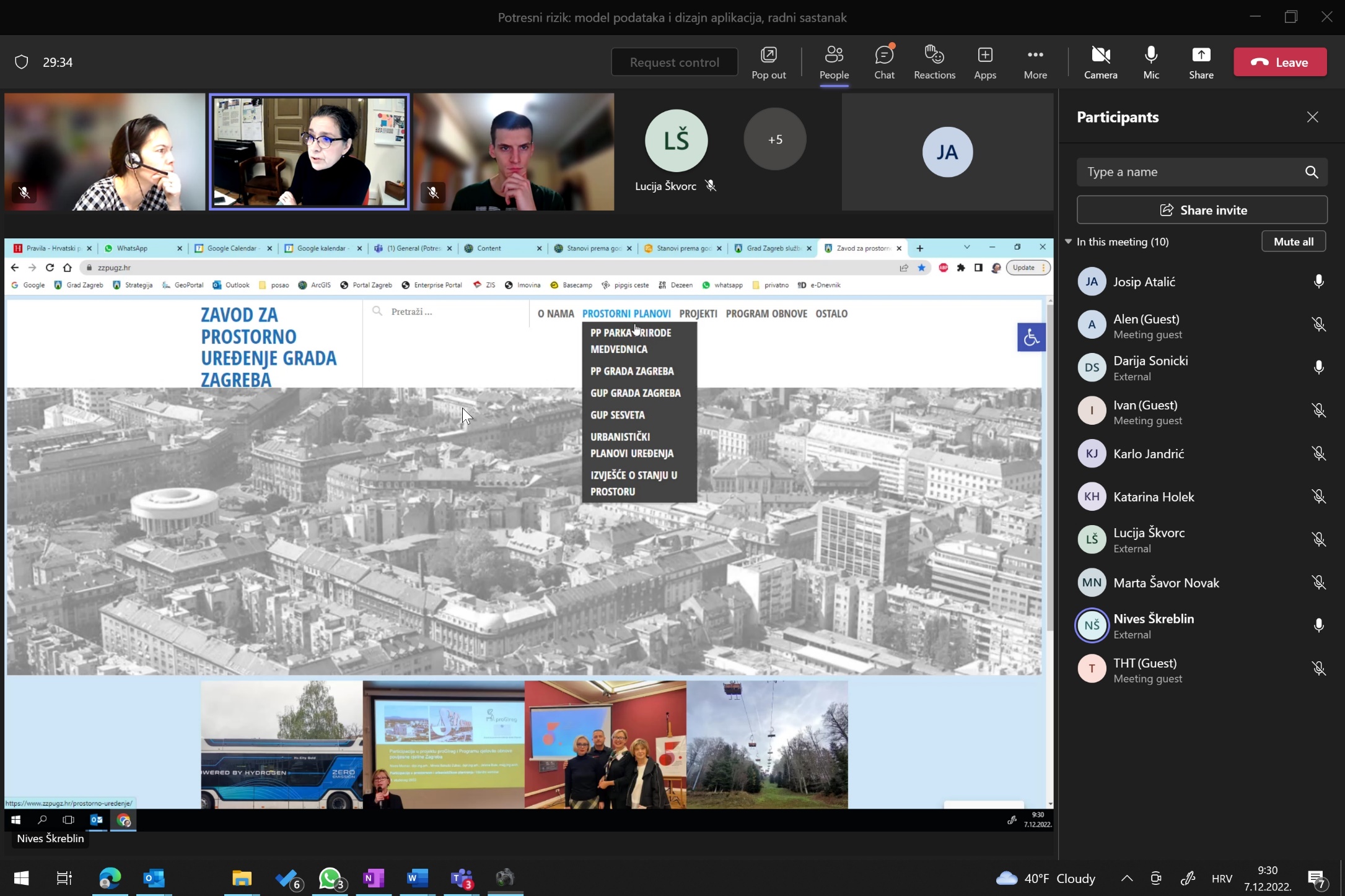 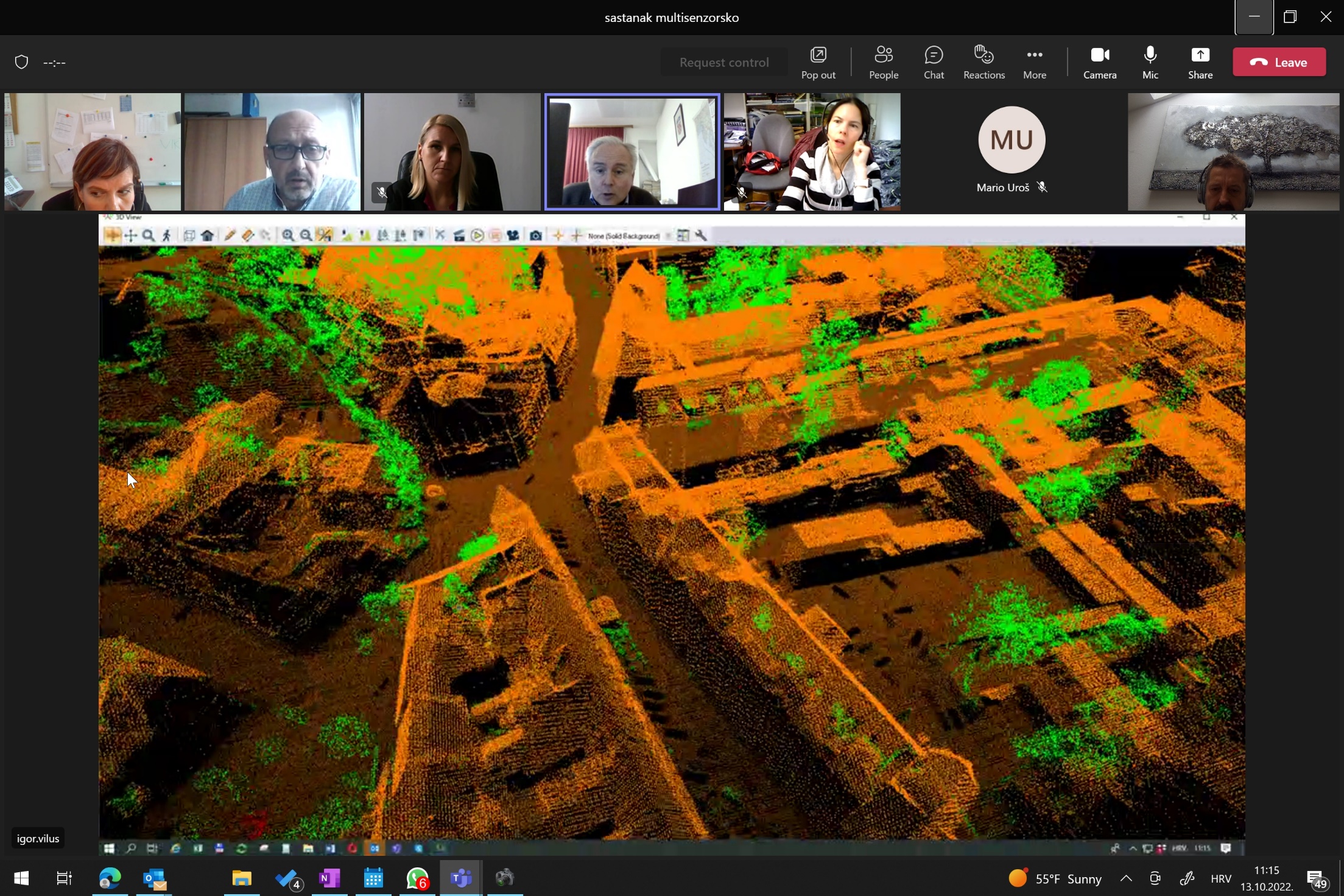 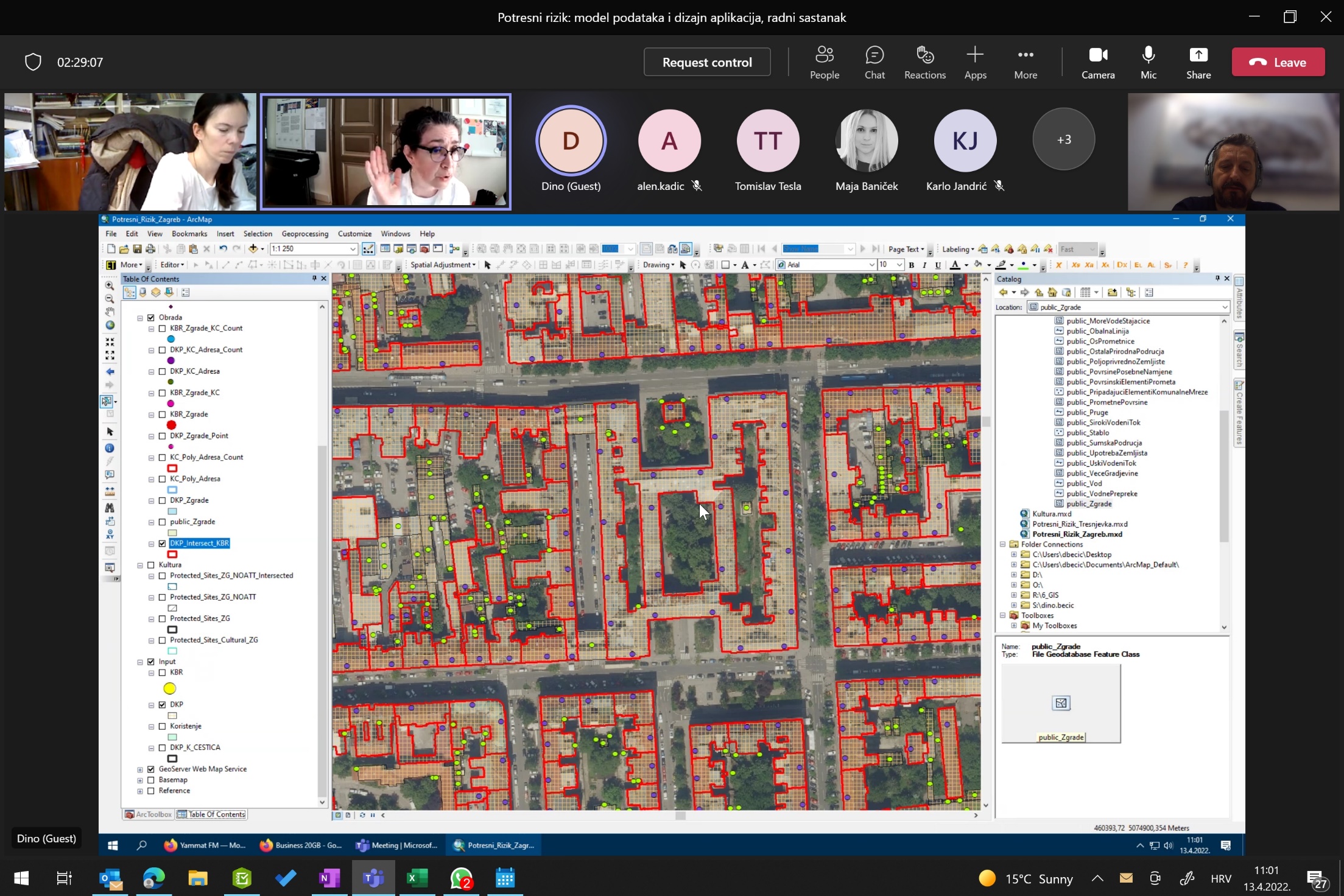 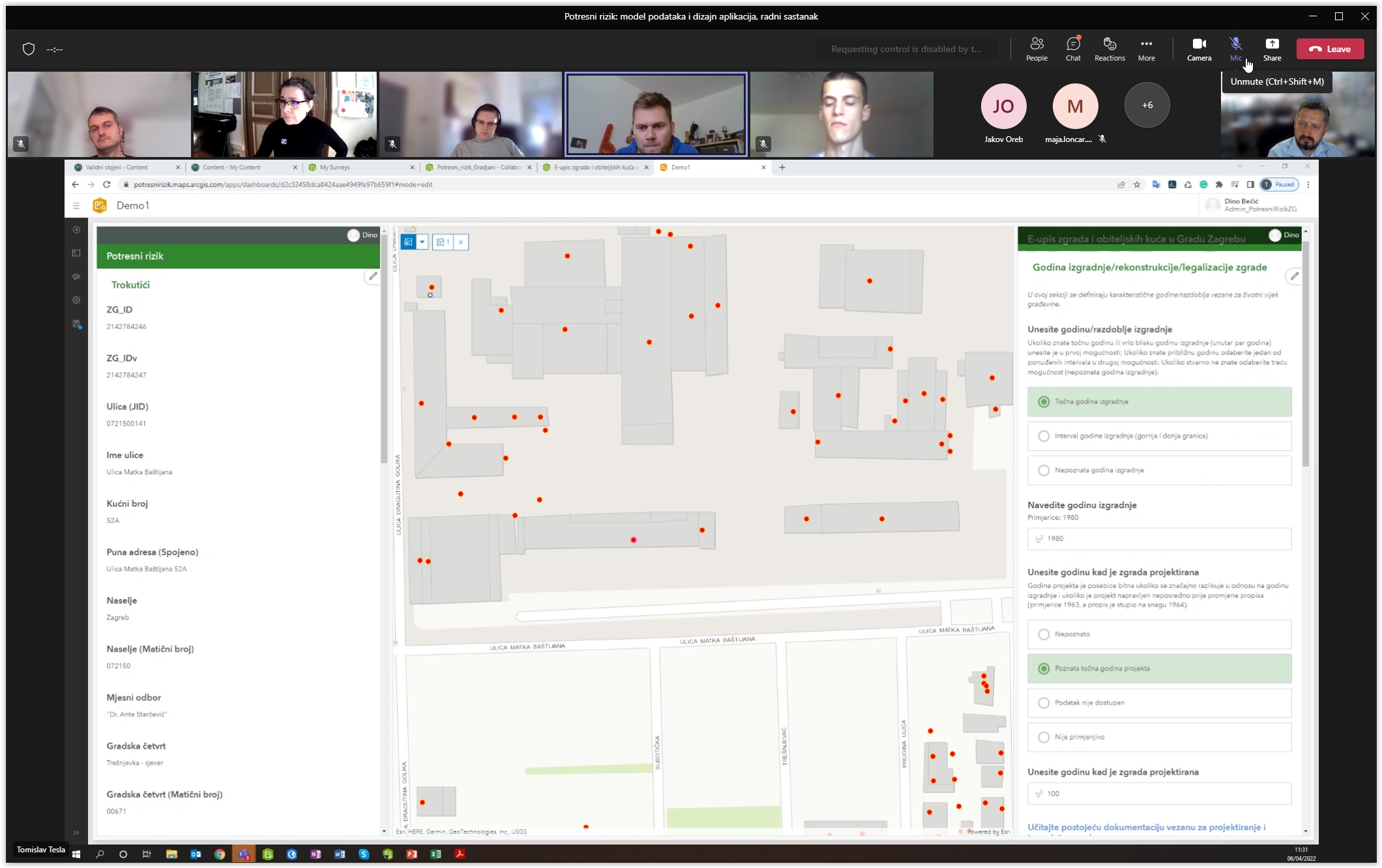 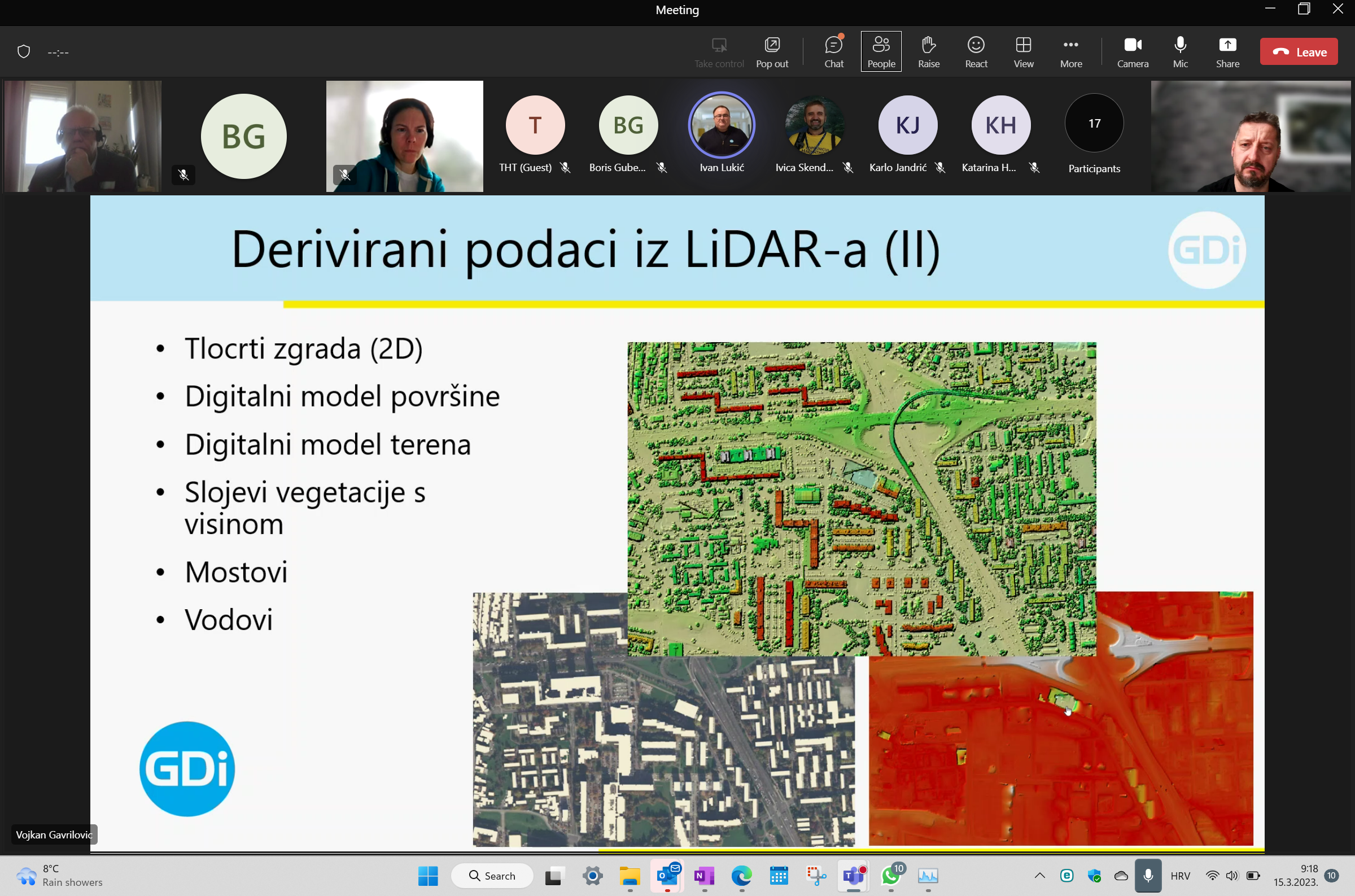 ’’Sastanci’’ (SRIJEDA ujutro)
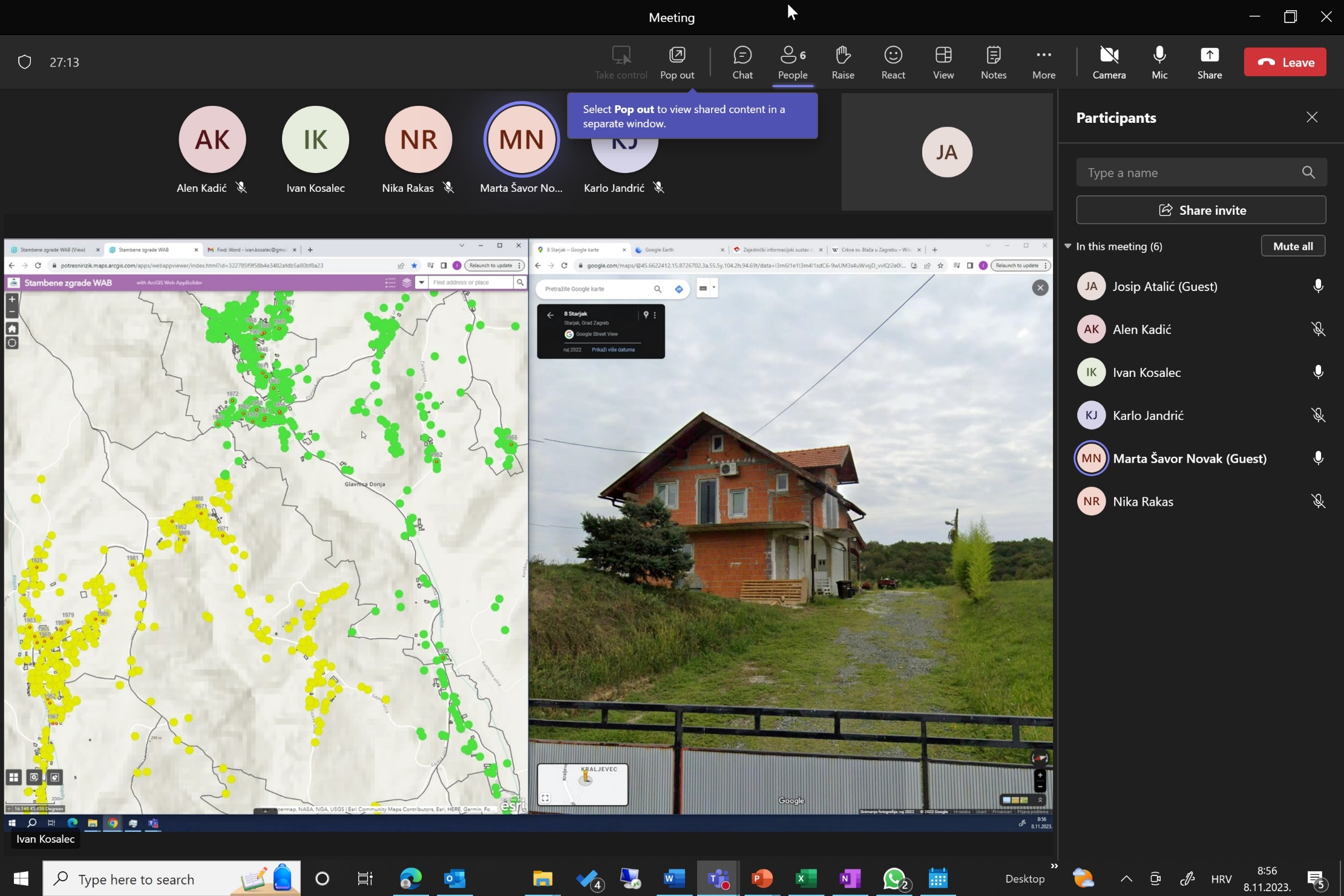 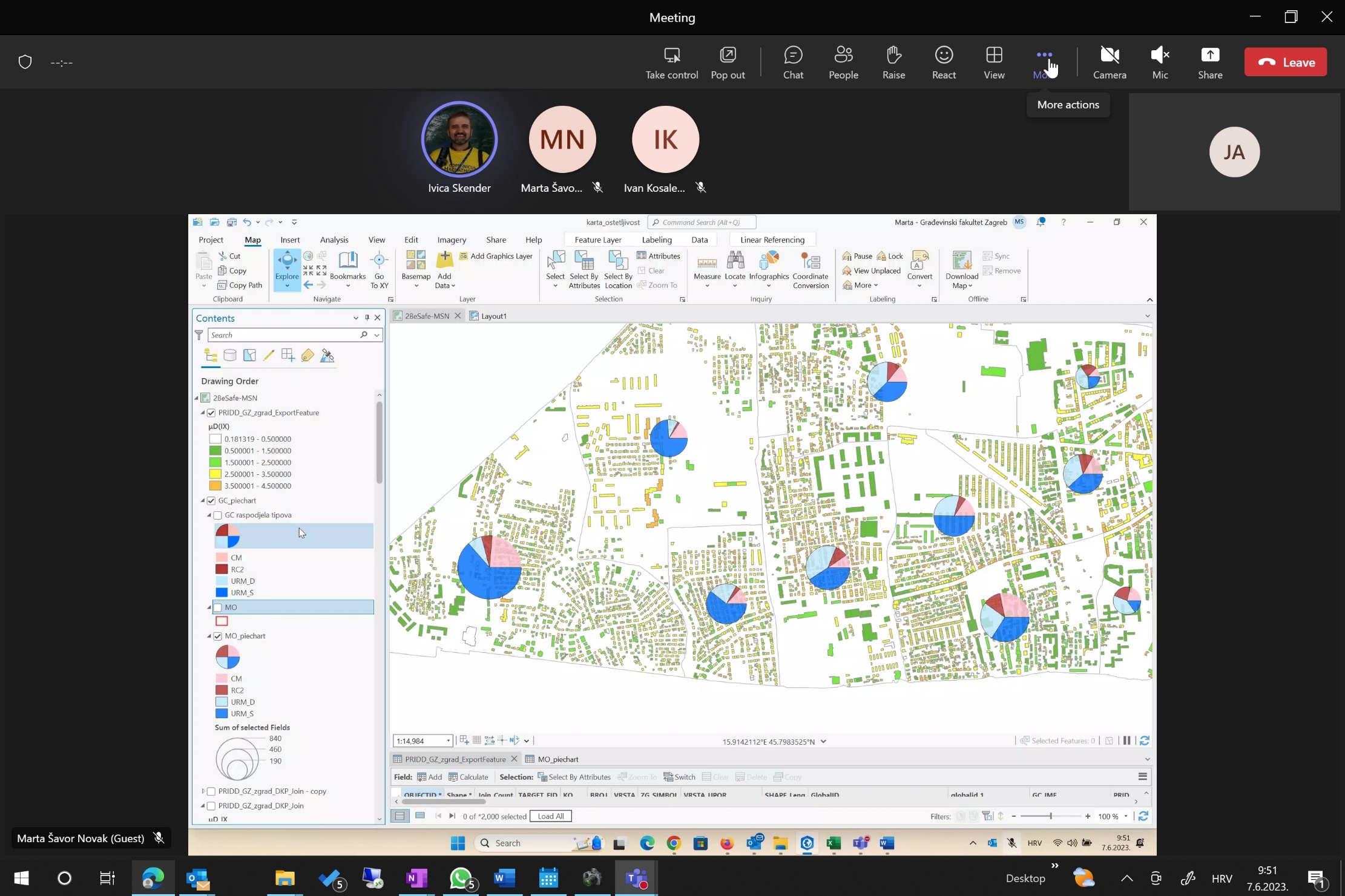 ’’Sastanci’’ (SRIJEDA ujutro)
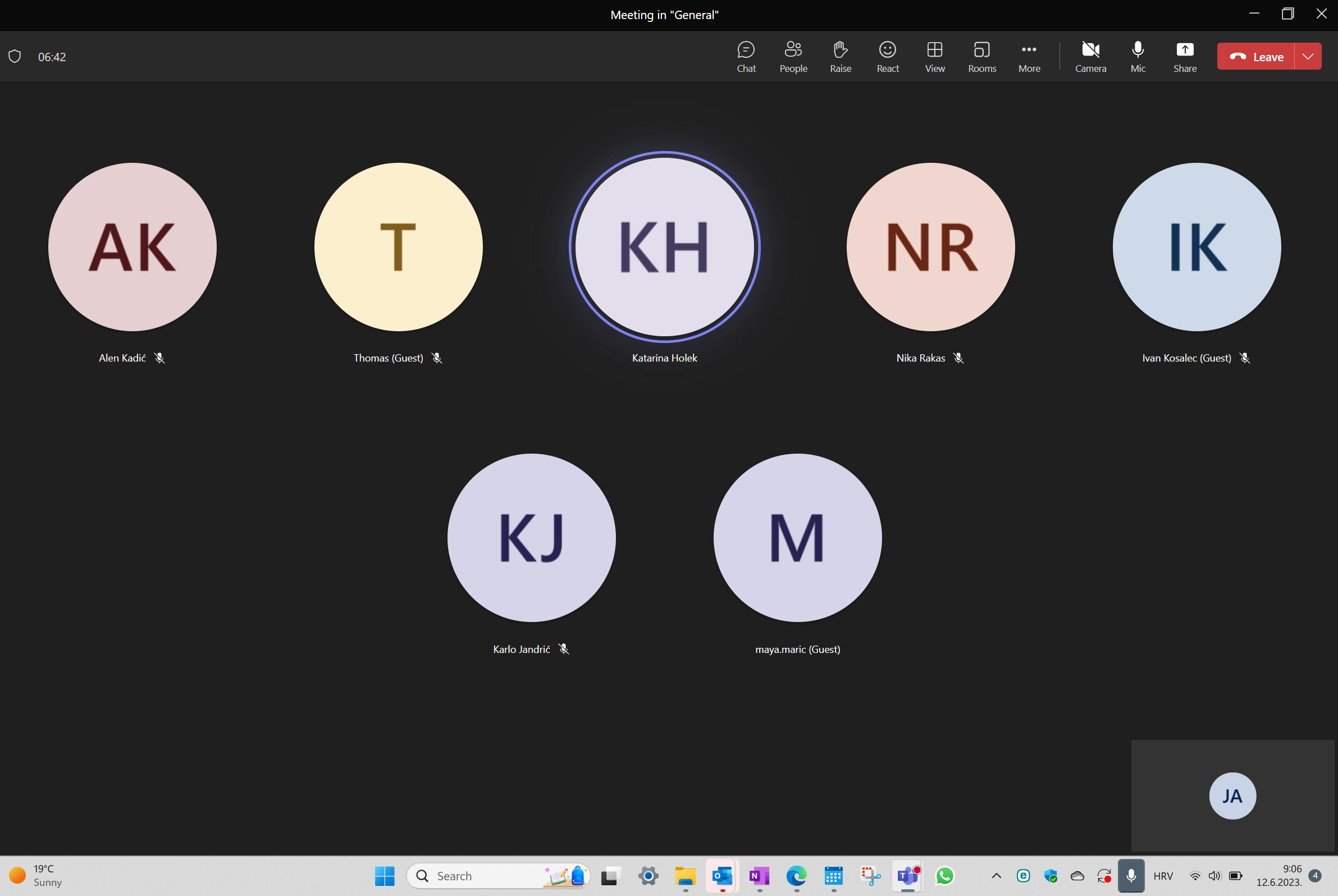 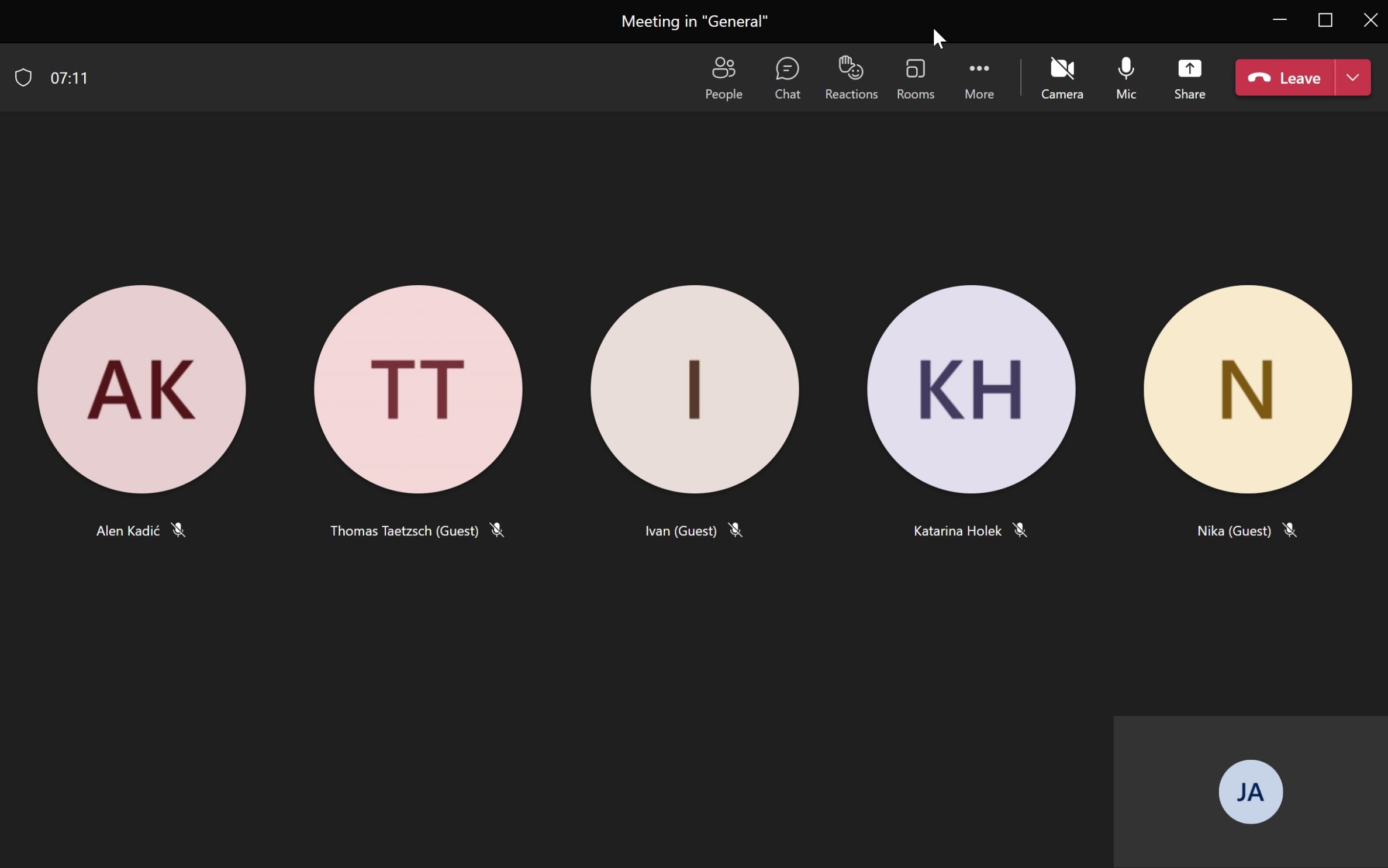 ’’Sastanci’’ (SRIJEDA ujutro)
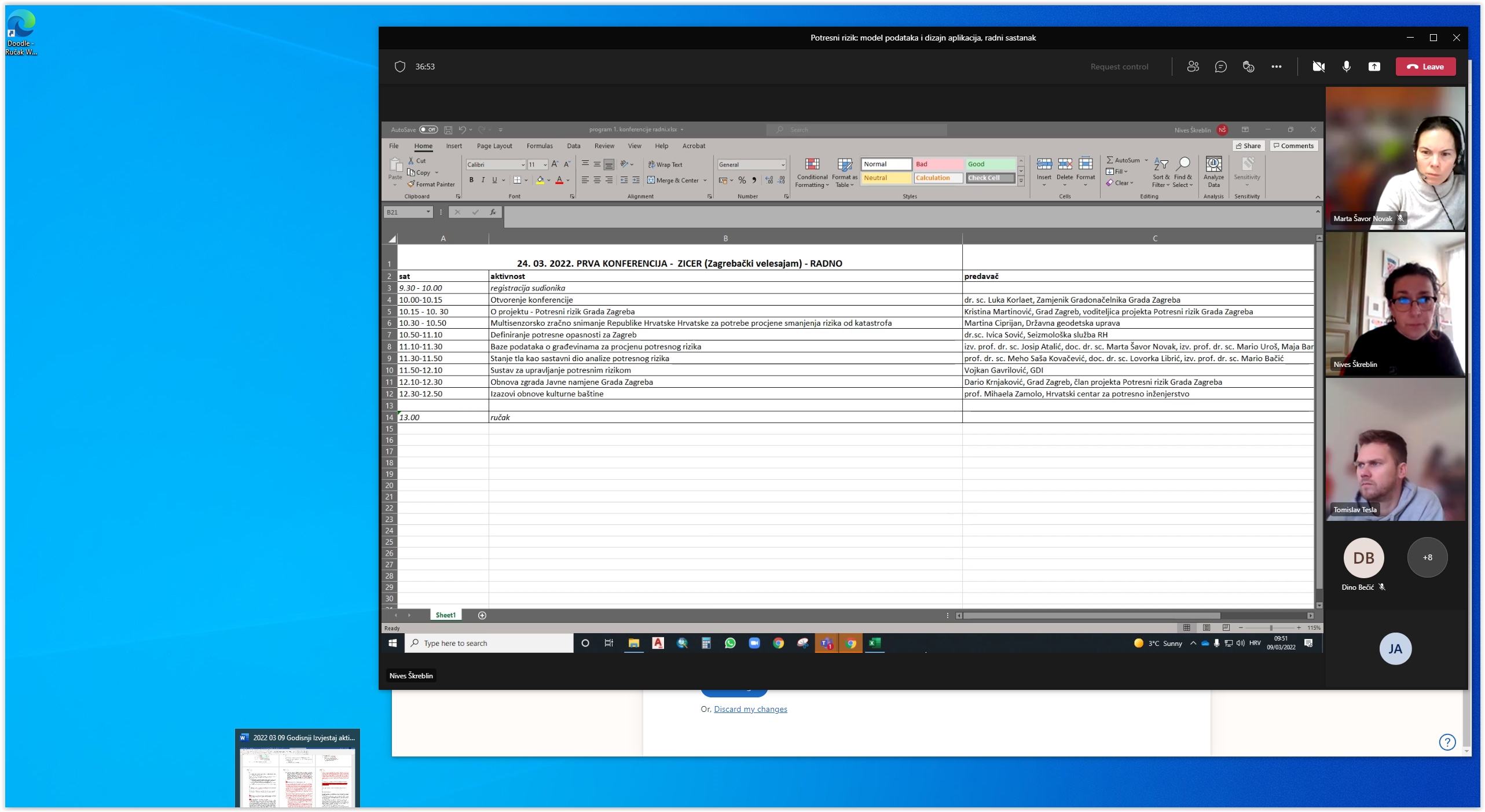 ’’Sastanci’’ (SRIJEDA ujutro)
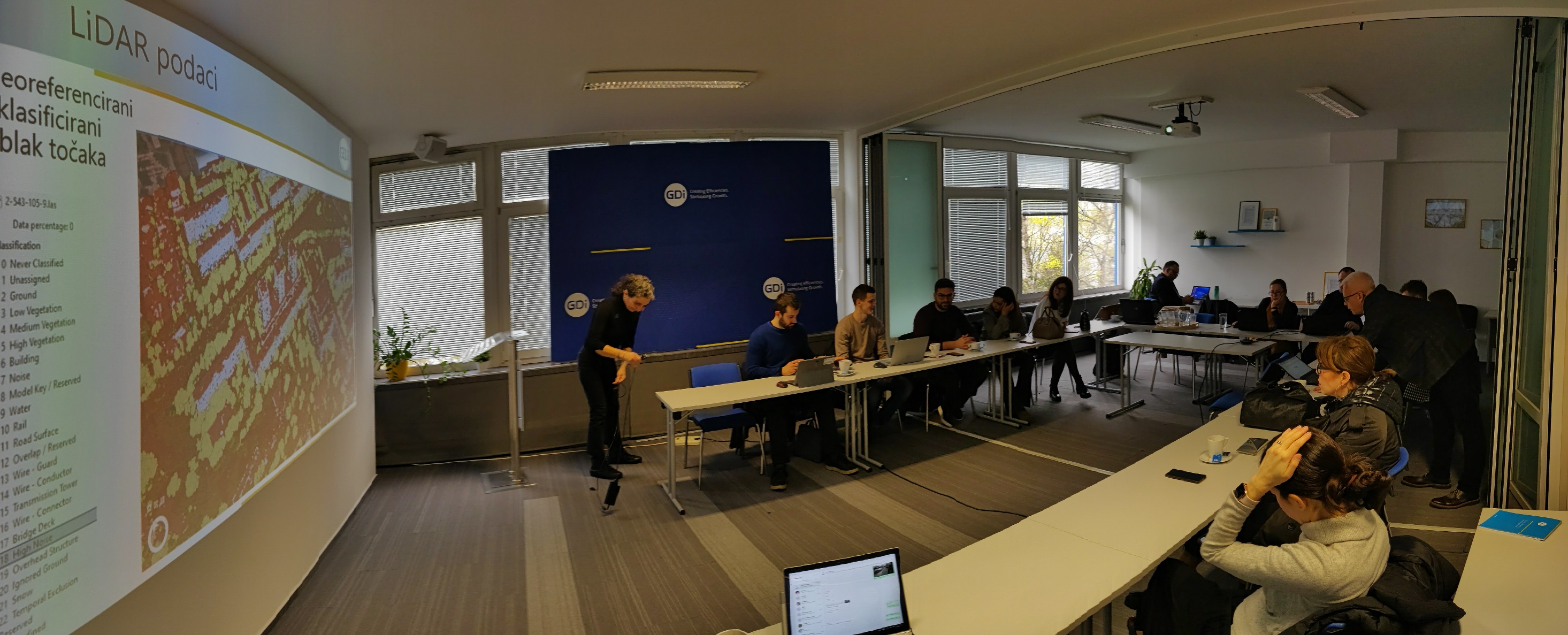 ’’Sastanci’’ (SRIJEDA ujutro)
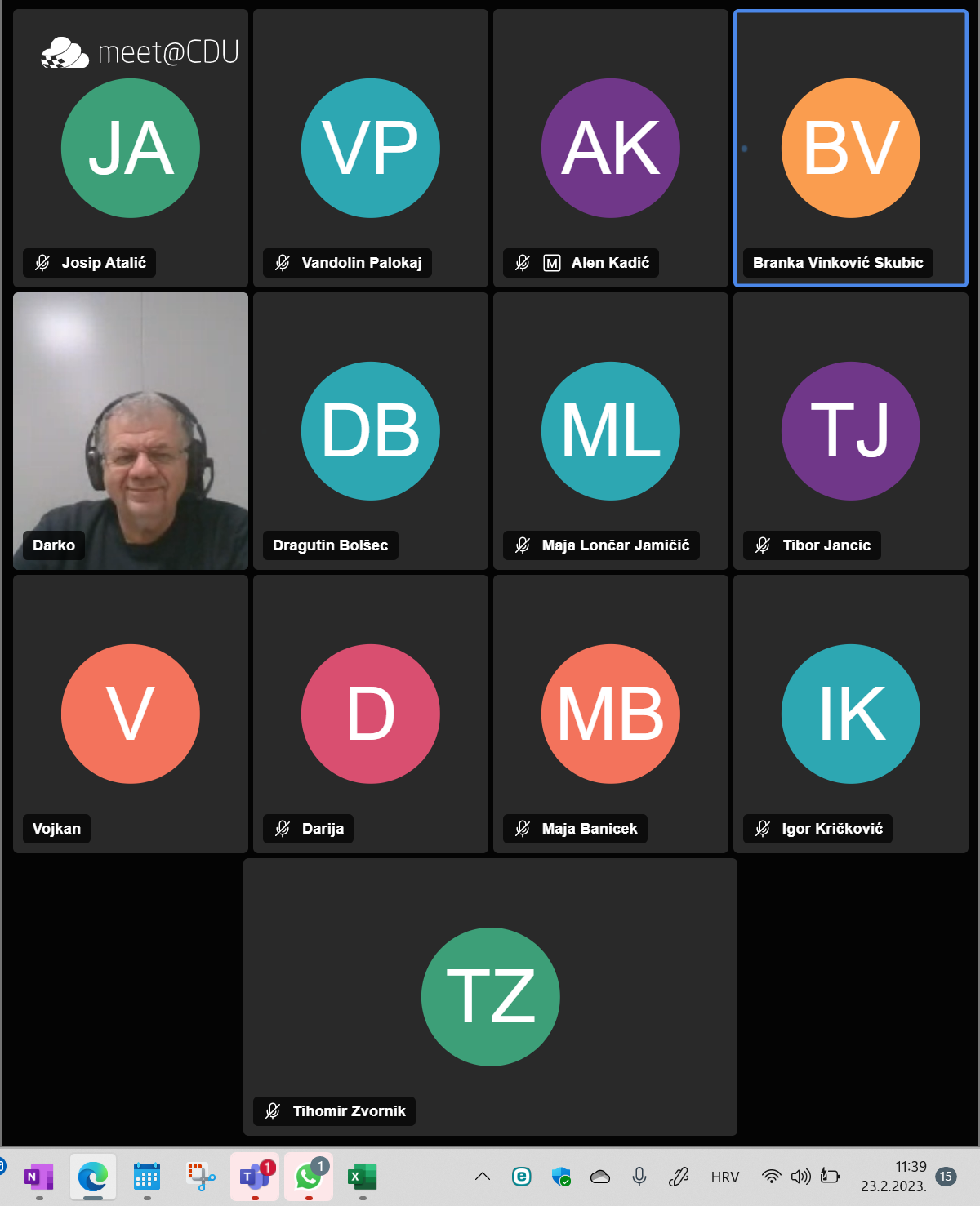 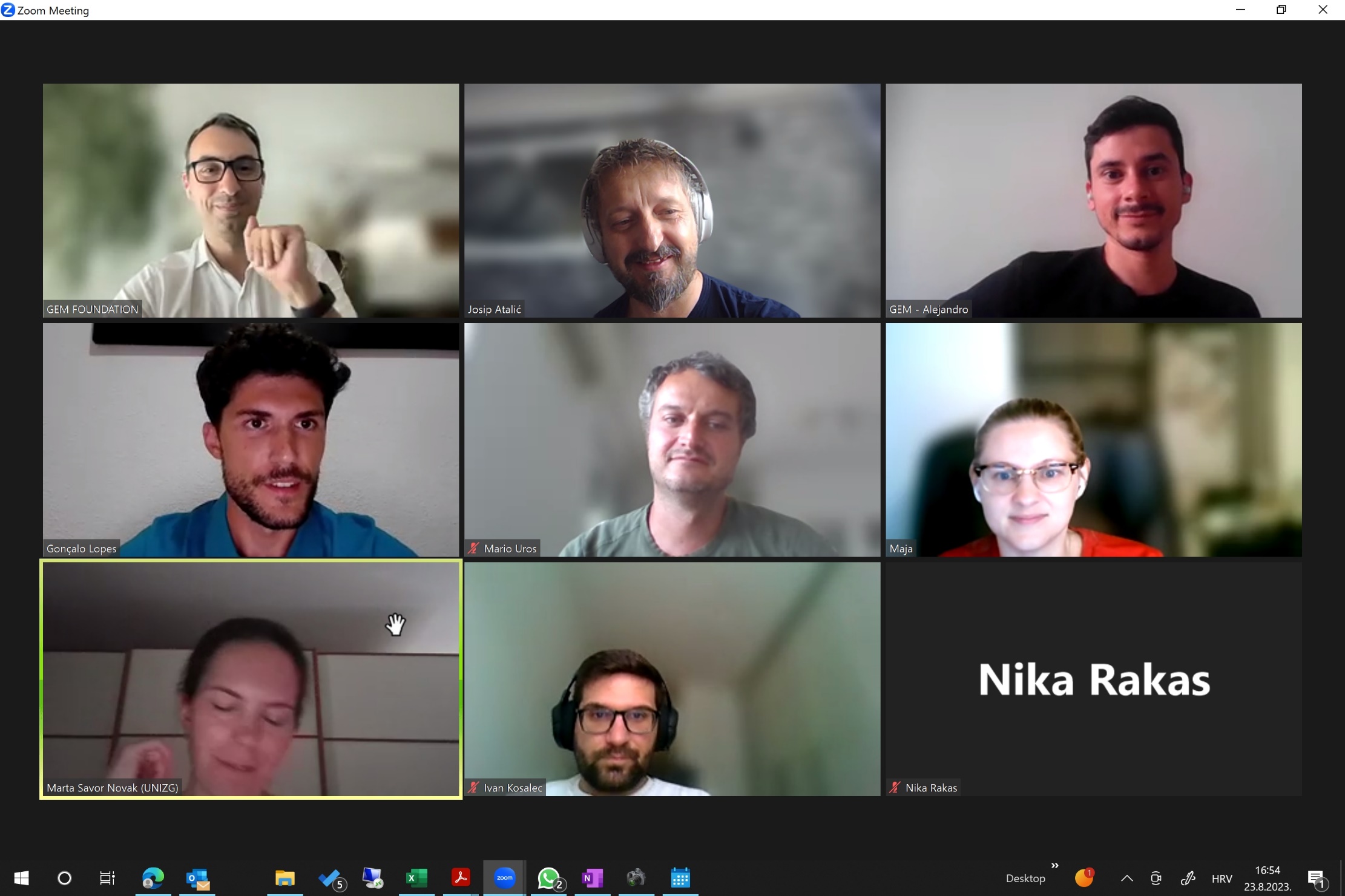 ’’Sastanci’’ (SRIJEDA ujutro)
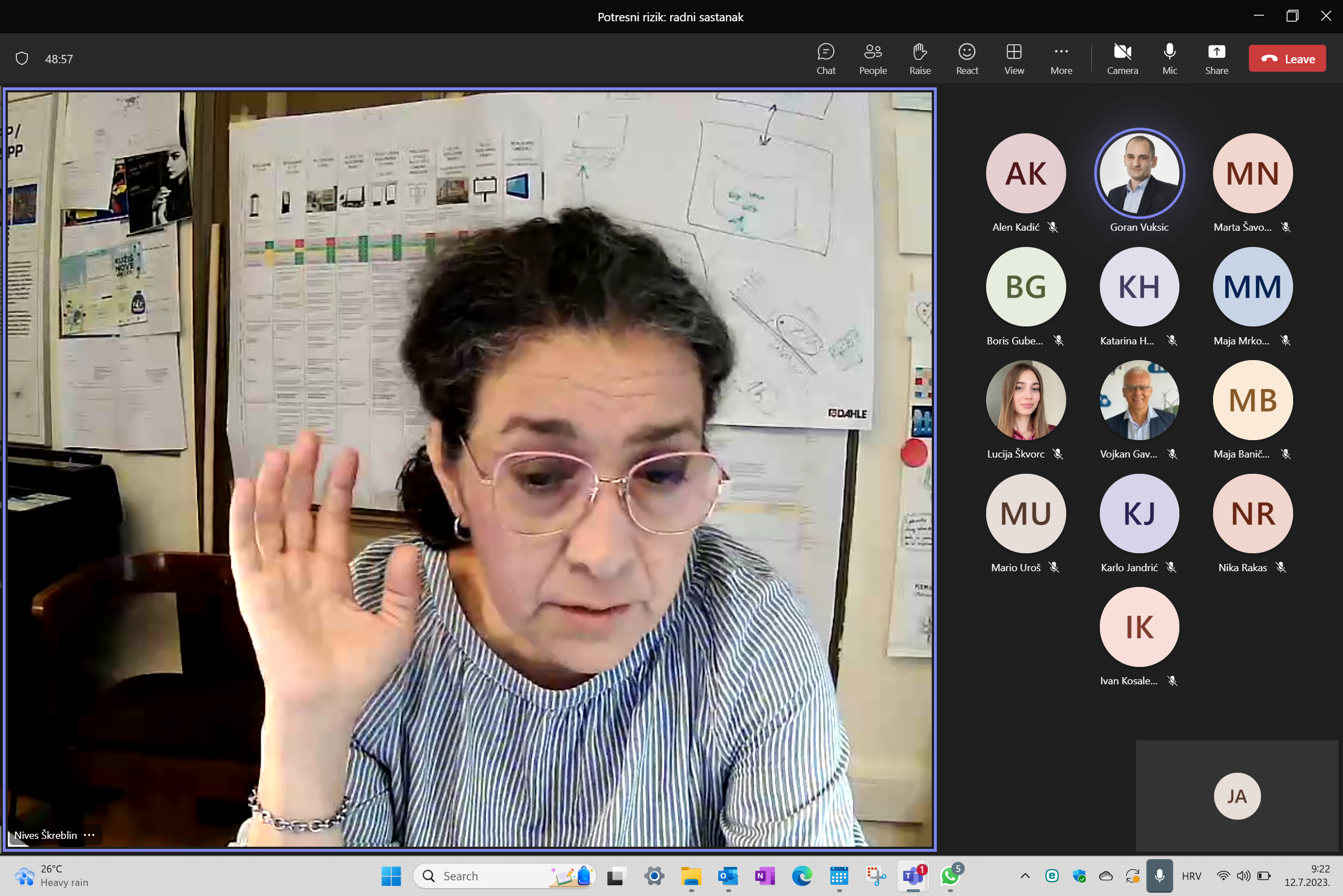 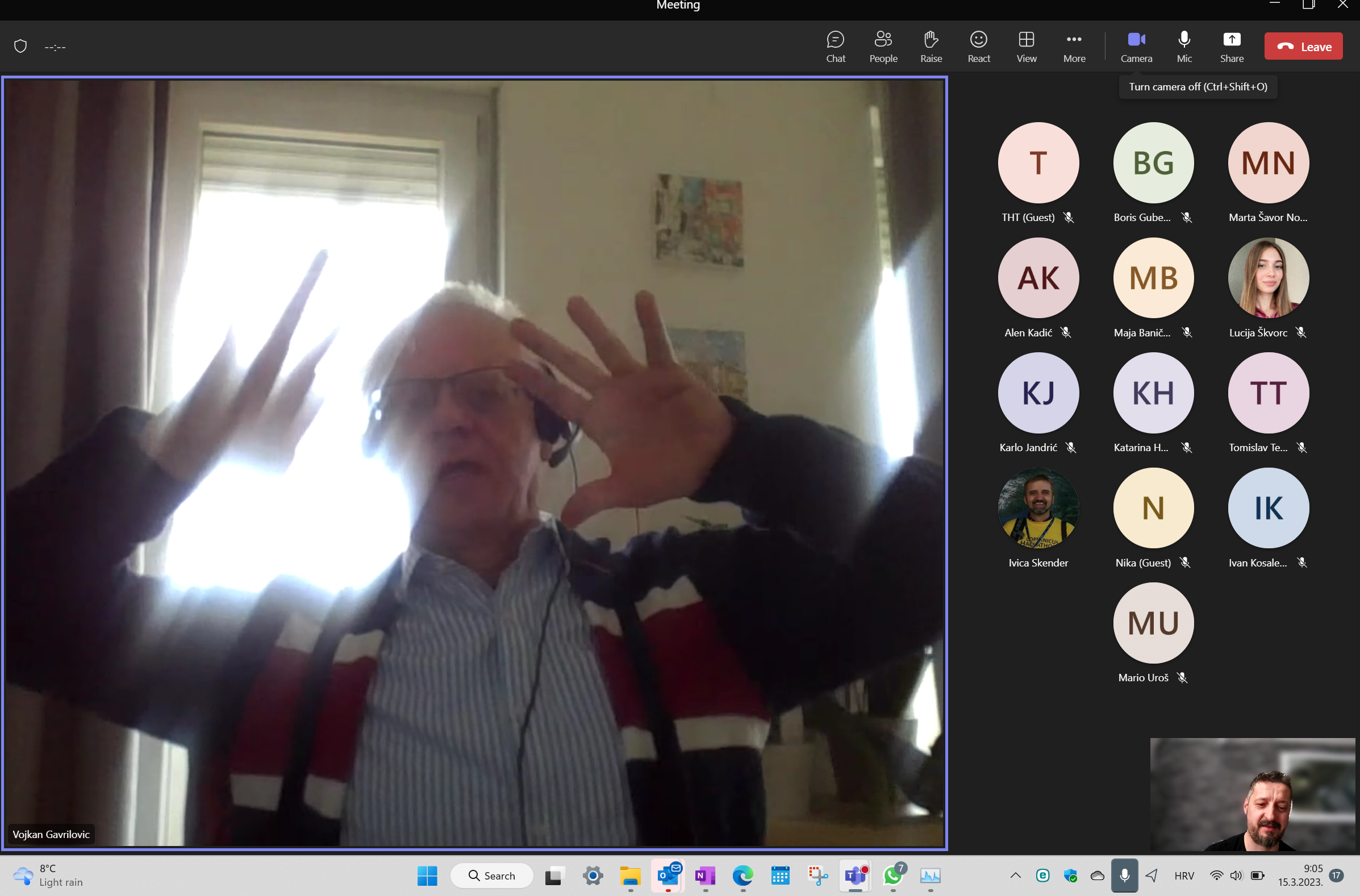 ’’Sastanci’’ (SRIJEDA ujutro)
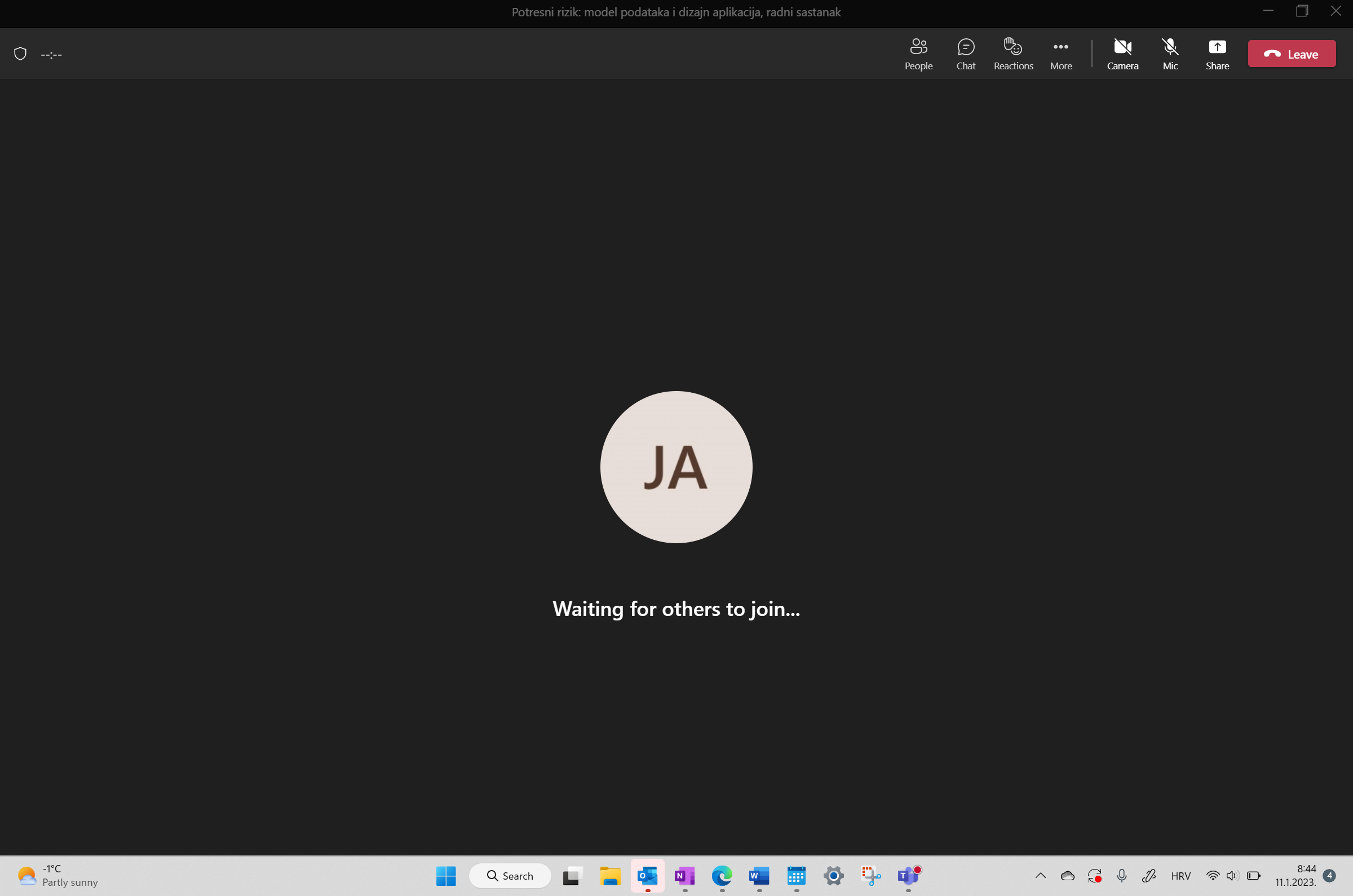